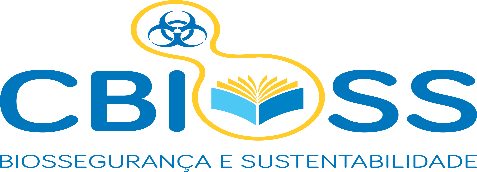 Manual de Biossegurançapara enfrentamento da COVID-19
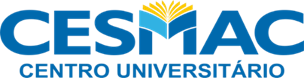 2022
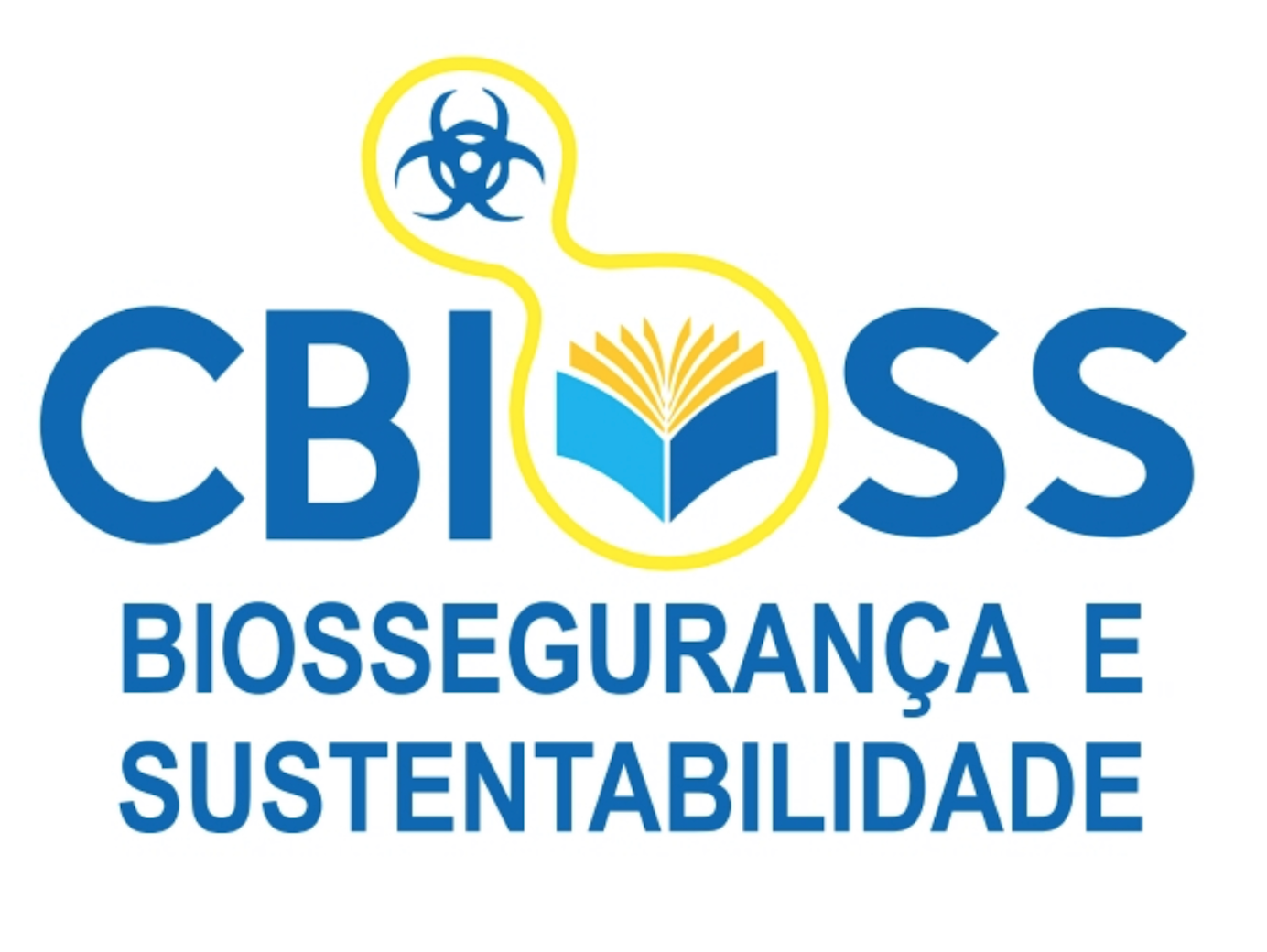 Manual de Biossegurança: enfrentamento da COVID-19
Centro Universitário CESMAC /
Faculdade CESMAC do Agreste

Dr. João Rodrigues Sampaio Filho
Prof. Dr. Douglas Apratto Tenório
Profa. Drª. Cássia Roberta Pontes Ribeiro
Profa Damares Teixeira Novaes
2
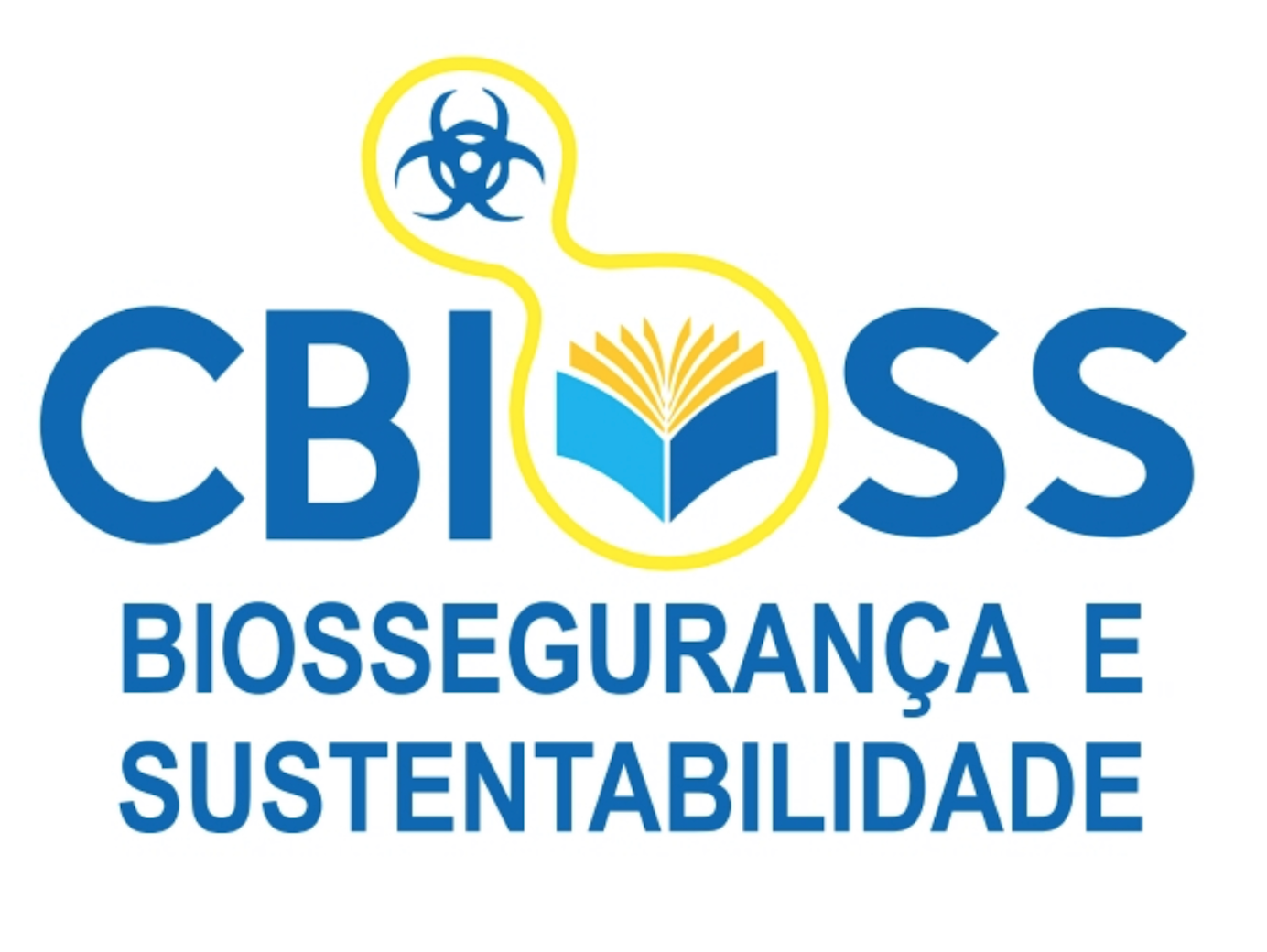 Manual de Biossegurança: enfrentamento da COVID-19
Equipe de revisão/atualização CBIOSS



Profa. Dra. Cássia Roberta Pontes Ribeiro
Profa. Ma. Daniela Cristina de Souza Araújo
Profa. Ma. Izabelle Quintiliano Montenegro Bomfim 
Prof. Dra.  Karlla Almeida Vieira
Profa. Ma. Maria da Glória Freitas 
Profa. Dra.  Alda Graciele Claudio dos Santos Almeida 
Profa. Ma. Valéria Rocha Lima Sotero
Prof. Dr.  Rodrigo Antônio Torres Matos
Profa. Ma. Janne Eyre Araujo Sarmento
Profa. Dra. Jaqueline Maria da Silva
Representante do curso de Farmácia
Representante do curso de Nutrição
Representante do curso de Fisioterapia
Representante do curso de Odontologia
Representante do curso de Enfermagem
Representante do curso de Medicina
Representante do curso de Biologia
Representante da Medicina Veterinária
Representante do curso de Psicologia
Representante da Faculdade Cesmac do Sertão
3
2022
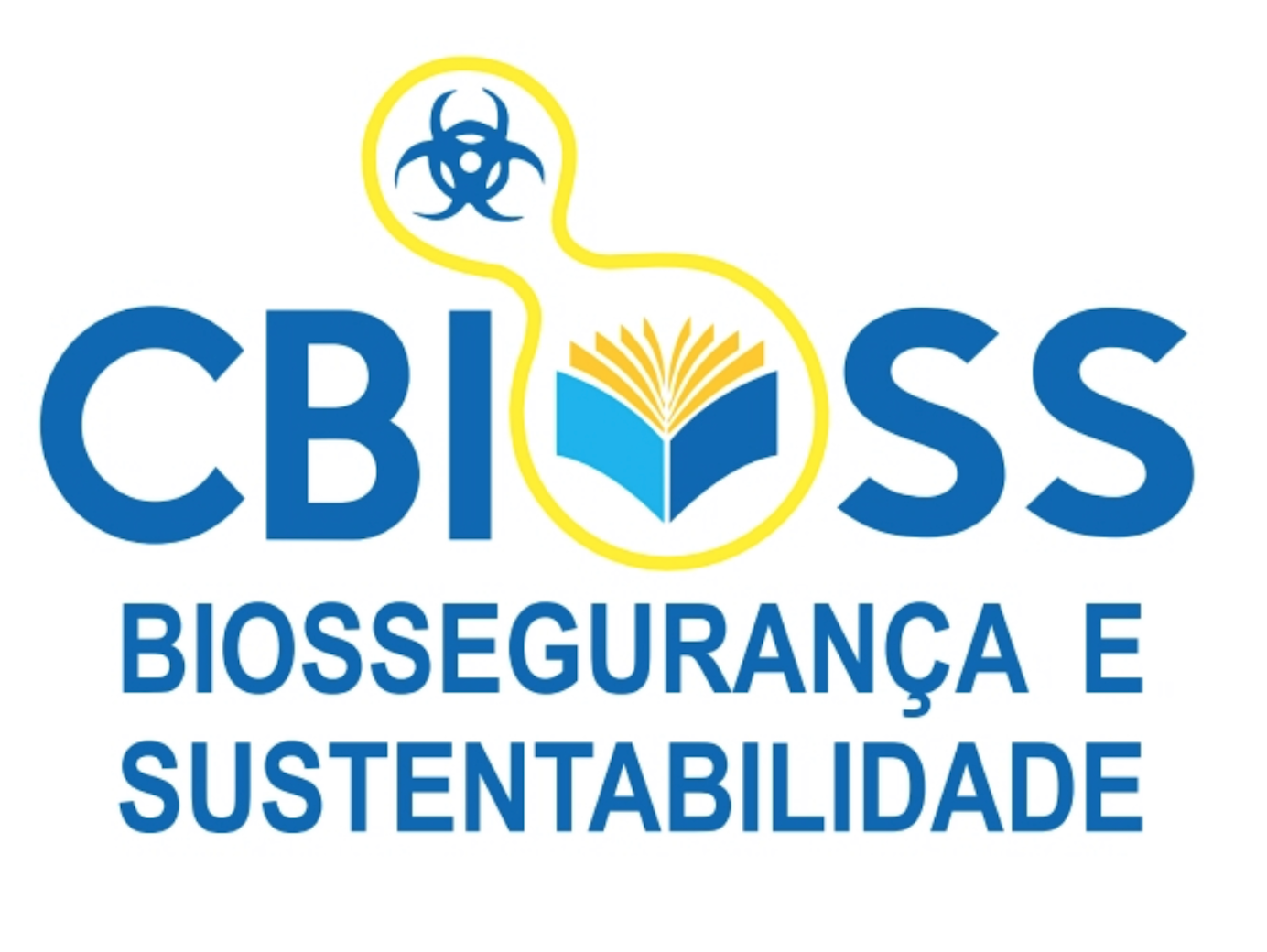 Manual de Biossegurança: enfrentamento da COVID-19
Apresentação
A biossegurança é de fundamental importância nos Serviços de Saúde, por ser responsáveis pelas medidas de Controle de Contaminações para proteção da equipe de Assistência e dos usuários de clínicas e laboratórios. Os materiais químicos e biológicos manipulados nestes locais representam potencial fator de risco à saúde dos pacientes, humanos e animais, e dos profissionais atuantes nessa área.
4
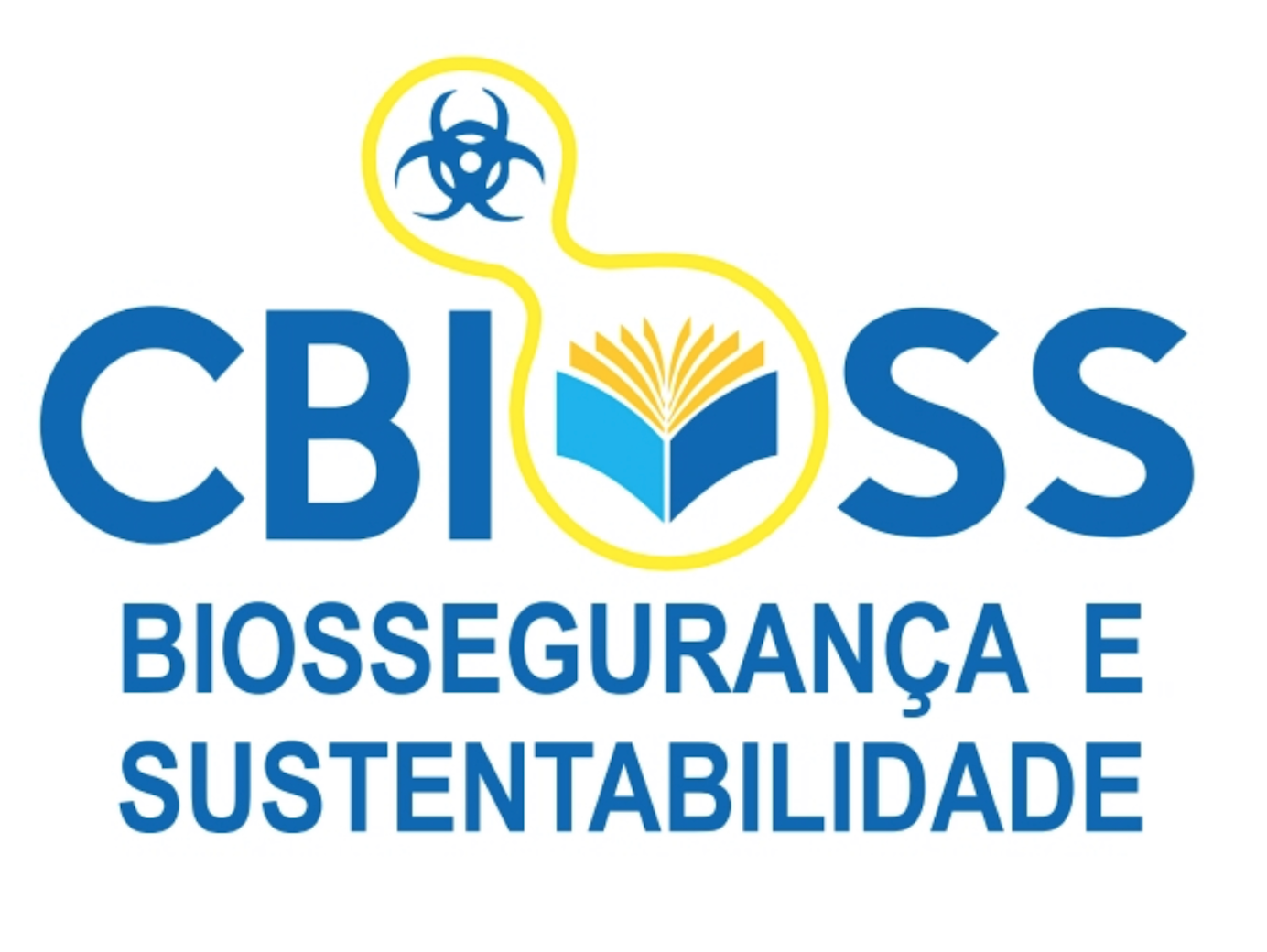 Considerando a situação de pandemia estabelecida pela Organização Mundial de Saúde – OMS, decretada no dia 11/03/2020; o envio de Circular recomendando o engajamento de ações de combate e controle da Sars-CoV-2, prevista pelo Ministério da Educação – MEC, do dia 11/03/2020; a situação de emergência em saúde prevista pelo Ministério da Saúde, no dia 12/03/2020 e o Plano de Contingência Institucional do CESMAC, a Comissão de Biossegurança e Sustentabilidade apresenta o Manual de Biossegurança para enfrentamento da COVID-19.
5
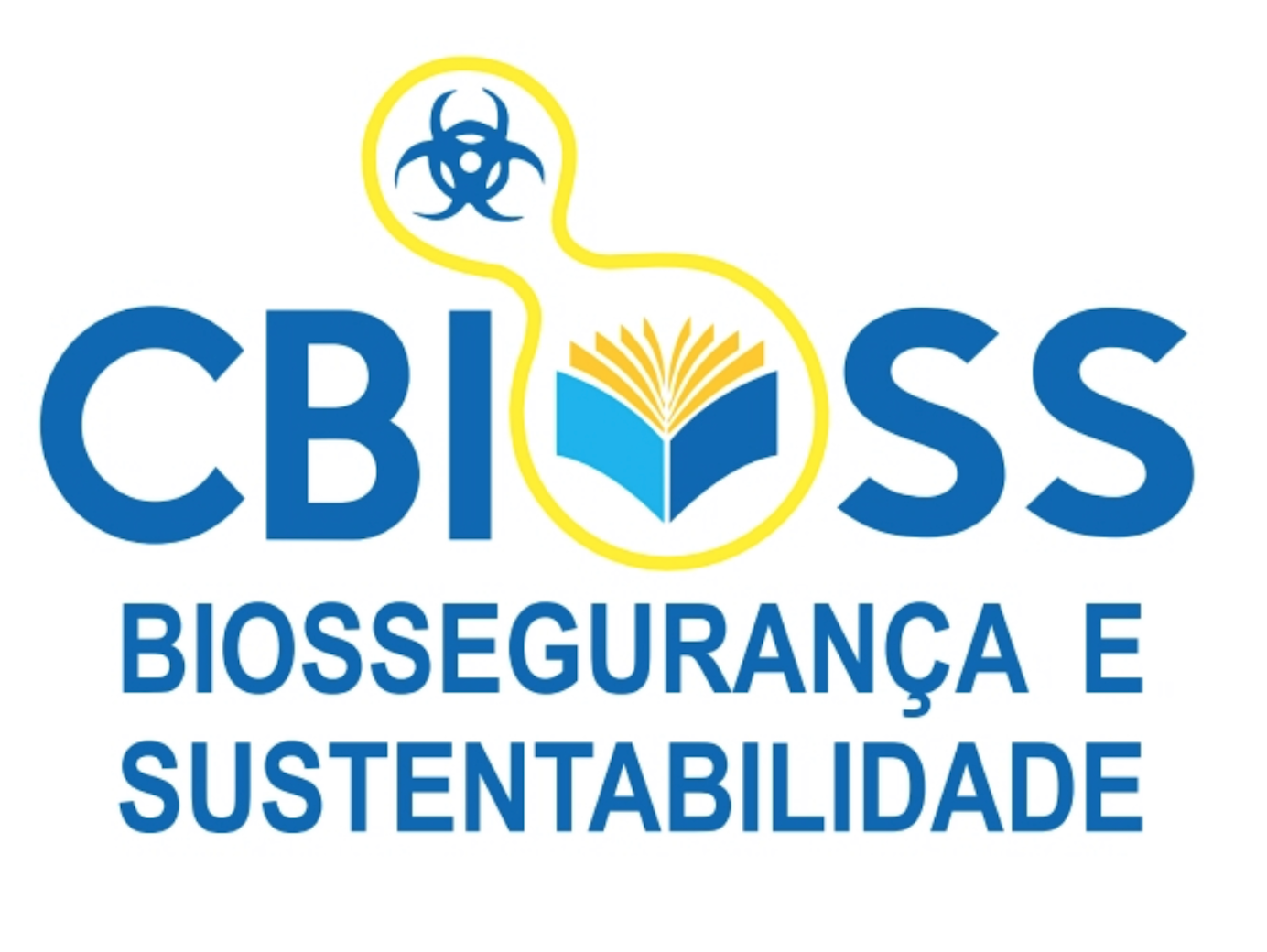 SUMÁRIO

Coronavírus (COVID-19) ..................................................................................  06
Higienização das Mãos....................................................................................  14
Principios de Biossegurança 
Proteção individual obrigatória:......................................................................  19
Principios de Biossegurança 
Proteção do ambiente....................................................................................  49
Principios de Biossegurança 
-Acidentes com material biológico....................................................................  53
Referências Bibliográficas................................................................................  55
6
Manual de Biossegurança: enfrentamento da COVID-19
CORONAVÍRUS (COVID-19):
7
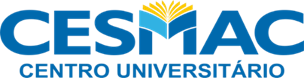 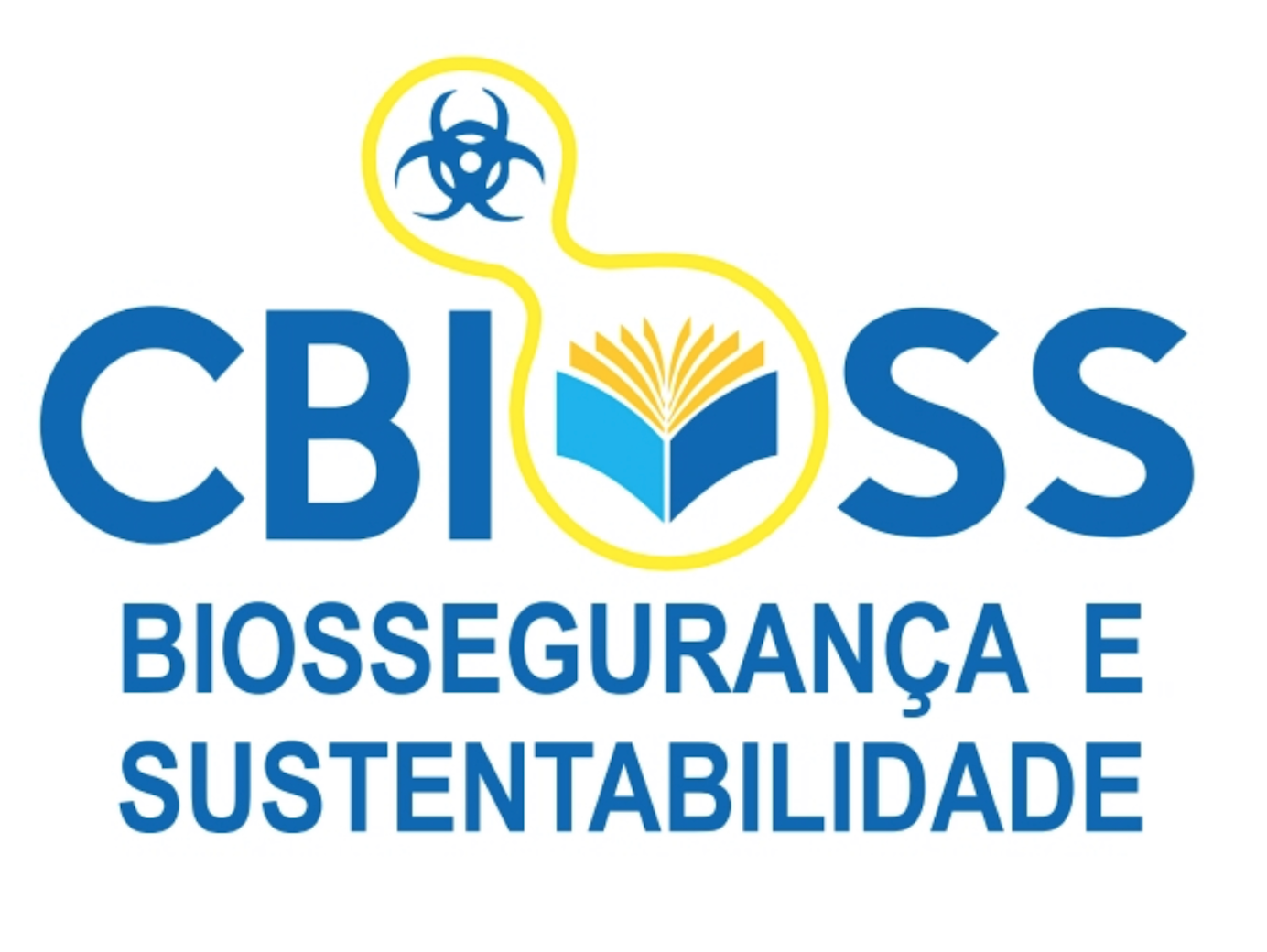 Manual de Biossegurança: enfrentamento da COVID-19
Em 31 de dezembro de 2019, o escritório da OMS na China recebeu a notificação de casos de uma pneumonia de causa desconhecida na cidade de Wuhan, província de Hubei, na China. Um novo coronavírus (Sars-CoV-2) foi isolado, e as autoridades chinesas identificaram como o vírus causador, em 7 de janeiro de 2020.
8
(OMS, MÓDULO 1)
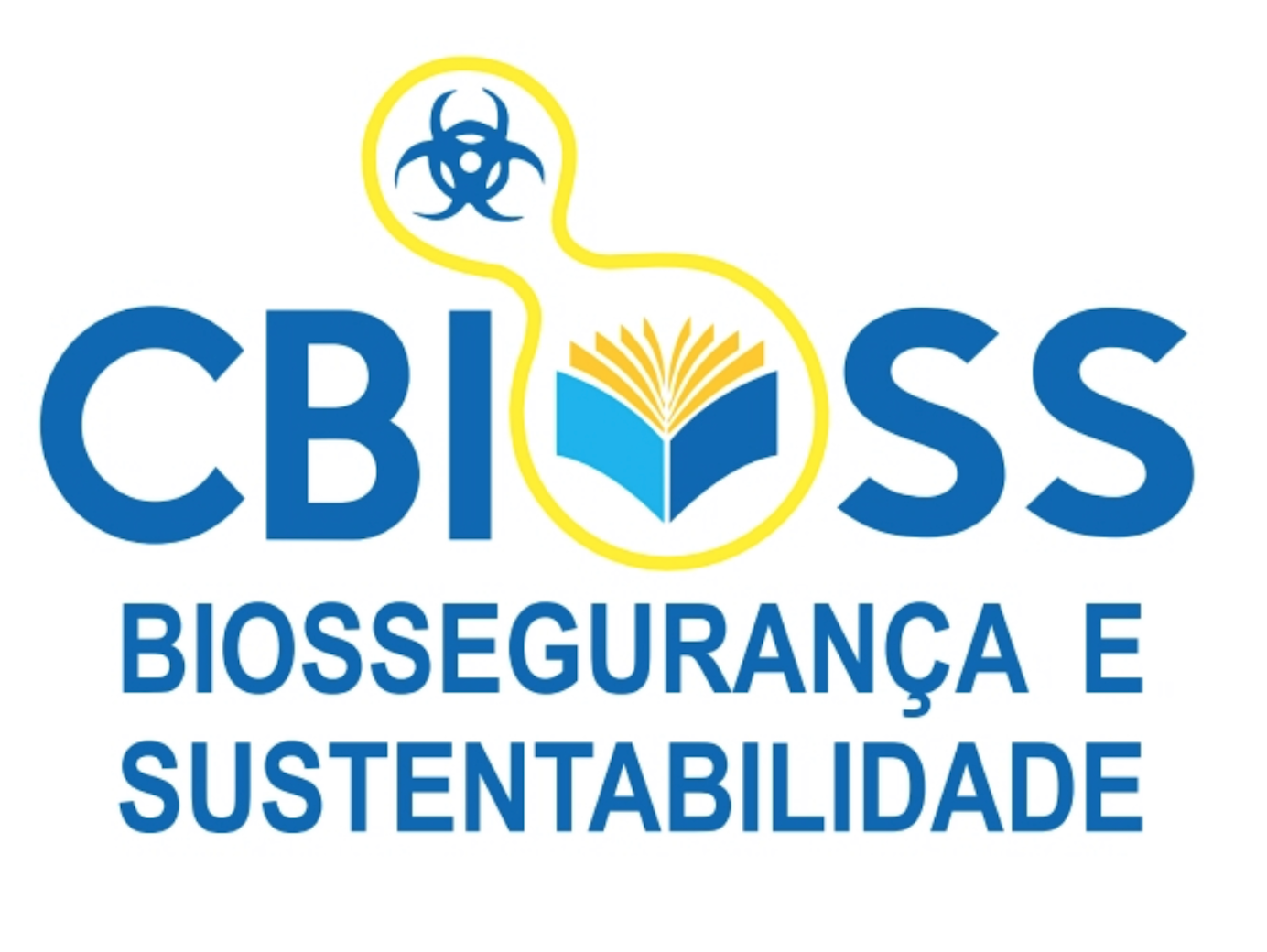 Manual de Biossegurança: enfrentamento da COVID-19
Os coronavírus (CoV) são uma grande família de vírus que causam uma ampla variedade de doenças, desde um resfriado comum a doenças mais graves.
Por exemplo: a Síndrome Respiratória do Oriente Médio [MERS] e a Síndrome Respiratória Aguda Grave [SARS].
Um novo coronavírus é uma nova cepa que não havia sido identificada anteriormente em seres humanos.
9
(OMS, MÓDULO 1)
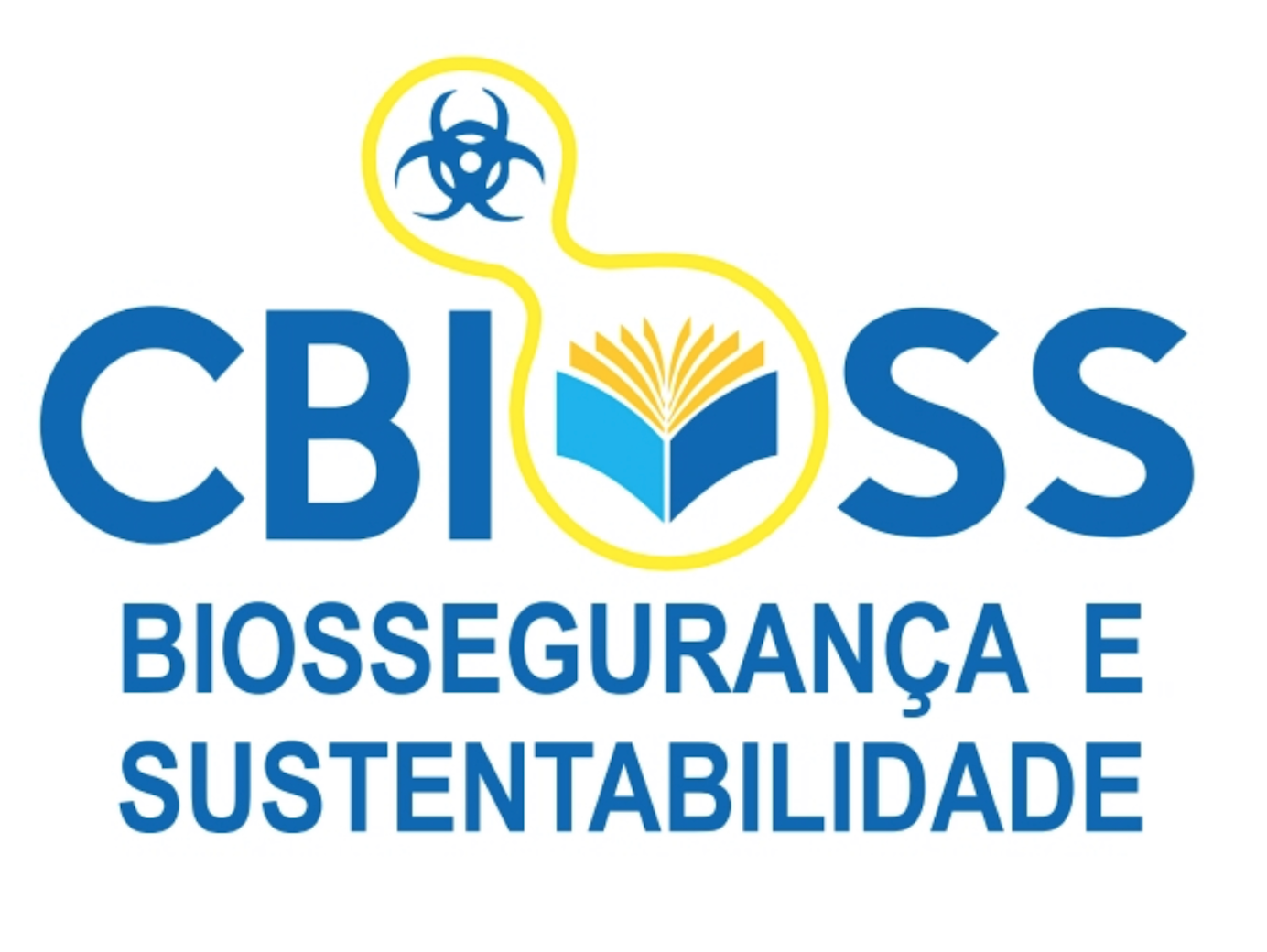 Manual de Biossegurança: enfrentamento da COVID-19
O QUE SABEMOS SOBRE À COVID-19

O Sars-Cov-2 vem sofrendo constantes mutações, apenas a vacinação em massa da população e medidas restritivas são capazes de controlar sua transmissão. Não há risco zero. Somente o cumprimento das medidas preventivas podem reduzir a contaminação da COVID-19. Desta forma, é necessário que toda a comunidade acadêmica compreenda e colabore no sentido de somar esforços a fim de minimizar os riscos de transmissão do vírus.
10
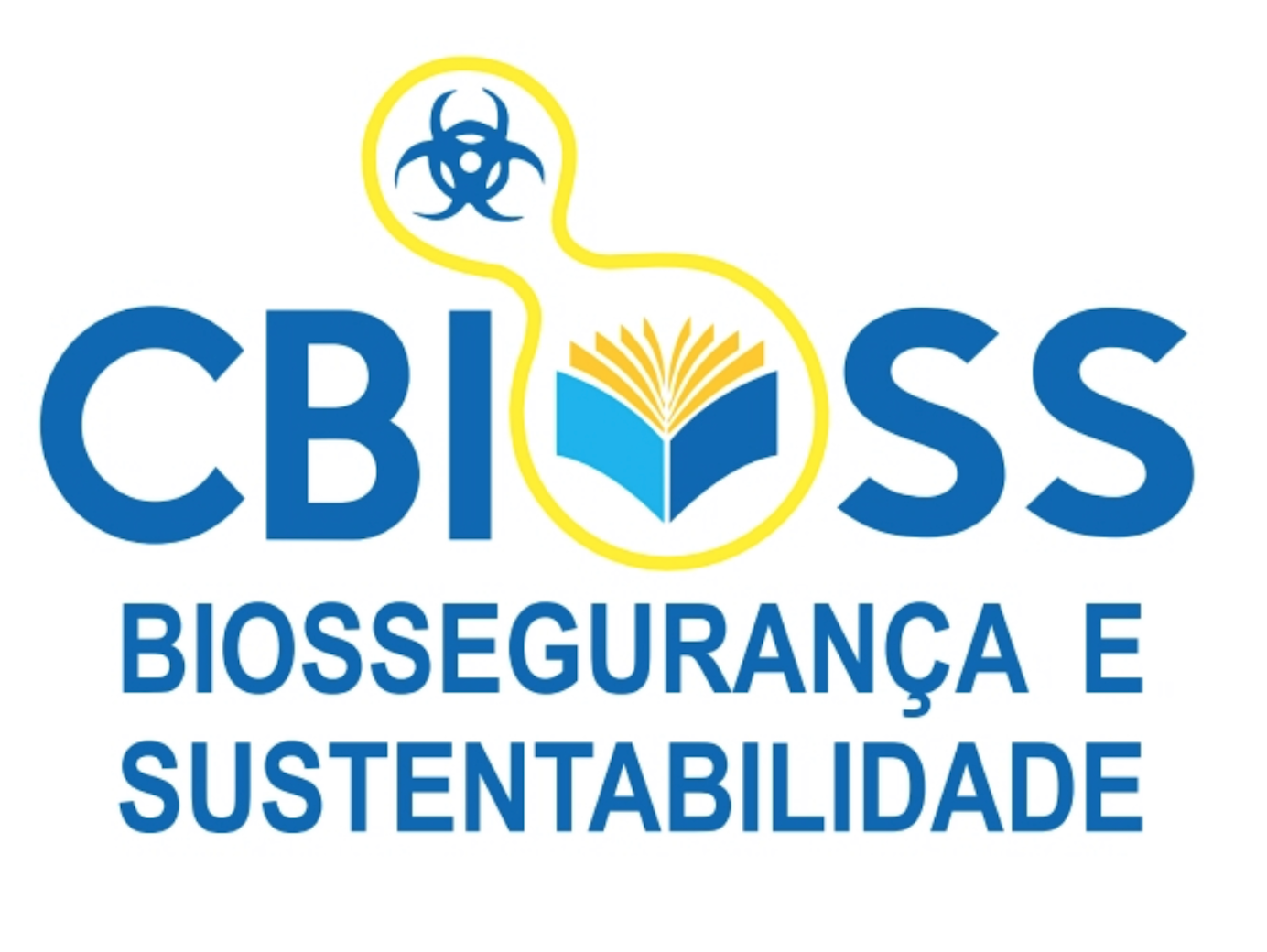 Manual de Biossegurança: enfrentamento da COVID-19
Modos de transmissão: gotículas e aerossóis expelidas pelos indivíduos infectados, contato com secreções respiratórias dos pacientes, superfícies e equipamentos contaminados. 
Atualmente diversas vacinas estão sendo administradas. Porém, mesmo vacinada, a pessoa deve manter as medidas de precauções sanitárias, pois, a mesma pode adoecer ou promover a transmissão do vírus.
11
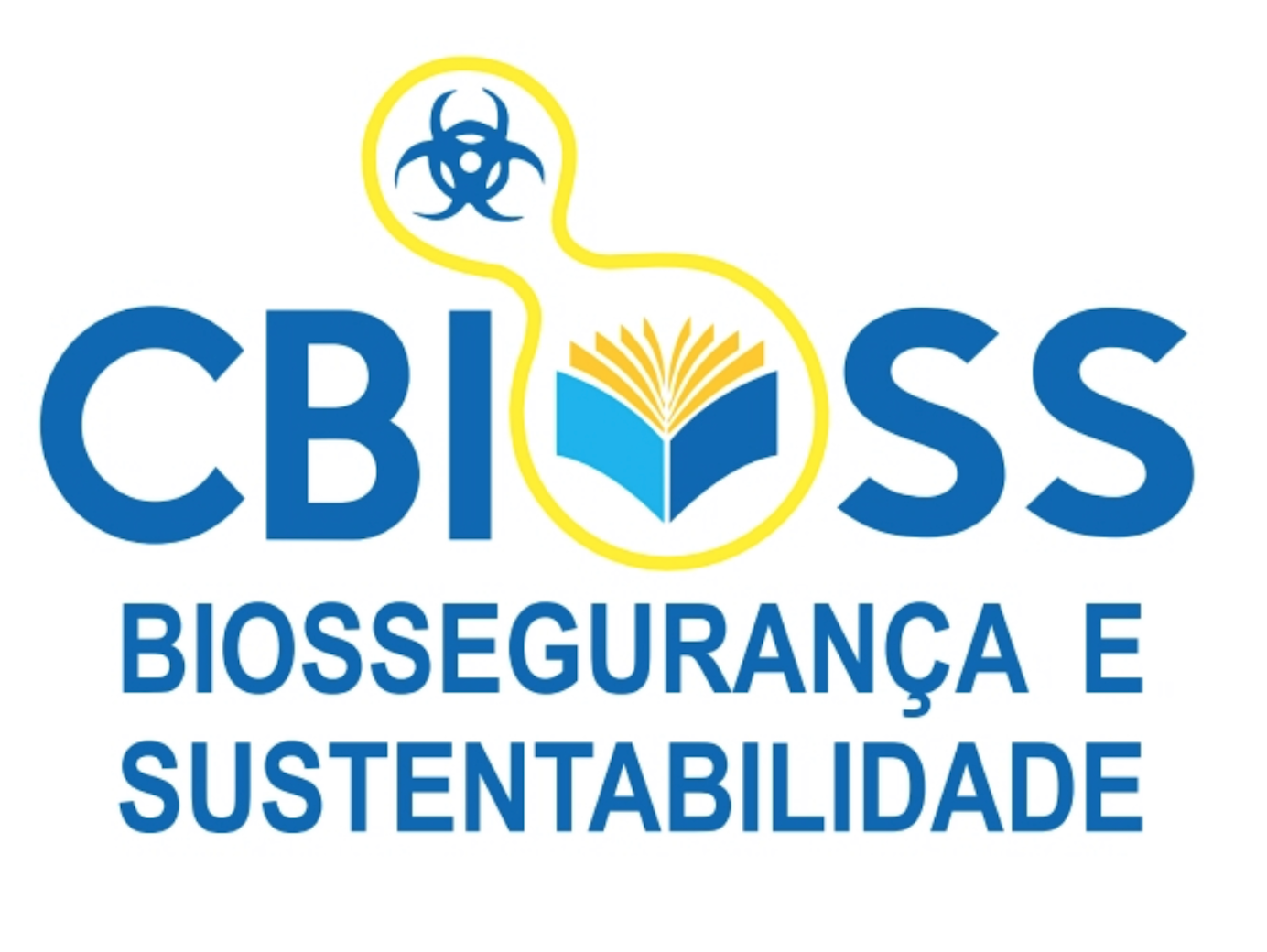 Manual de Biossegurança: enfrentamento da COVID-19
CLASSIFICAÇÃO DOS PRINCIPAIS SINAIS
 E SINTOMAS
SINTOMAS MODERADOS
* Tosse persistente + febre persistente + diária
* Tosse persistente + piora progressiva de outro sintoma como: (adinamia, prostração, hiporexia, diarreia)
* Algum sintoma acima + presença de fator de risco.
12
SINTOMAS GRAVES
* Síndrome Respiratória Aguda Grave - Síndrome Gripal que apresente: (Dispneia/desconforto respiratório OU pressão persistente no Tórax OU saturação de O2 menor que 95% em ar ambiente OU extremidades cianóticas, coloração azulada, de lábios, rosto ou ponta dos dedos.
SINTOMAS LEVES
* Anosmia (Perda do Olfato)
* Ageusia (Falta do paladar)
* Coriza
* Diarreia
* Dor abdominal
* Febre
* Mialgia (Dor muscular)
* Tosse
* Fadiga
Cefaleia (Dor de cabeça)
Fonte: Ministério da saúde (2020)
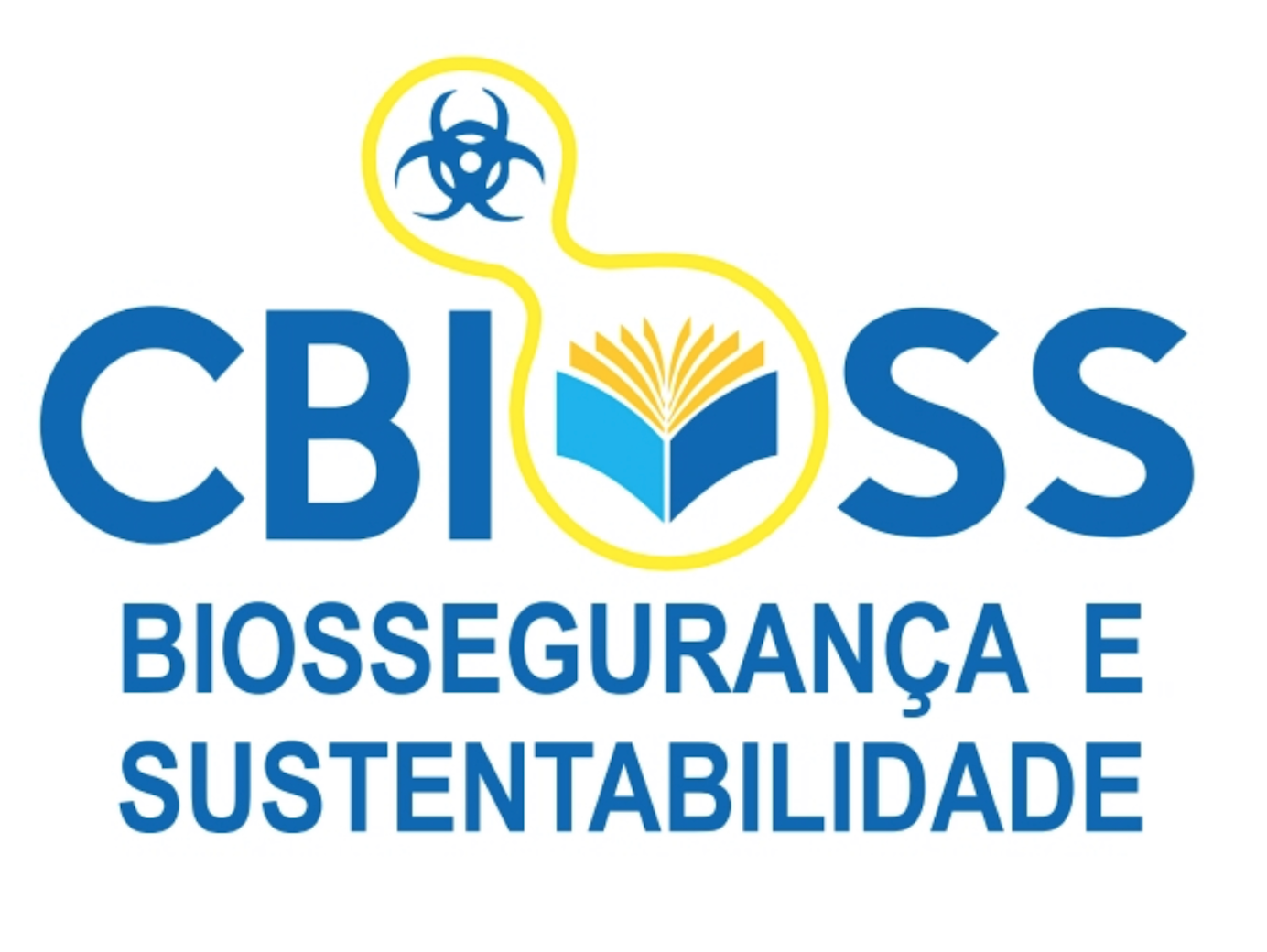 Manual de Biossegurança: enfrentamento da COVID-19
PRECAUÇÕES PADRÃO E RESPIRATÓRIA

Higienização das mãos;
 Etiqueta respiratória;
Uso dos EPIs (máscara cirúrgica ou PFF2, óculos de proteção ou protetor facial, avental e luvas) de acordo com a atividade laboral;  
Cuidados na paramentação e desparamentação.
13
Manual de Biossegurança: enfrentamento da COVID-19
HIGIENIZAÇÃO DAS MÃOS
14
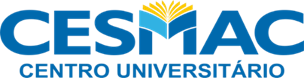 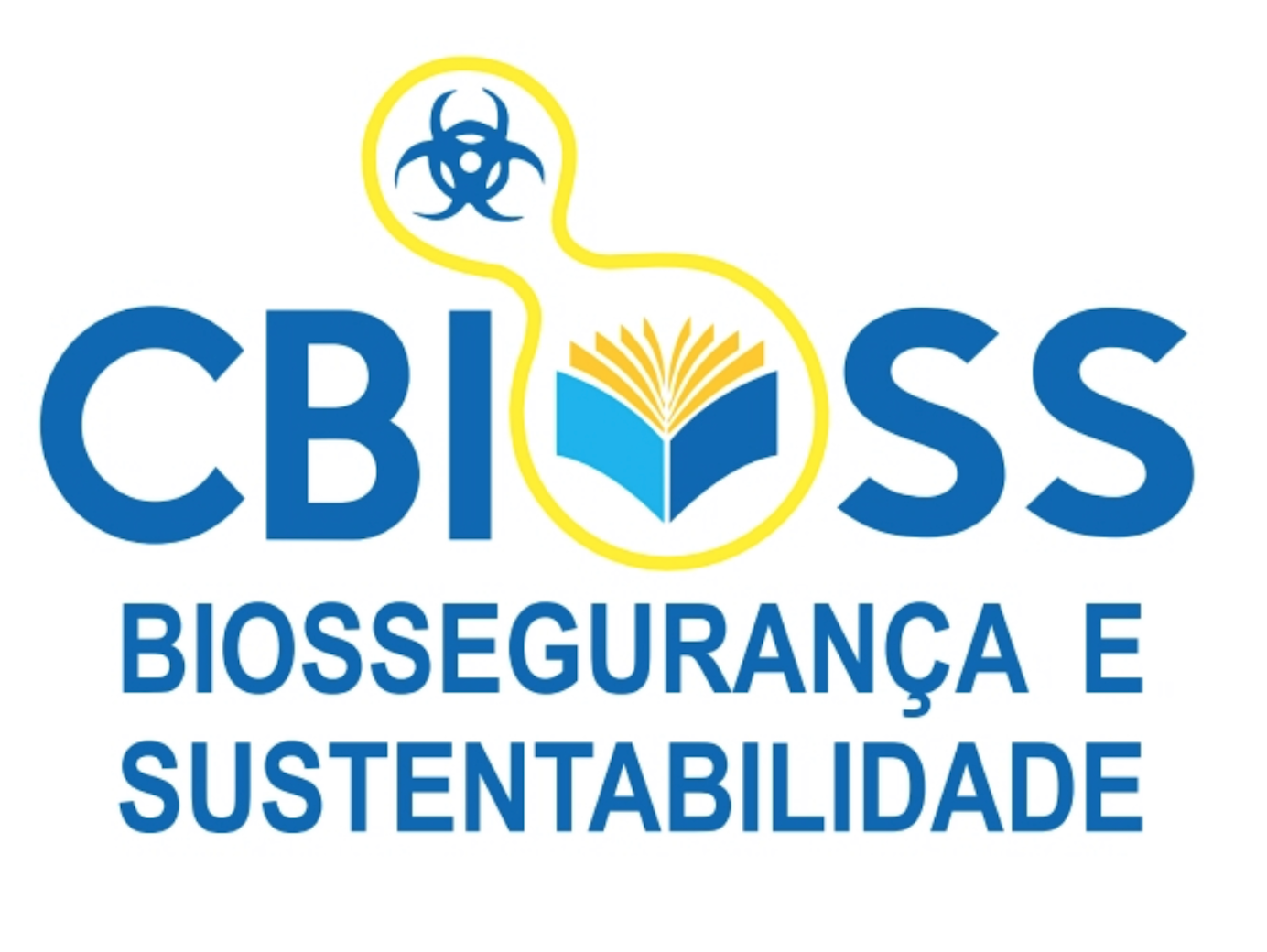 Manual de Biossegurança: enfrentamento da COVID-19
A higienização das mãos é uma das estratégias mais efetivas para reduzir o risco de transmissão e de contaminação pelo novo coronavírus. É importante garantir que todos os FUNCIONÁRIOS, DOCENTES, DISCENTES E COMUNIDADE estejam procedendo com a lavagem cuidadosa e frequente das mãos. Lembre-se que as mãos devem ser lavadas com frequência e, principalmente, depois de:  
 tossir, espirrar, coçar ou assoar o nariz; 
 coçar os olhos ou tocar na boca;
15
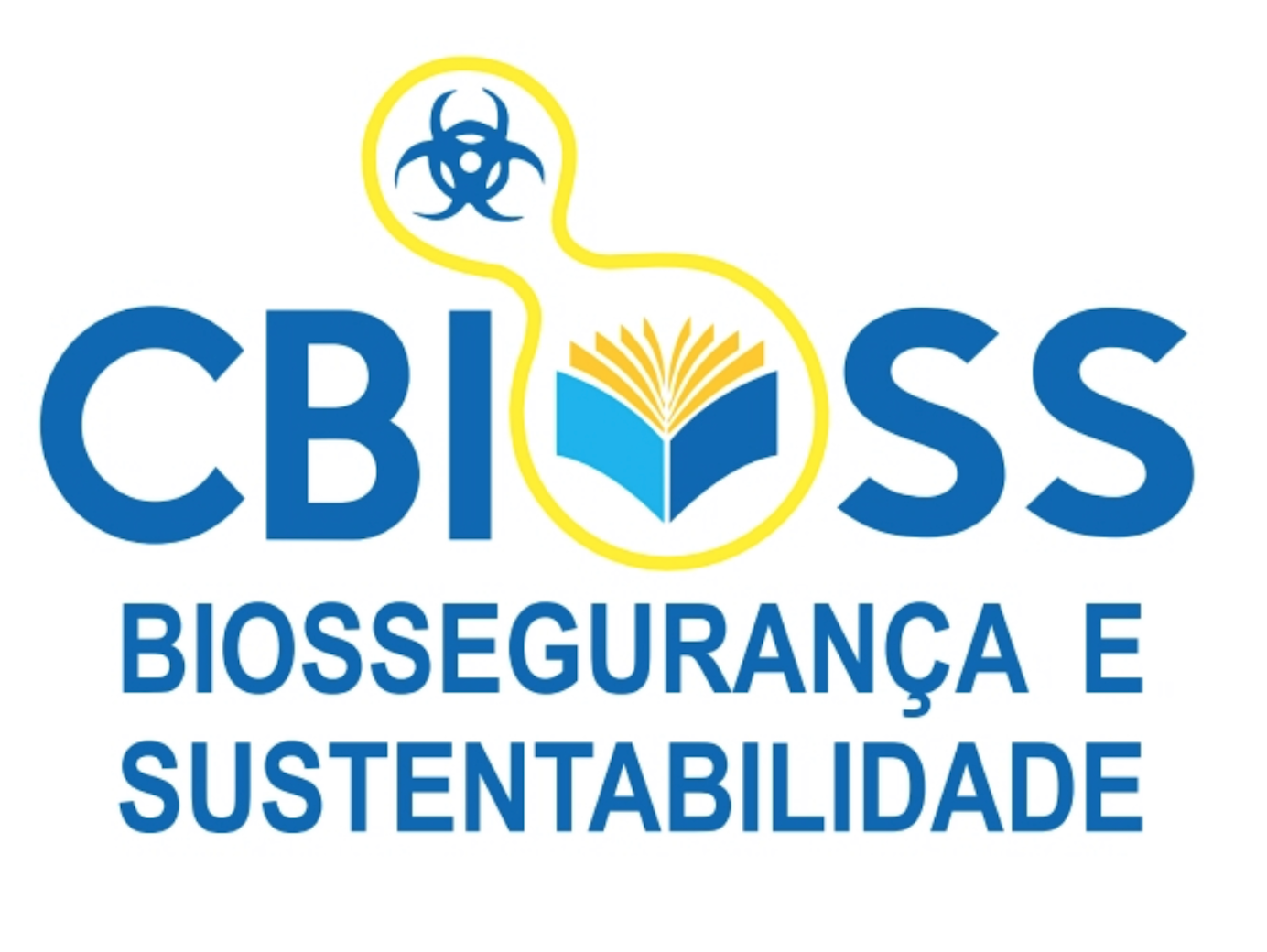 Manual de Biossegurança: enfrentamento da COVID-19
manusear celular, dinheiro, lixo, chaves, maçanetas, entre outros objetos; 
 ir ao sanitário; 
 retornar dos intervalos.
A secagem das mãos deve ser feita por meio de papel não reciclado ou outros métodos higiênicos, não sendo permitido o uso de toalhas de tecido.
 Realizar o descarte de forma correta, em coletor específico.
16
RECOMENDAÇÕES DE HIGIENIZAÇÃO DAS MÃOS EM CLÍNICAS DE ATENDIMENTO AO PACIENTE
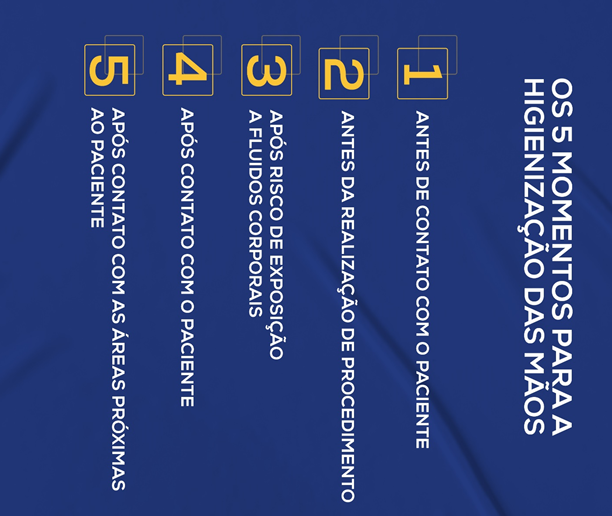 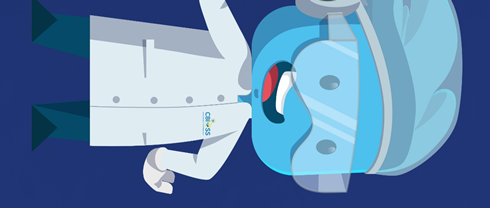 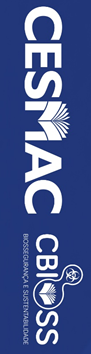 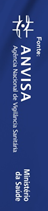 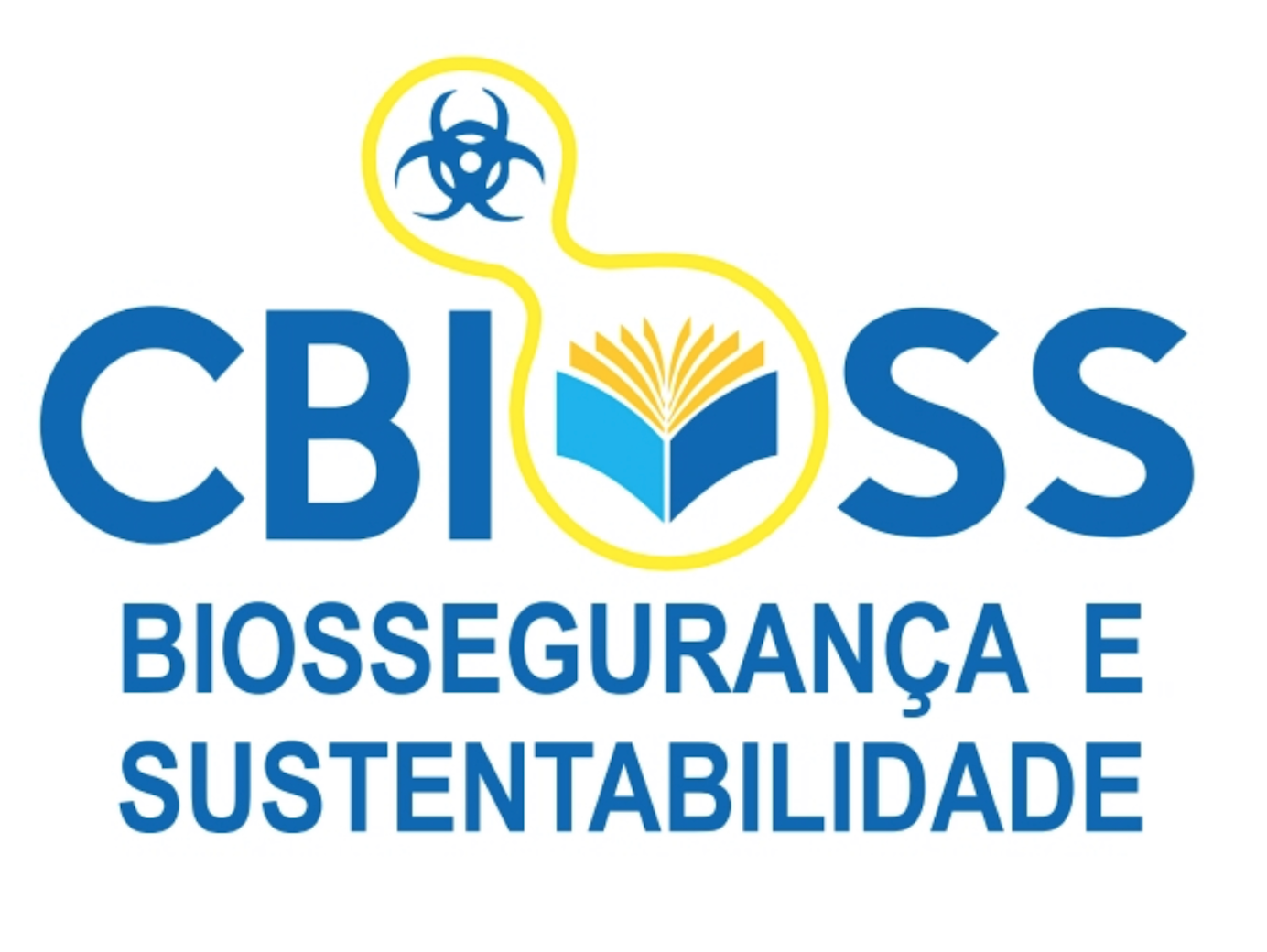 Manual de Biossegurança: enfrentamento da COVID-19
PASSO A PASSO LAVAGEM DAS MÃOS
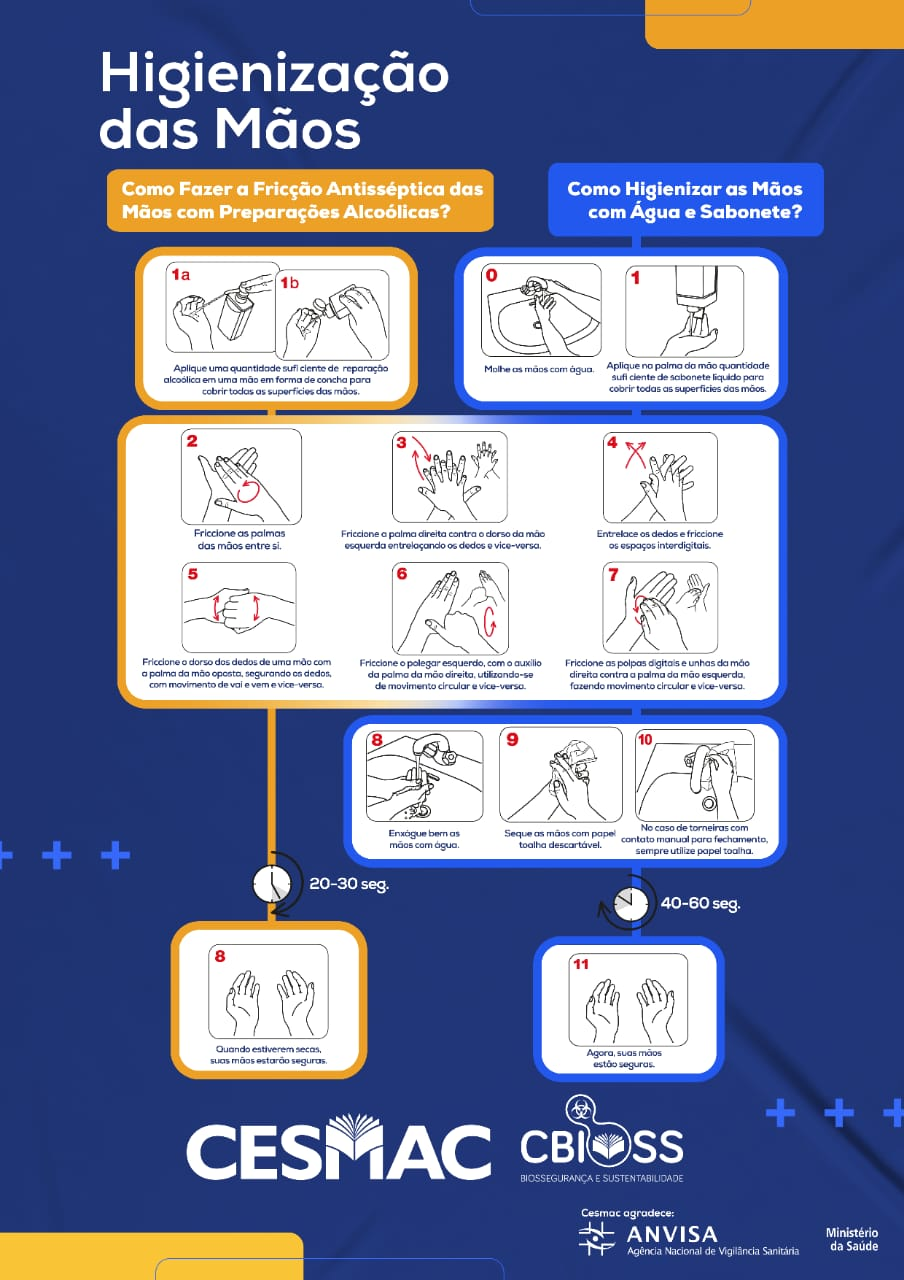 18
Manual de Biossegurança: enfrentamento da COVID-19
PRINCÍPIOS DE BIOSSEGURANÇA:
- Proteção individual obrigatória
19
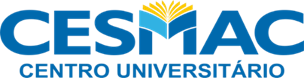 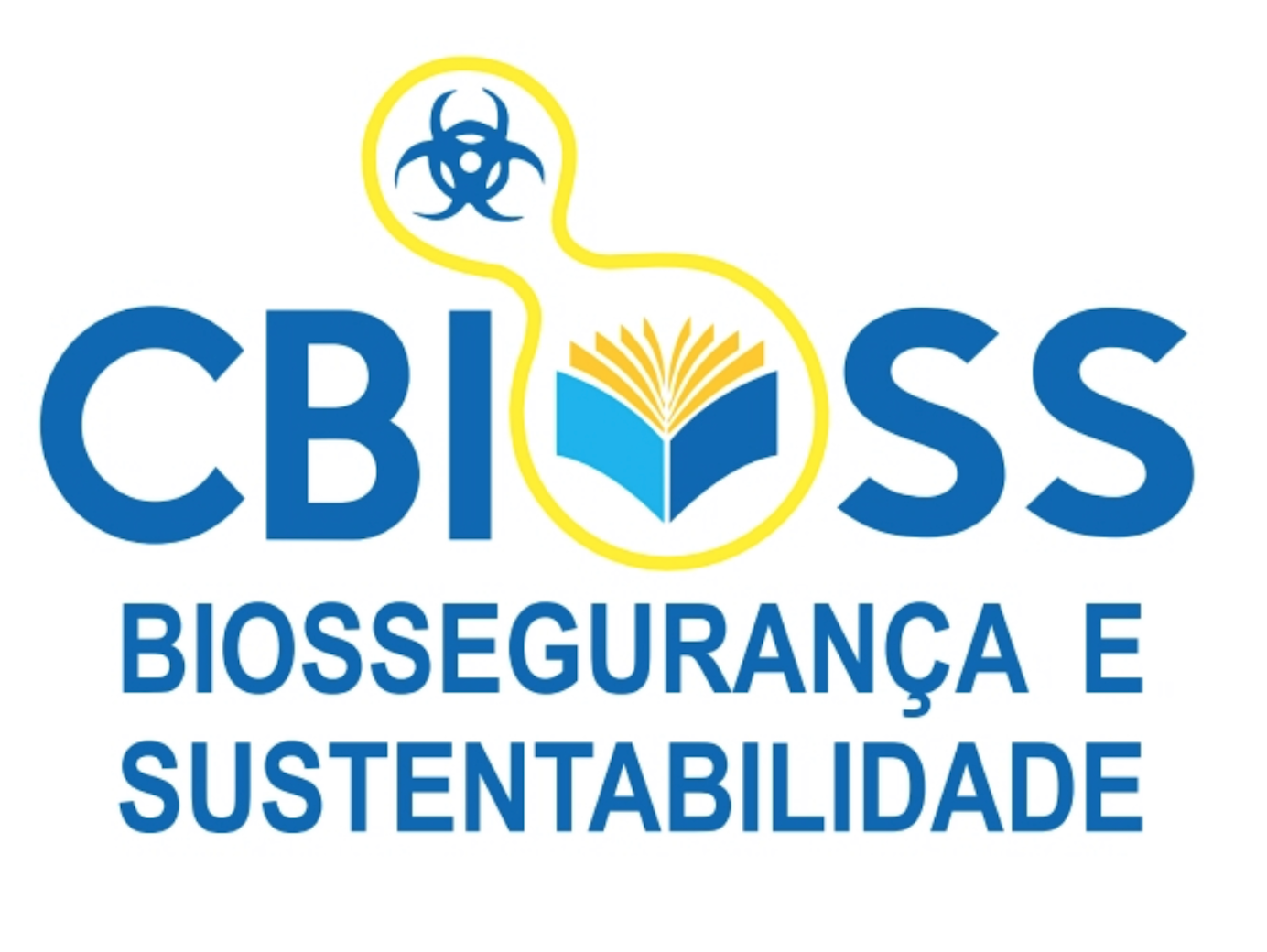 Manual de Biossegurança: enfrentamento da COVID-19
EQUIPAMENTOS DE PROTEÇÃO INDIVIDUAL
	São todos os elementos de uso individual utilizados para proteger o profissional do contato com agentes biológicos, químicos e físicos no ambiente de trabalho. Servem, também, para evitar a contaminação do material em experimento ou em produção. Desta forma, a utilização do Equipamento de Proteção Individual – EPI – torna-se obrigatória durante todo atendimento/procedimento, quer seja ele laboratorial ou ambulatorial.
	Os EPIs são considerados elementos de contenção primária ou barreiras primárias de proteção. São capazes de reduzir ou eliminar a exposição da equipe, de outras pessoas e do meio ambiente a agentes potencialmente perigosos.
20
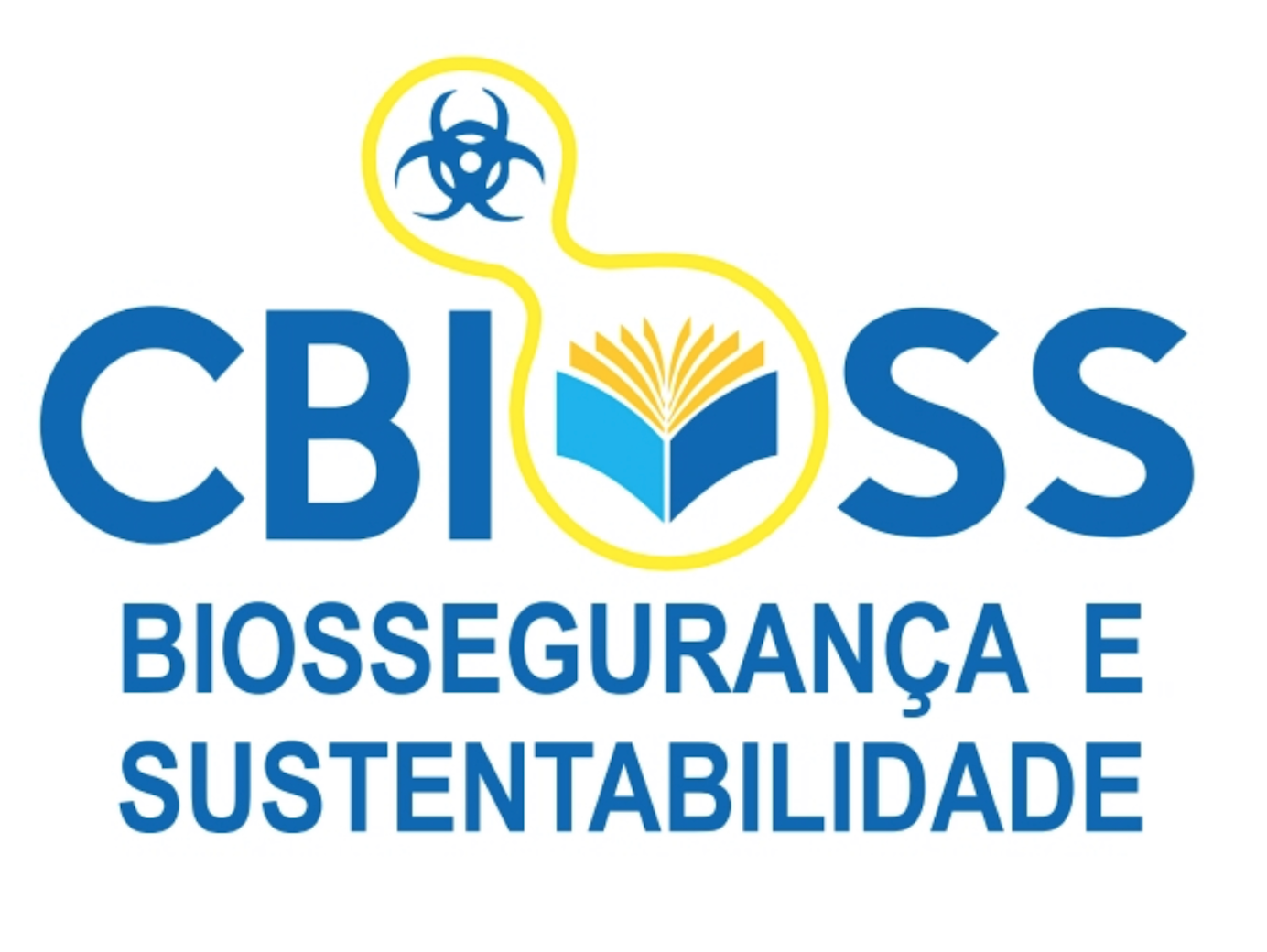 Manual de Biossegurança: enfrentamento da COVID-19
LUVAS 
	As luvas devem ser utilizadas para prevenir o contato da pele das mãos e antebraços com agentes biológicos, químicos e físicos, potencialmente perigosos, durante a prestação de cuidados ou manipulação de instrumentos e superfícies. 	O uso das luvas não elimina a necessidade da adequada higienização das mãos, a qual deve seguir as recomendações elencadas anteriormente e ser realizada antes e depois do uso. O que justifica esse cuidado é o fato destes equipamentos poderem apresentar defeitos não aparentes ou serem rasgadas durante o uso, provocando contato e possível contaminação das áreas que deveriam previamente proteger. Além disso, sob as luvas em uso é comum a multiplicação de micro-organismos em virtude das condições favoravelmente criadas de umidade, temperatura e luminosidade.
21
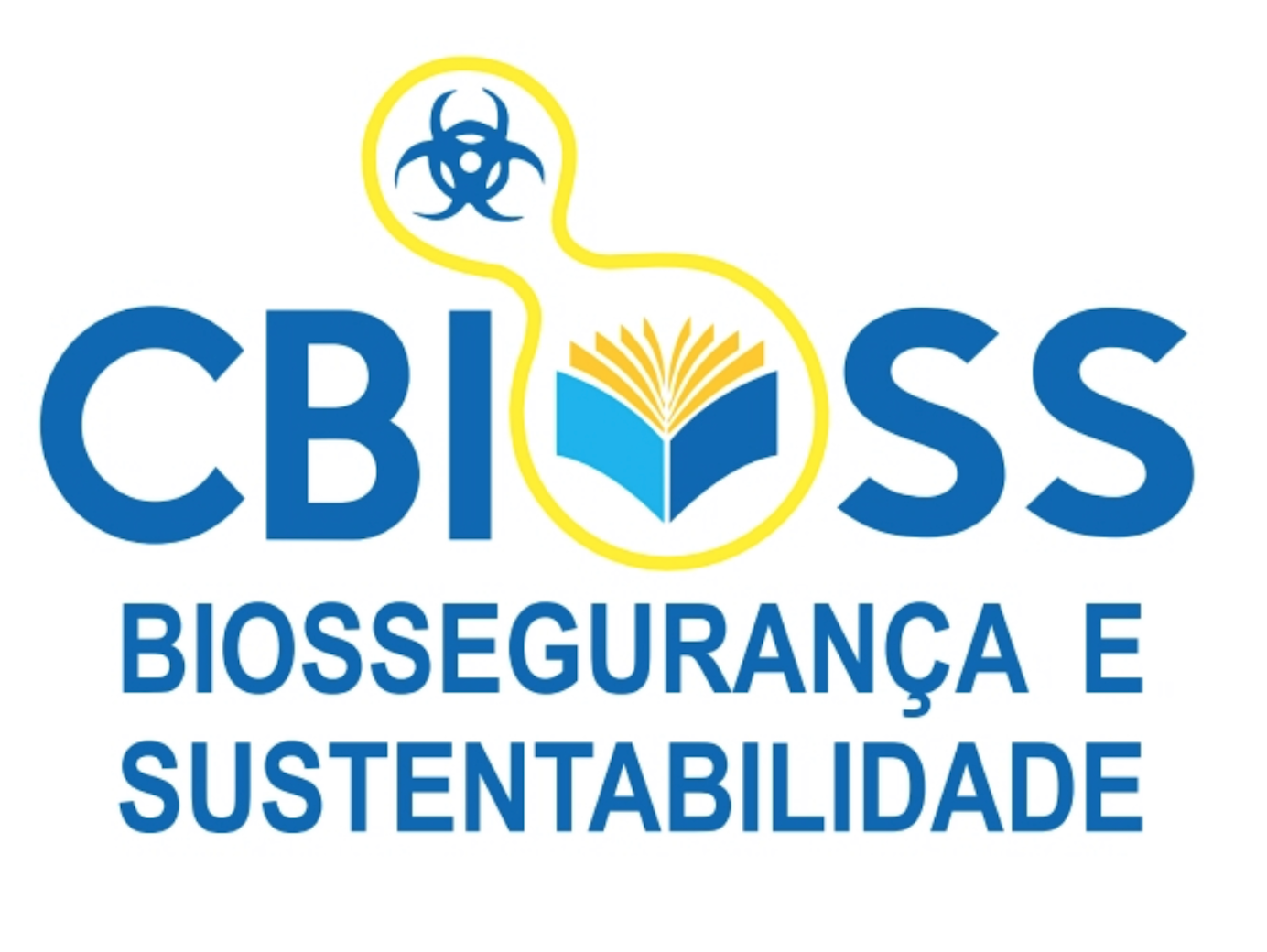 Manual de Biossegurança: enfrentamento da COVID-19
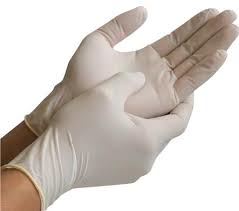 22
Luvas de látex para procedimentos gerais
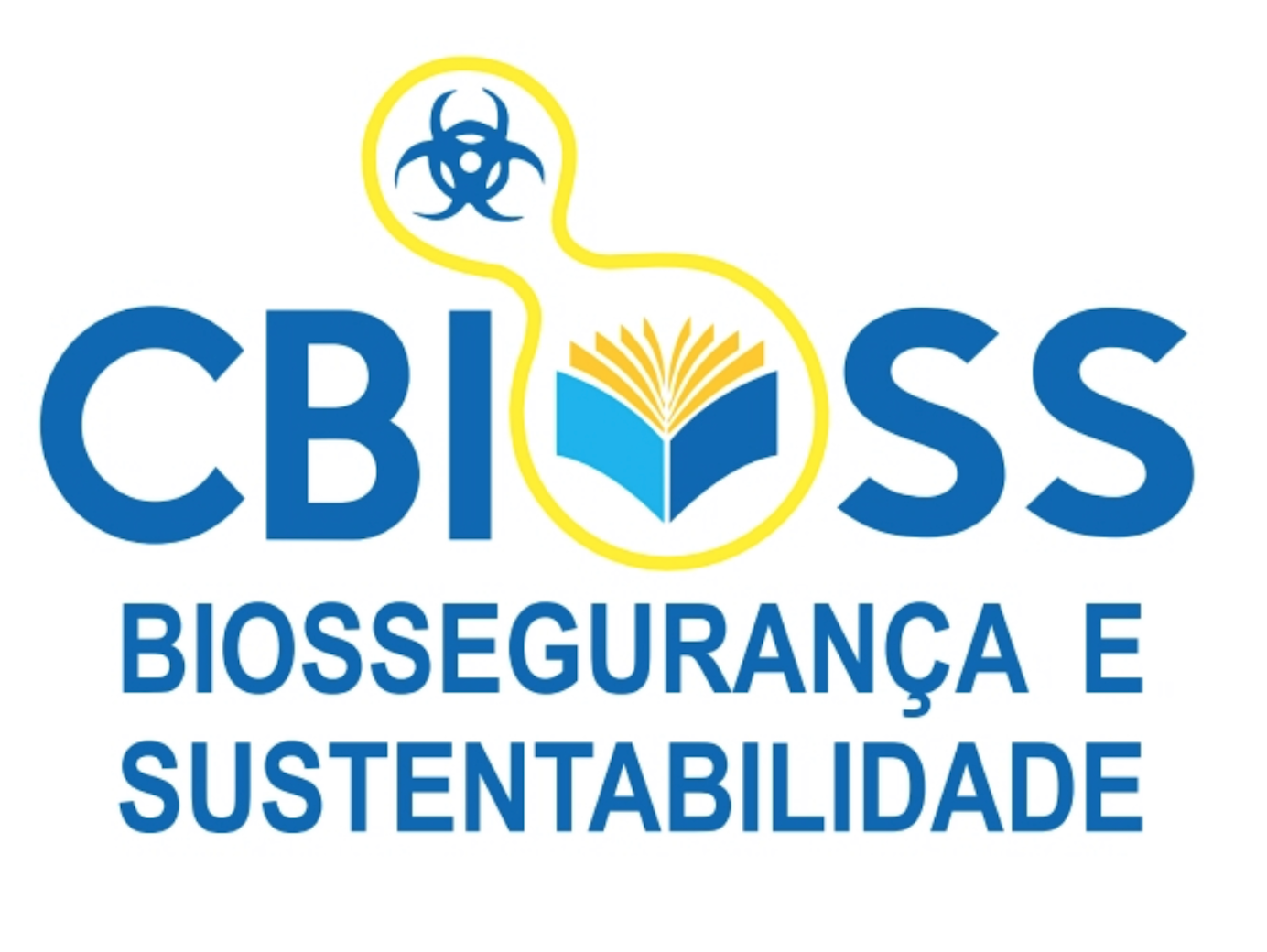 Manual de Biossegurança: enfrentamento da COVID-19
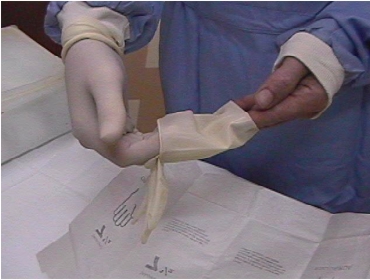 23
Luvas de látex estéreis
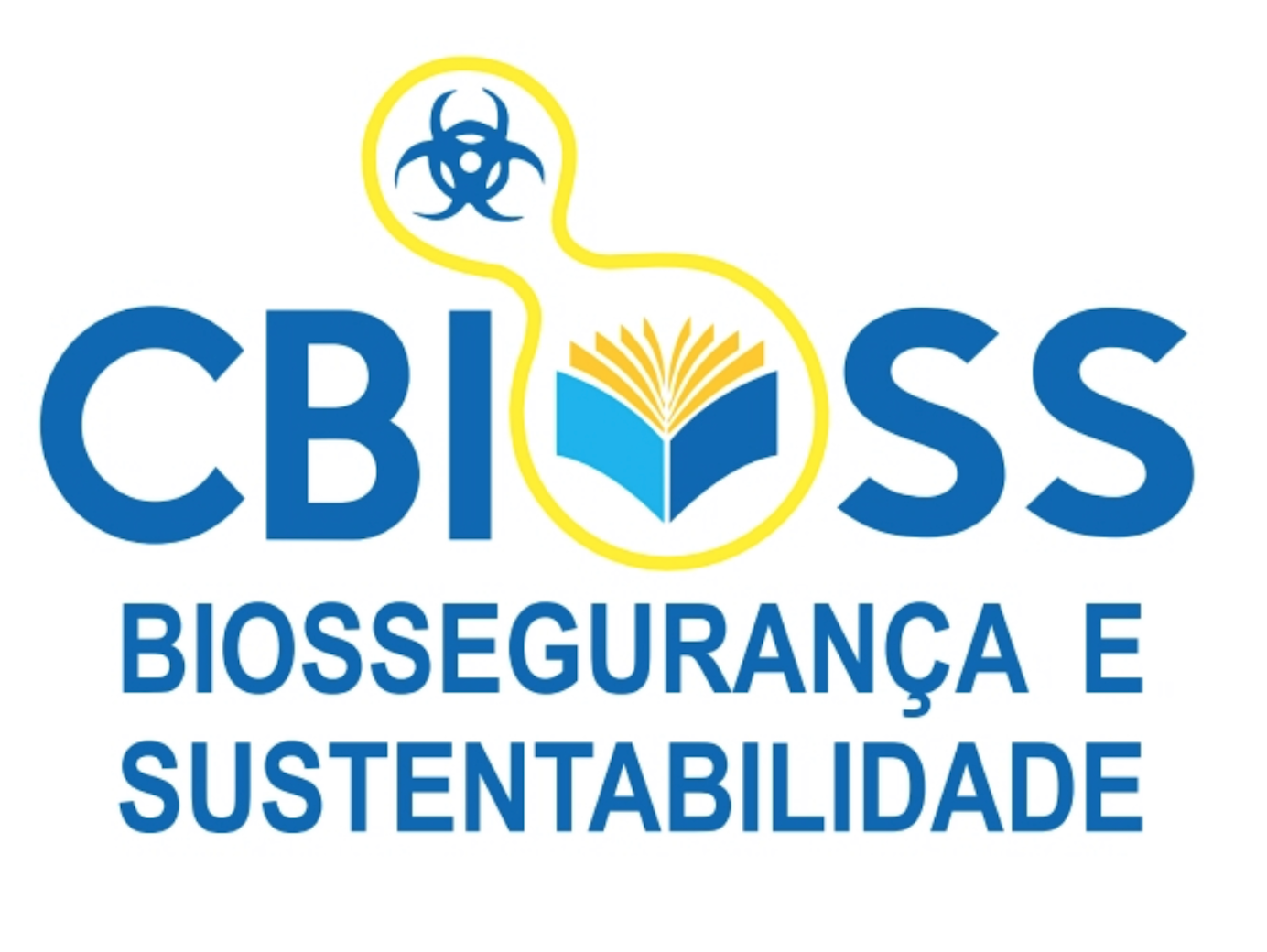 Manual de Biossegurança: enfrentamento da COVID-19
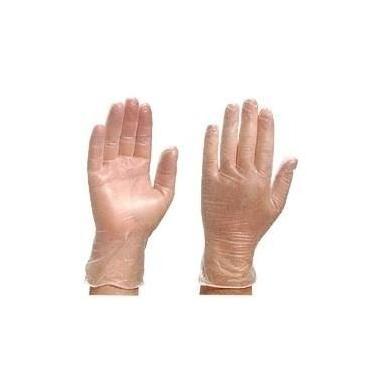 24
Luvas de vinil para procedimentos gerais
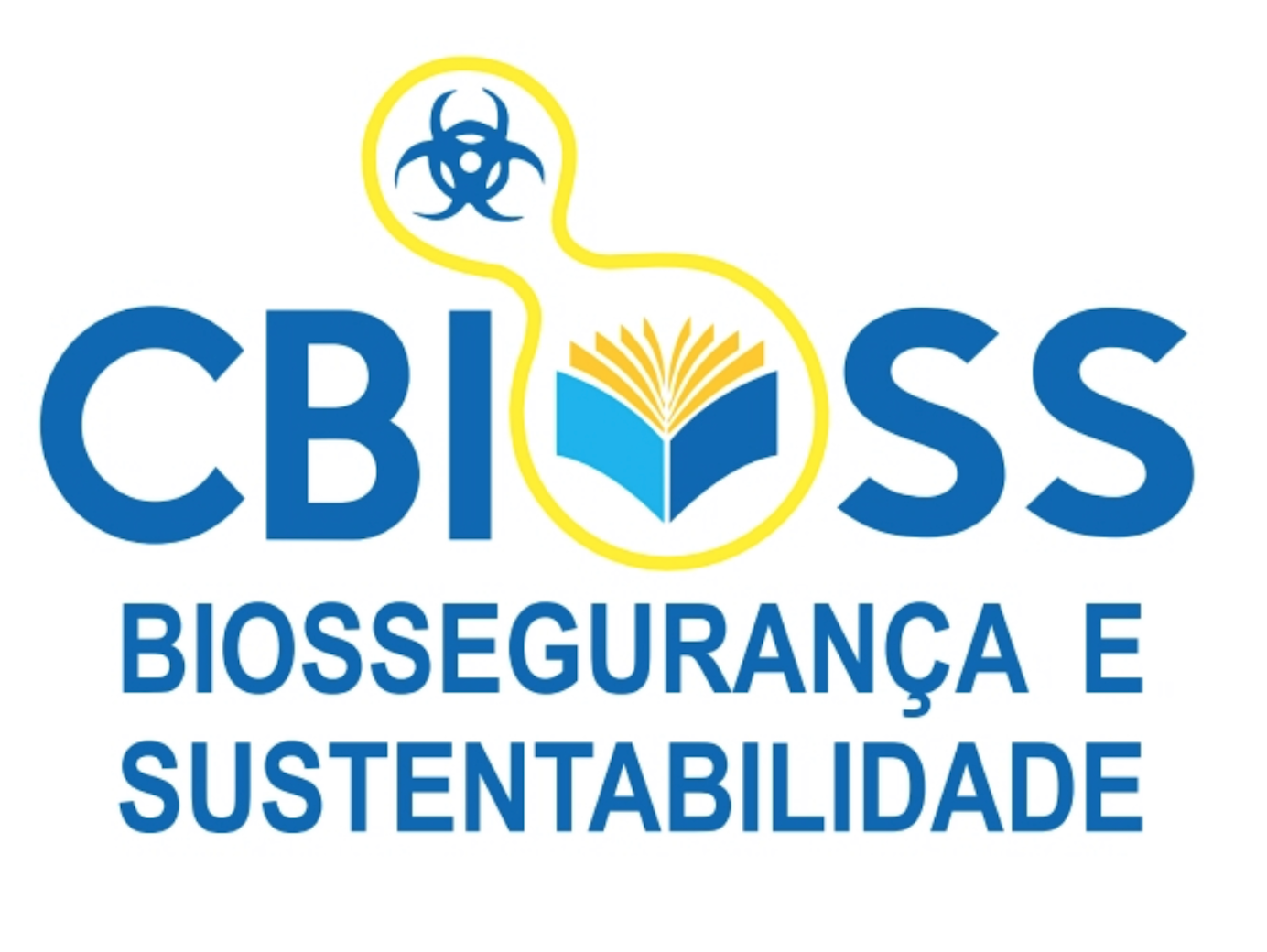 Manual de Biossegurança: enfrentamento da COVID-19
LUVAS: recomendações importantes
25
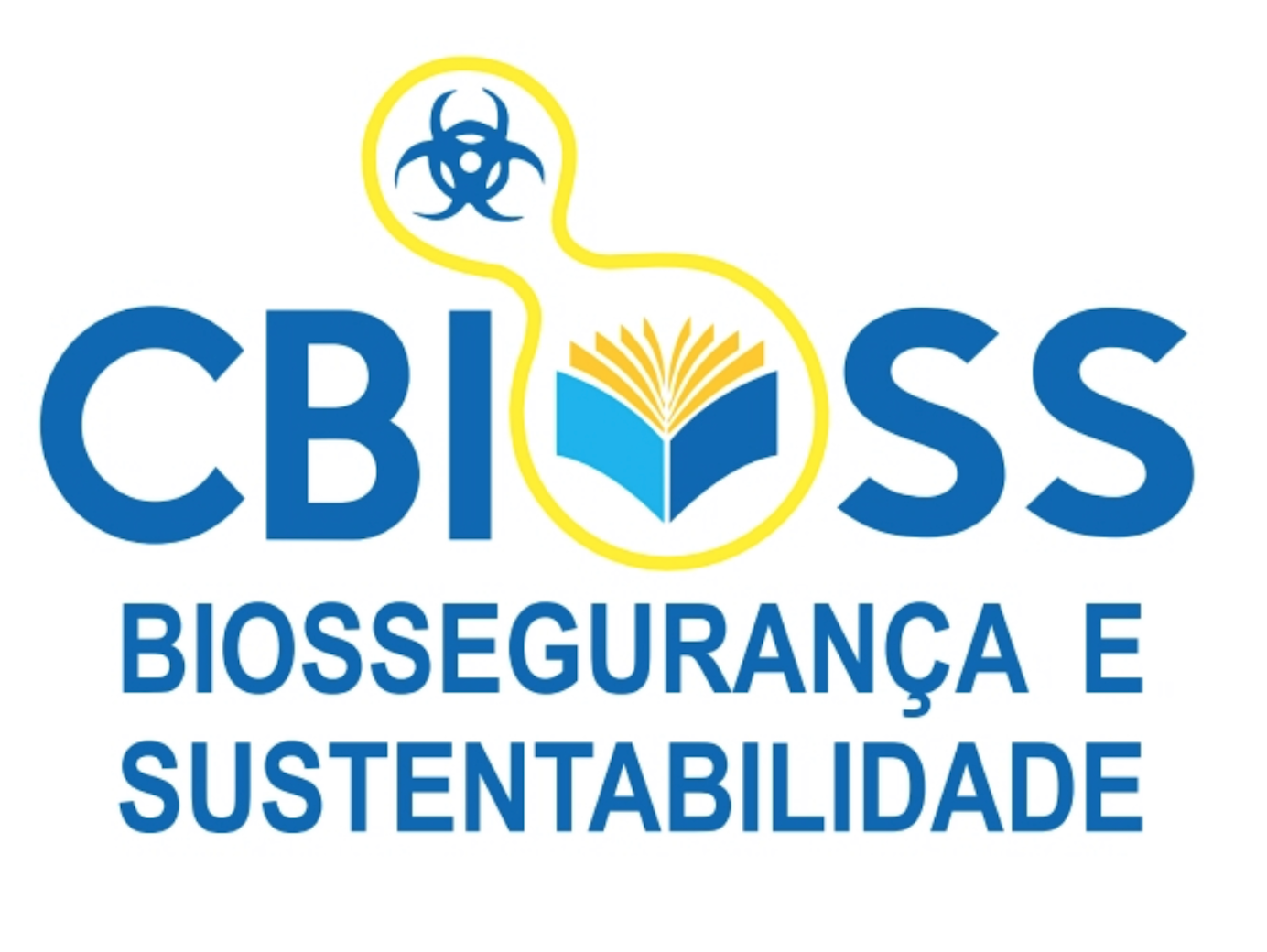 Manual de Biossegurança: enfrentamento da COVID-19
MÁSCARAS 
	São indicadas para a proteção das vias respiratórias e mucosa oral.  O uso da máscara durante a pandemia é obrigatório em todos os ambientes da Instituição.
	 A escolha adequada deve ser feita considerando-se o nível de proteção necessário ao procedimento exigido ou risco de patógeno infectante envolvido.
26
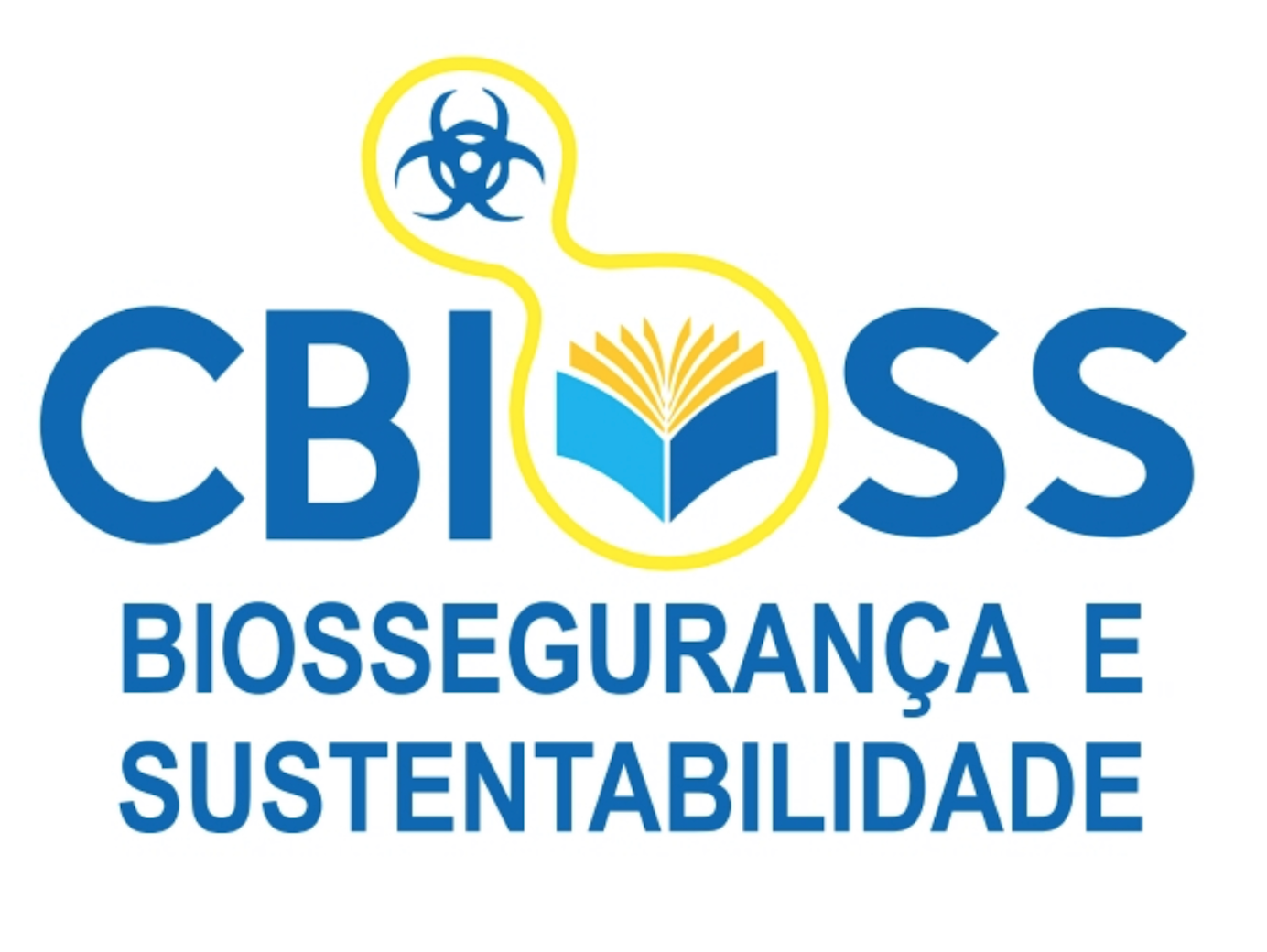 Manual de Biossegurança: enfrentamento da COVID-19
Máscara cirúrgica tripla proteção: Proteção indicada para gotículas. Protege boca e nariz.

Respiradores: Proteção indicada para aerossóis. Protege boca e nariz, vedação para partículas abaixo de 5µ.
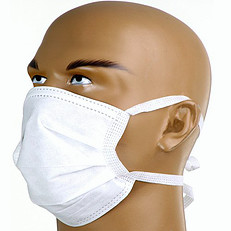 27
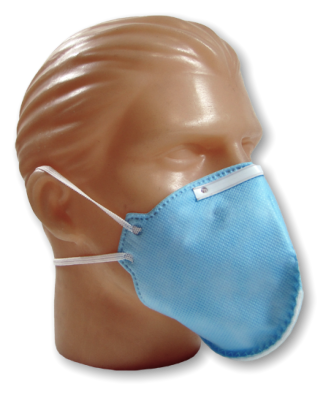 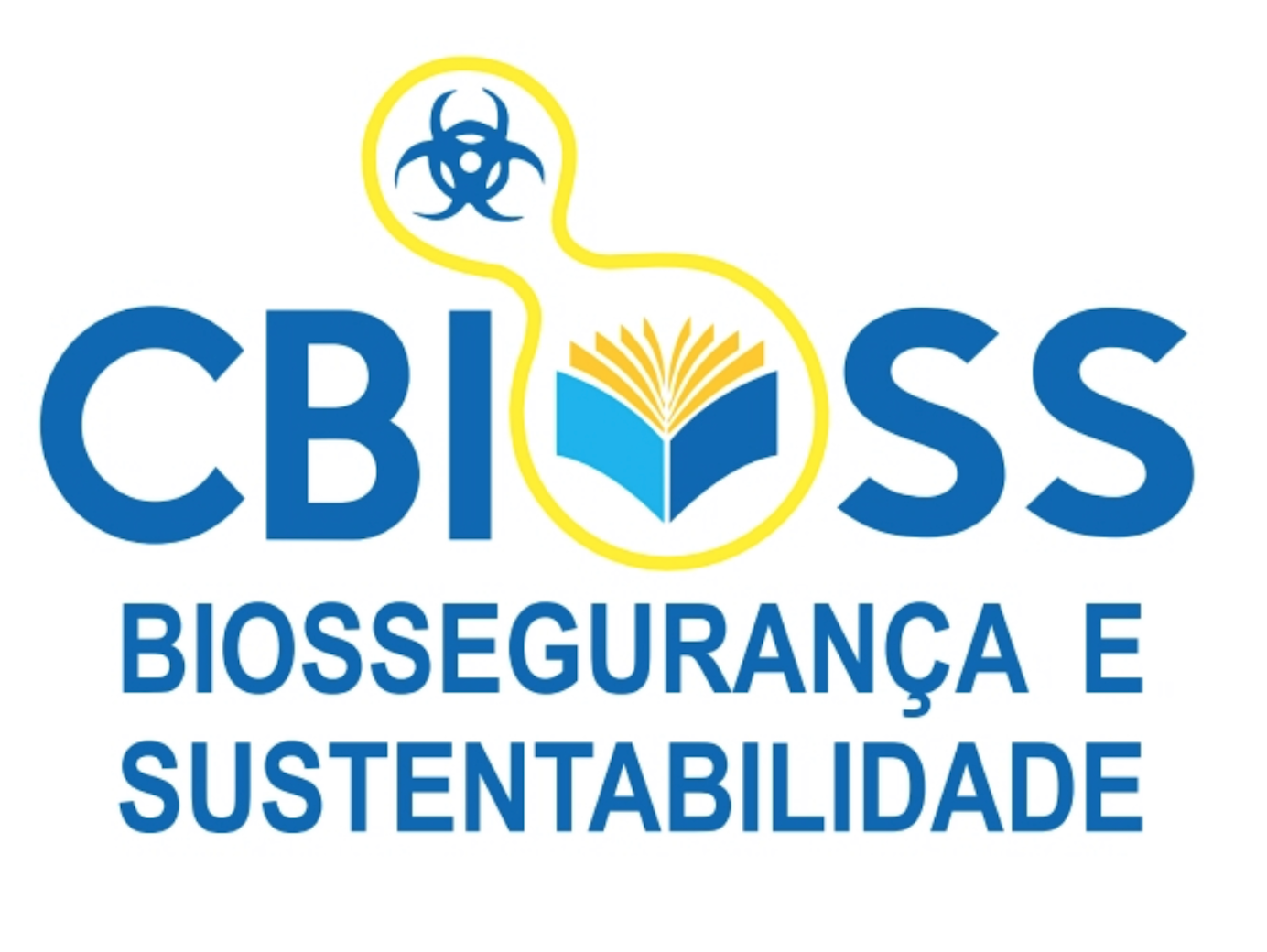 Manual de Biossegurança: enfrentamento da COVID-19
Máscara cirúrgica de TNT TRIPLA proteção
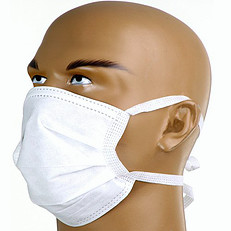 28
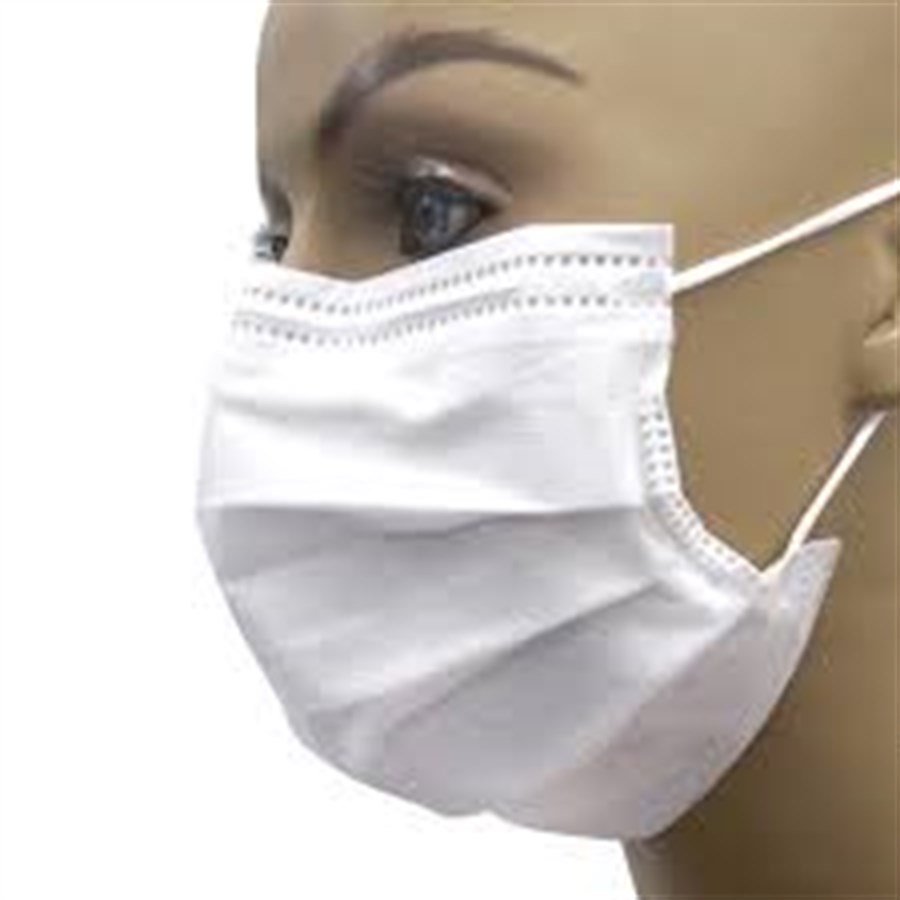 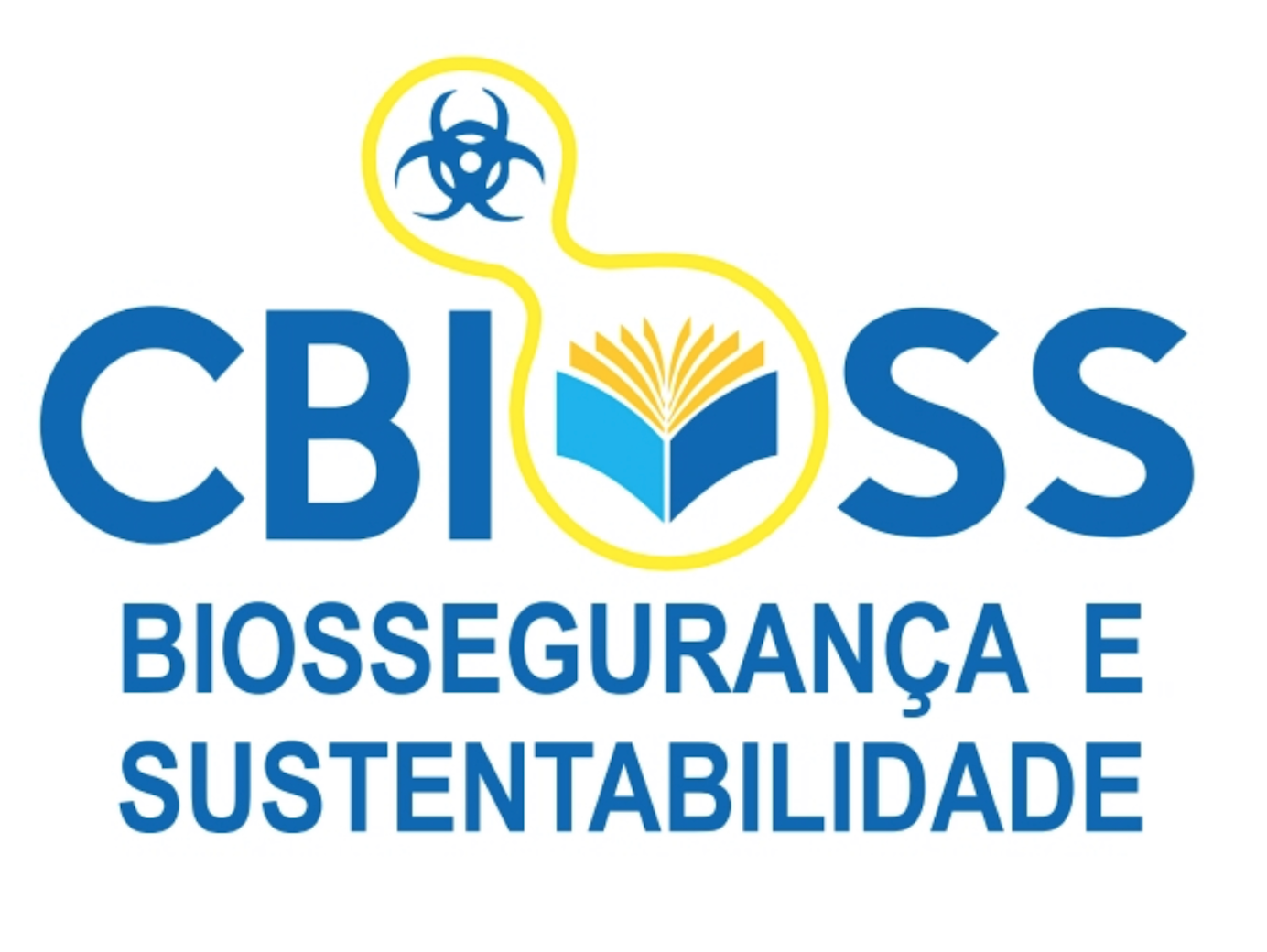 Manual de Biossegurança: enfrentamento da COVID-19
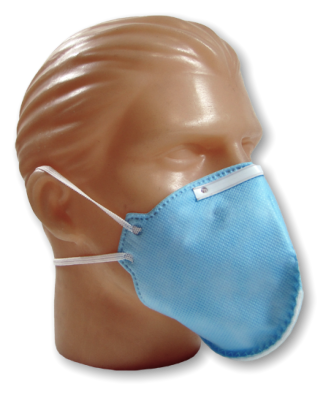 29
Respirador de proteção PFF2/N95
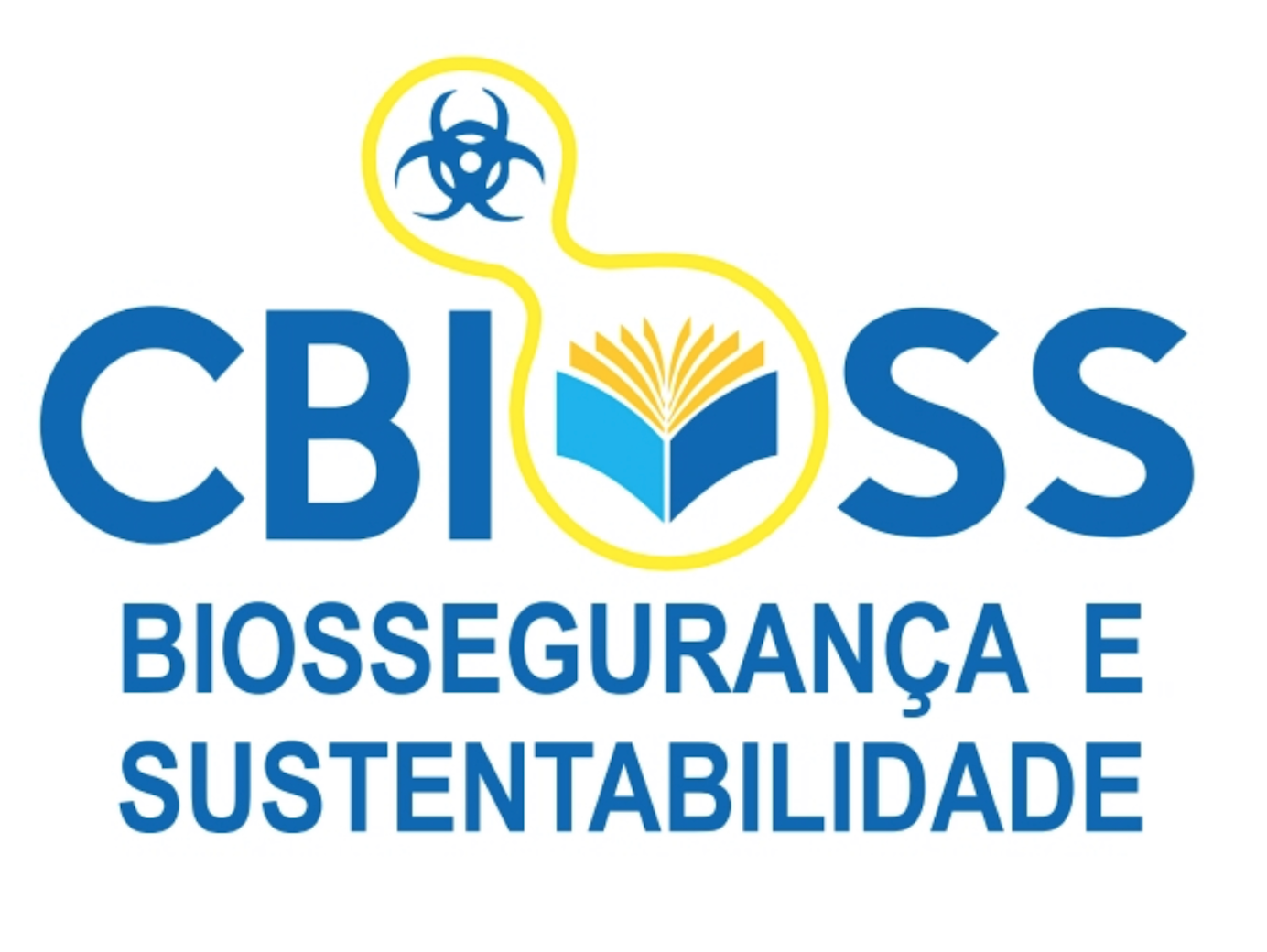 Manual de Biossegurança: enfrentamento da COVID-19
ATENÇÃO

É necessário observar as recomendações dos fabricantes das máscaras quanto a sua utilização. Não obedecer as orientações do fabricante pode afetar a qualidade para os quais a máscara foi certificada.
30
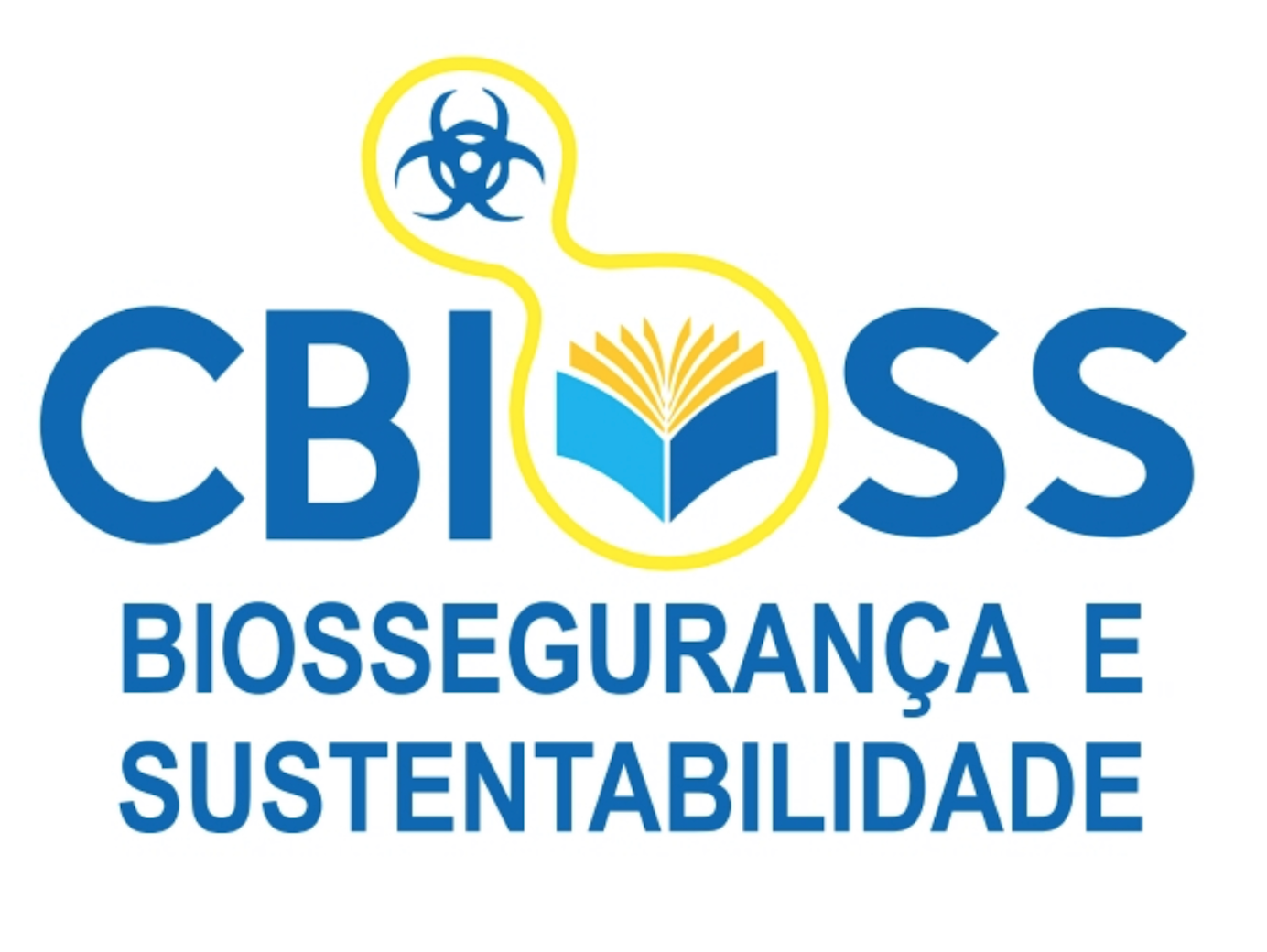 Manual de Biossegurança: enfrentamento da COVID-19
ATENÇÃO:

A presença de barba ou maquiagem pode não vedar o equipamento corretamente.
Não escreva seu nome no respirador! Algumas canetas podem danificar as fibras e sua capacidade filtrante.
O uso sempre é pessoal e a mesma não deve ser compartilhada.
31
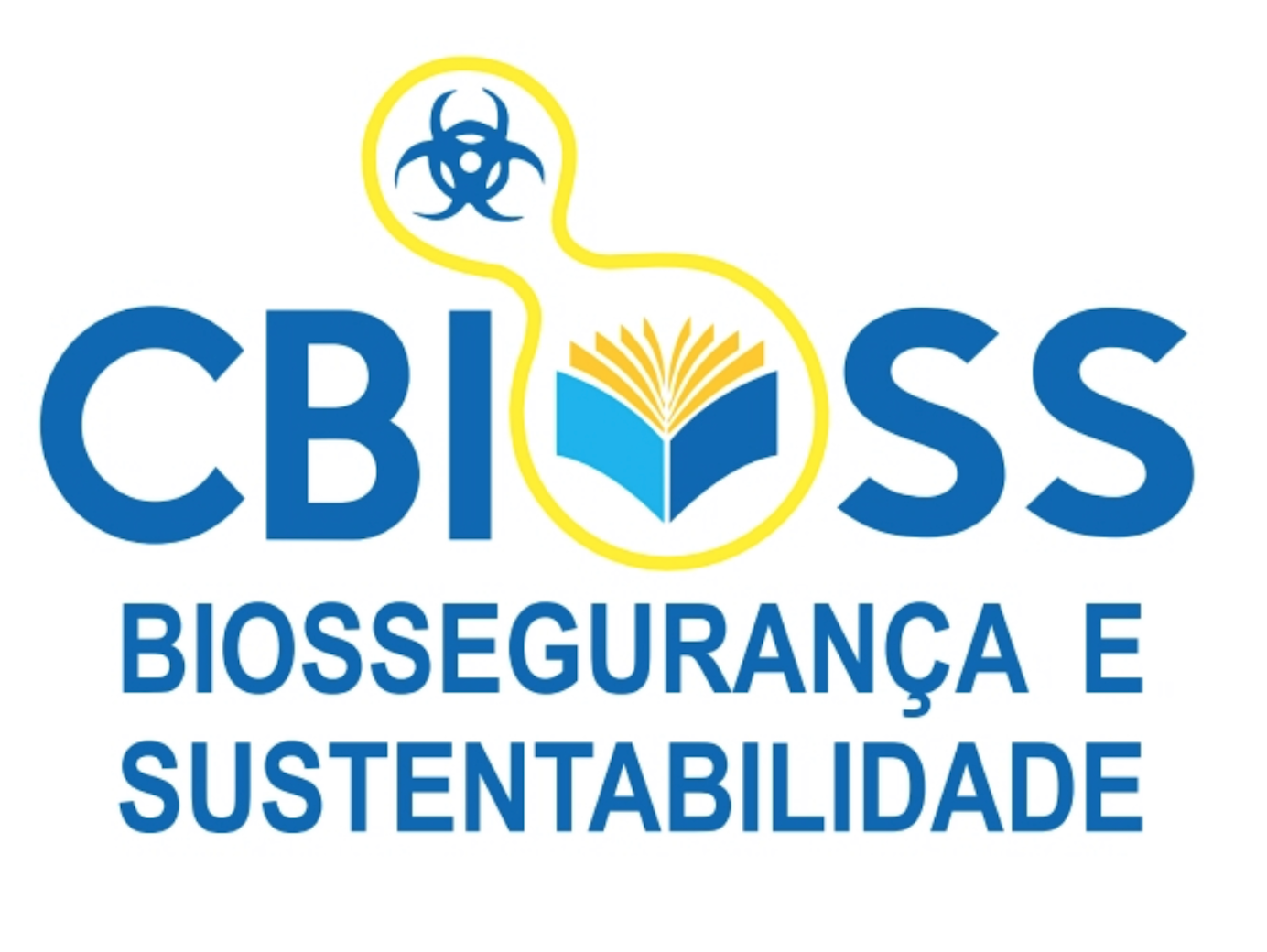 Manual de Biossegurança: enfrentamento da COVID-19
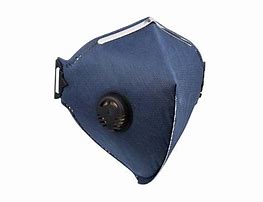 32
Respirador
PFF2 com válvula de exalação
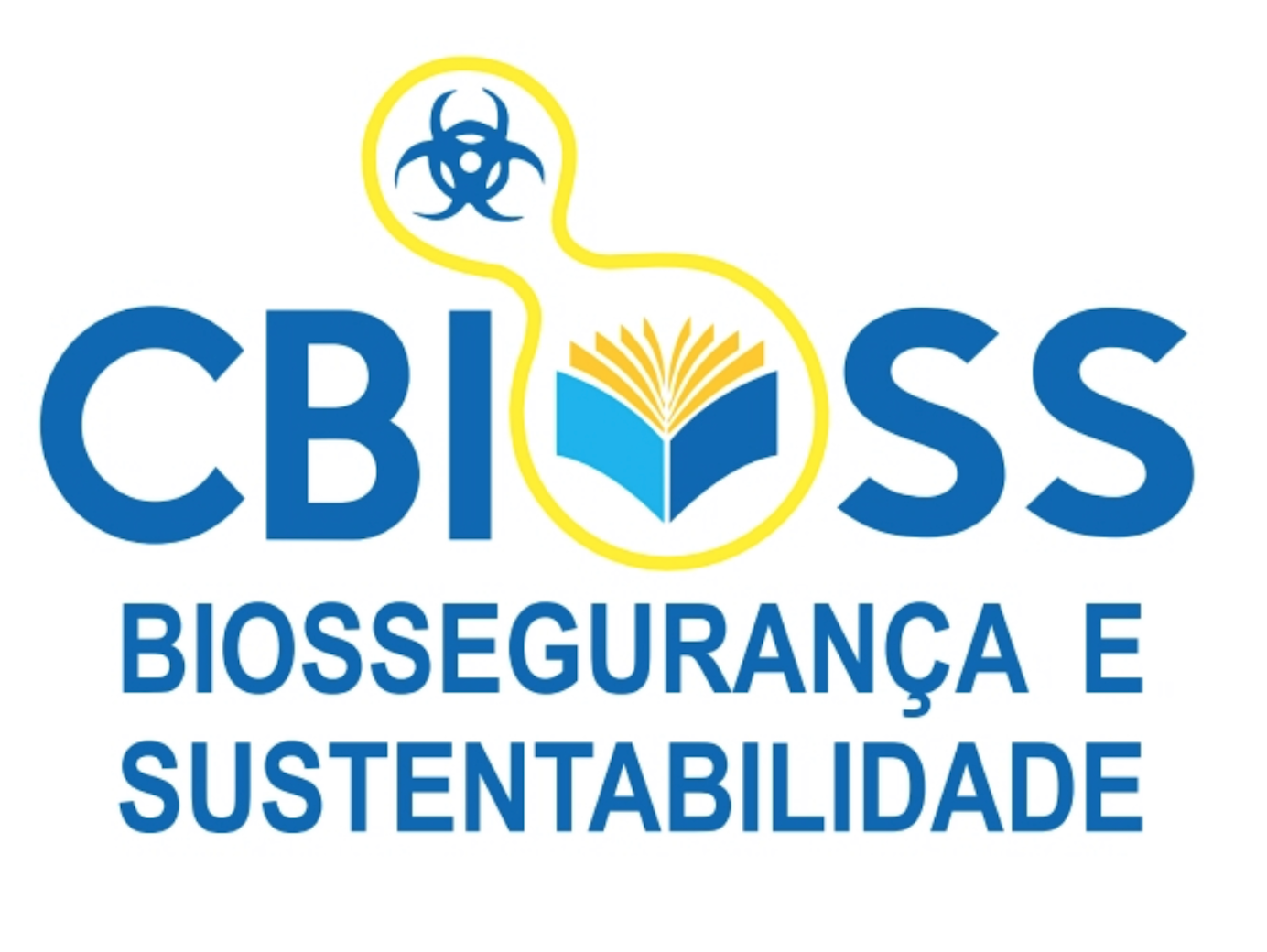 Manual de Biossegurança: enfrentamento da COVID-19
A máscara de tecido NÃO é um EPI, por isso não deve ser usada quando se deveria usar a máscara cirúrgica, ou quando se deveria usar a máscara N95/PFF2 ou equivalente.
33
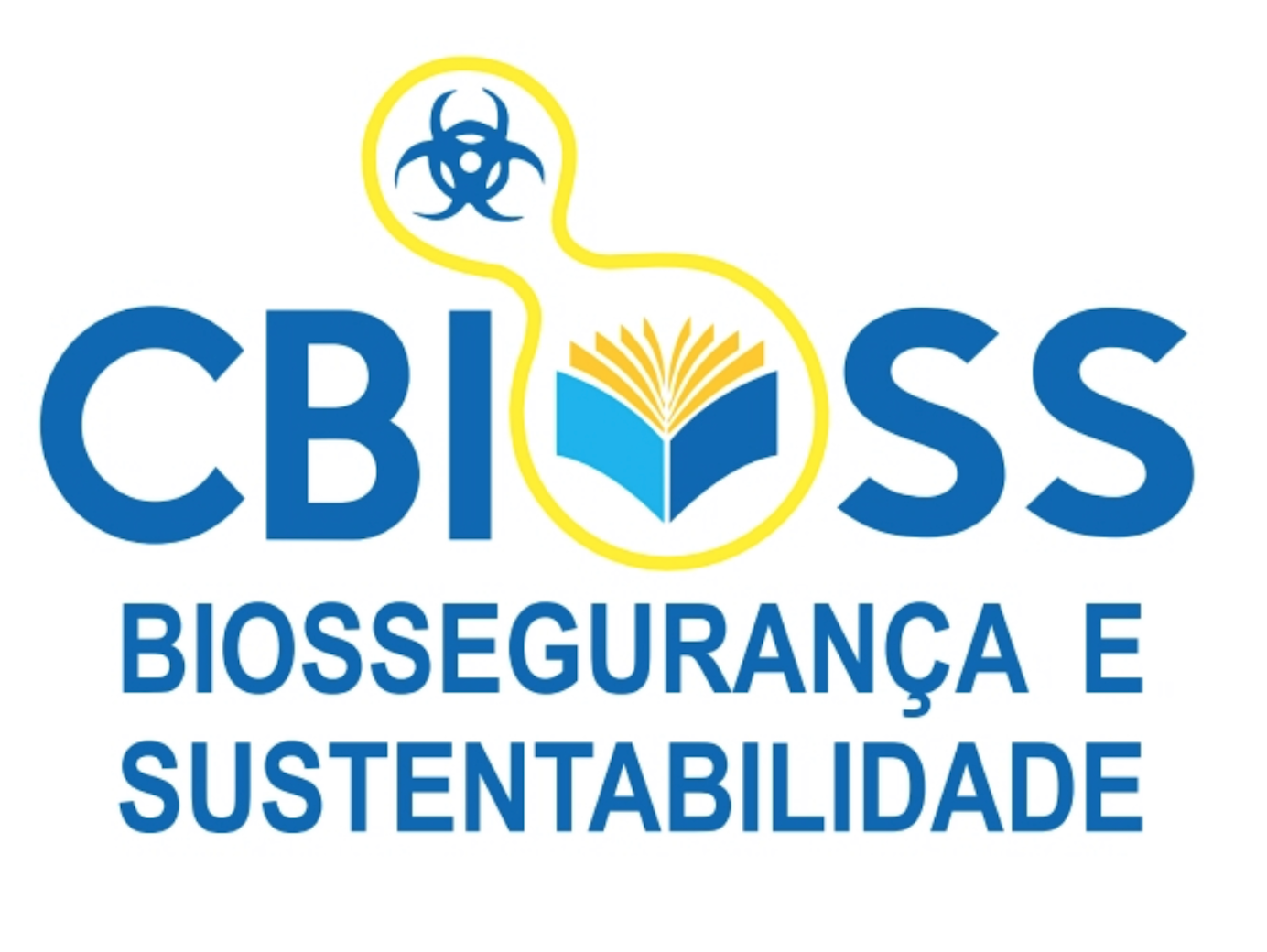 Manual de Biossegurança: enfrentamento da COVID-19
MÁSCARAS: recomendações importantes
34
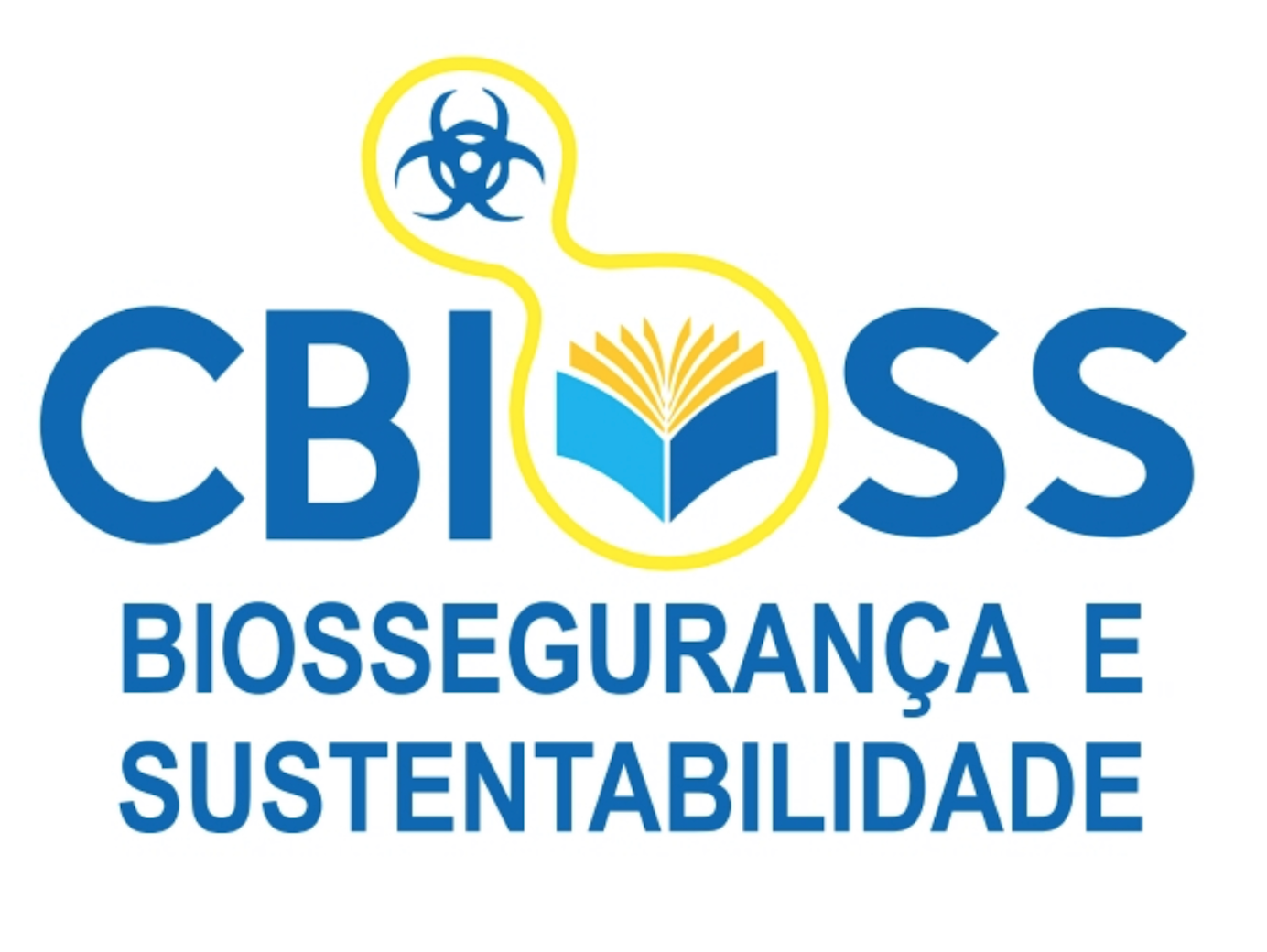 Manual de Biossegurança: enfrentamento da COVID-19
PROTETORES OCULARES 
	São indicados como medida de proteção da mucosa ocular em atividades que possam produzir respingo e/ou aerossóis (de sangue, fluidos corpóreos, água contaminada ou agentes químicos) ou projeção de estilhaços ou fragmentos. Aqueles com fotoproteção, também protegem contra fontes luminosas intensas e eletromagnéticas.
	Necessitam vedação periférica e adaptação ao rosto, inviabilizando assim o uso apenas de óculos comuns para essa finalidade. 
	Após o uso, devem ser lavados com mãos enluvadas, com sabão e água corrente. Sua desinfecção pode ser feita com solução de hipoclorito de sódio a 0,1% ou álcool 70%.
35
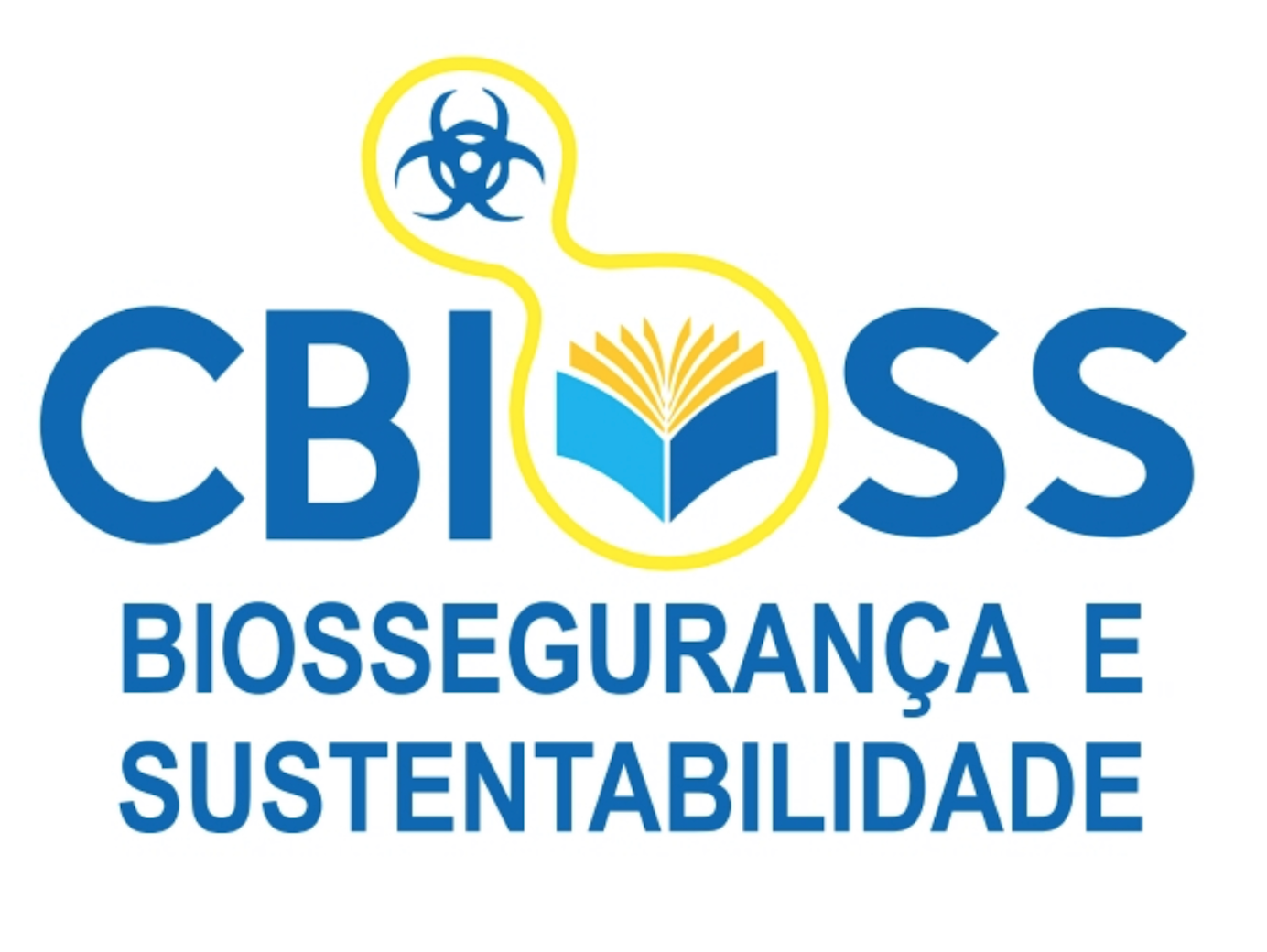 Manual de Biossegurança: enfrentamento da COVID-19
PROTETORES OCULARES: tipos
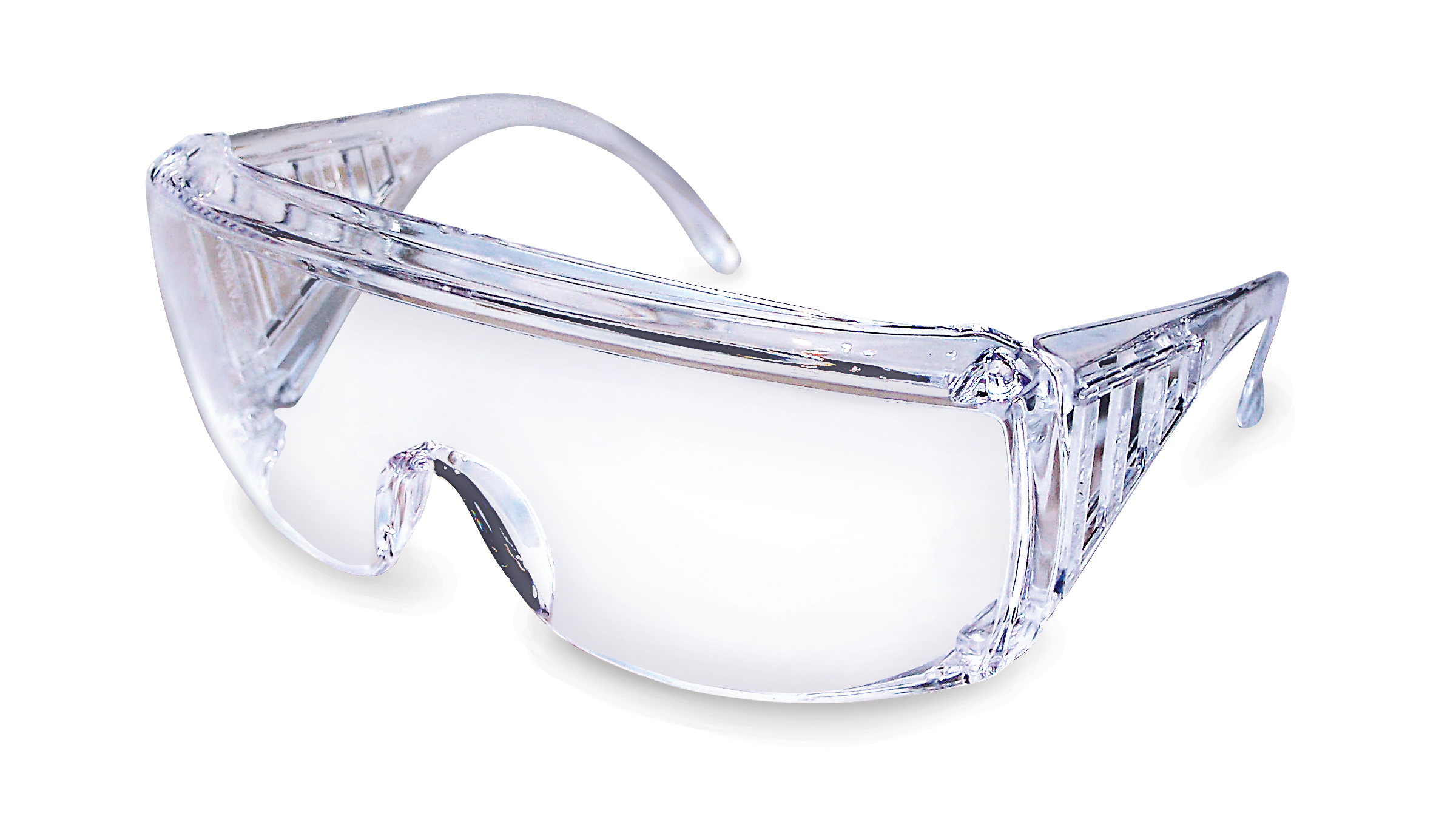 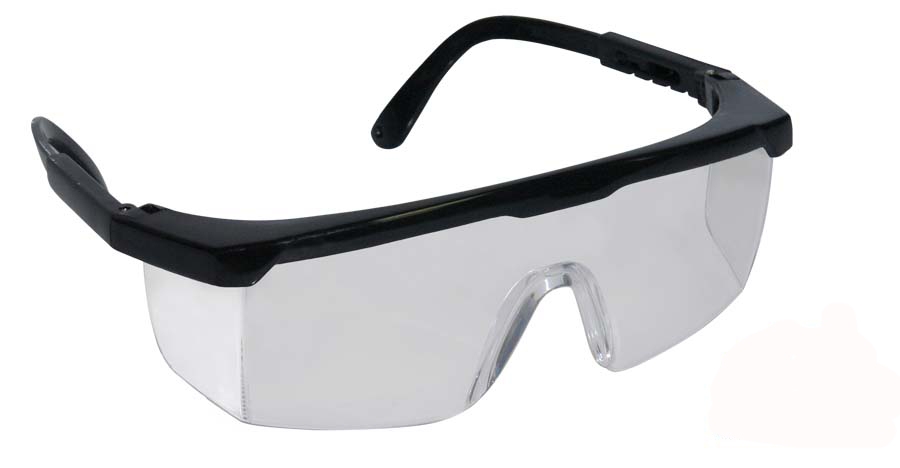 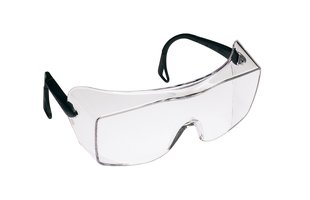 36
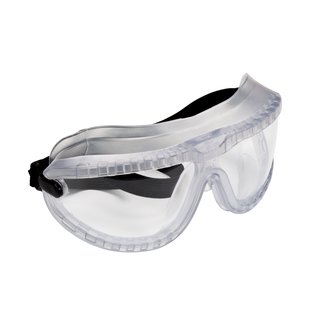 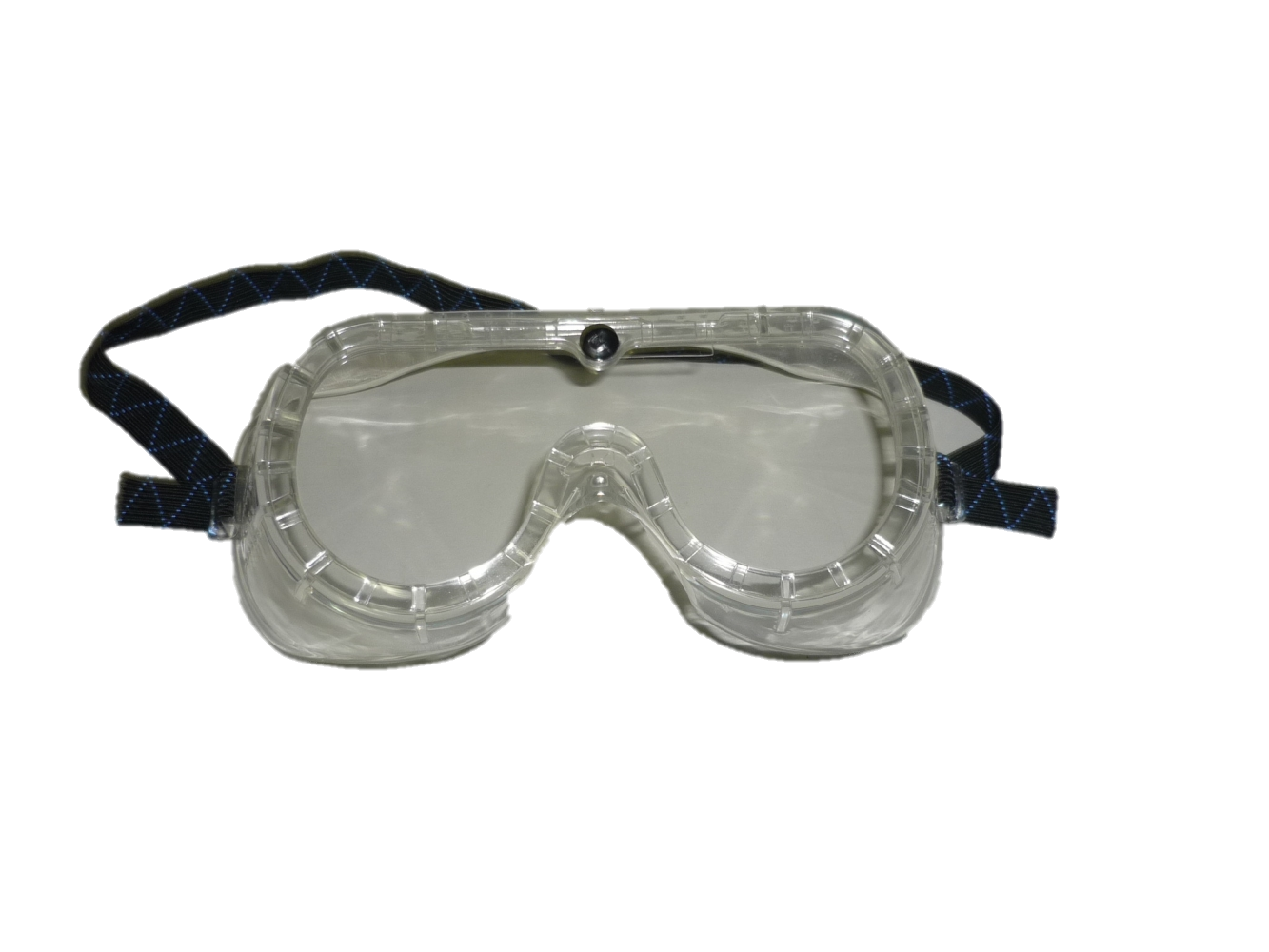 Manual de Biossegurança: enfrentamento da COVID-19
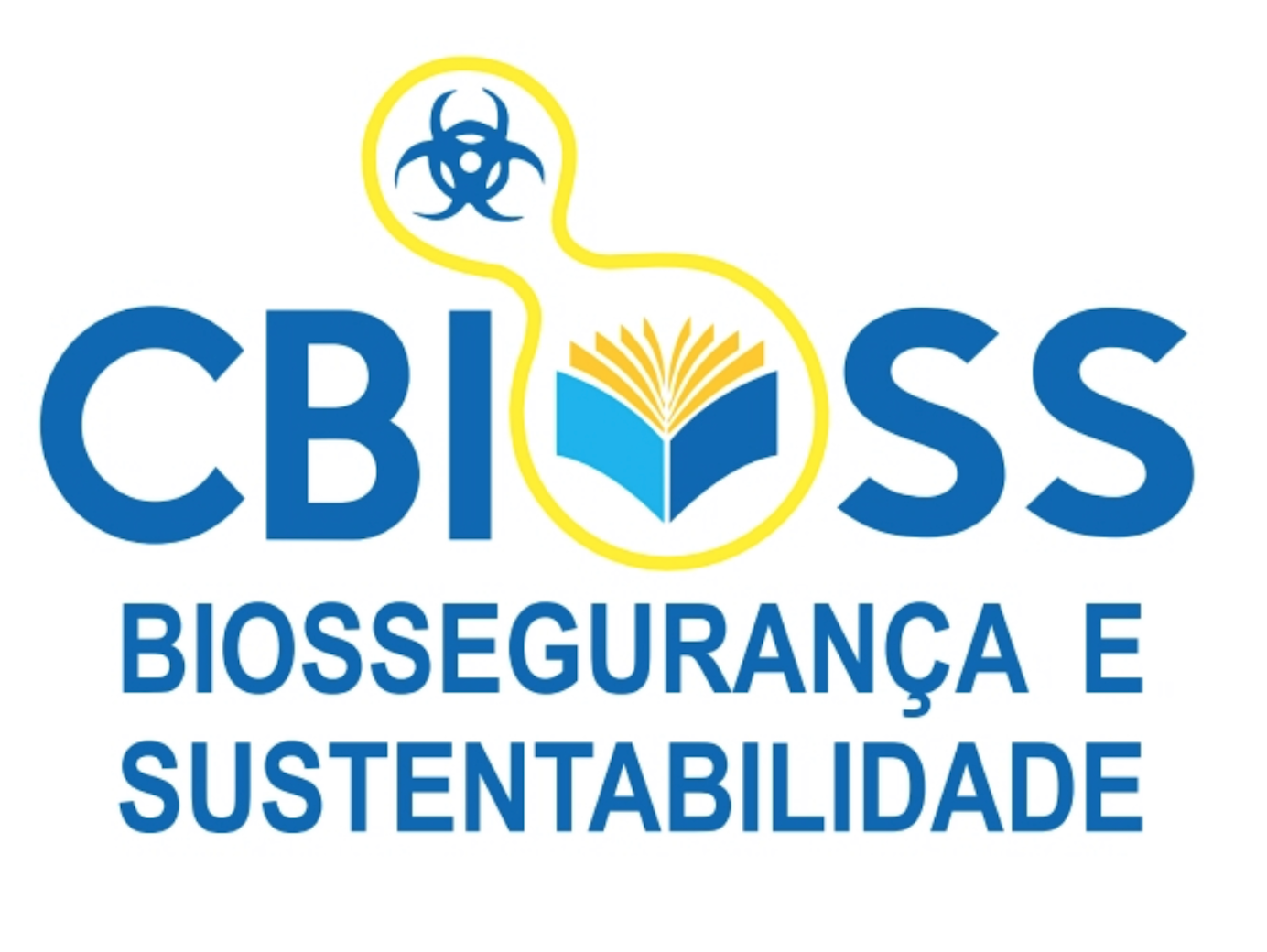 ESCUDO FACIAL, PROTETOR FACIAL OU FACE SHIELD
Protege a PFF-2/N95 de contato com gotículas
A viseira não substitui o uso de respiradores e máscaras cirúrgicas. Seu uso aumenta a conservação dos respiradores;
 É reutilizável após desinfecção.
37
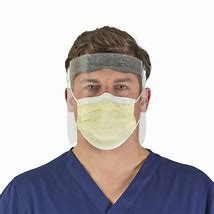 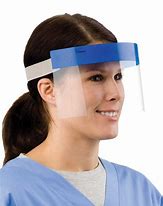 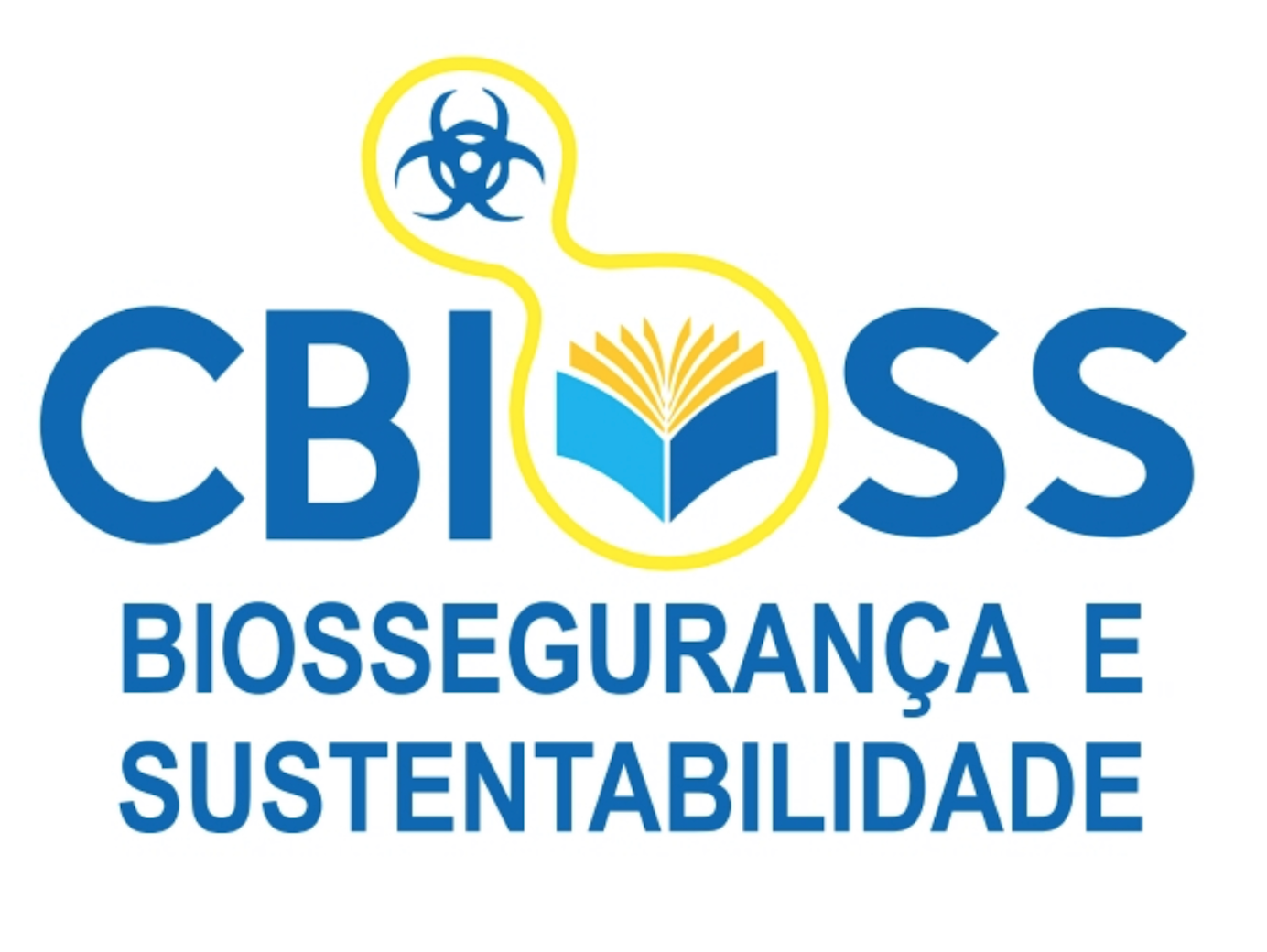 Manual de Biossegurança: enfrentamento da COVID-19
PROTETORES OCULARES: recomendações importantes
38
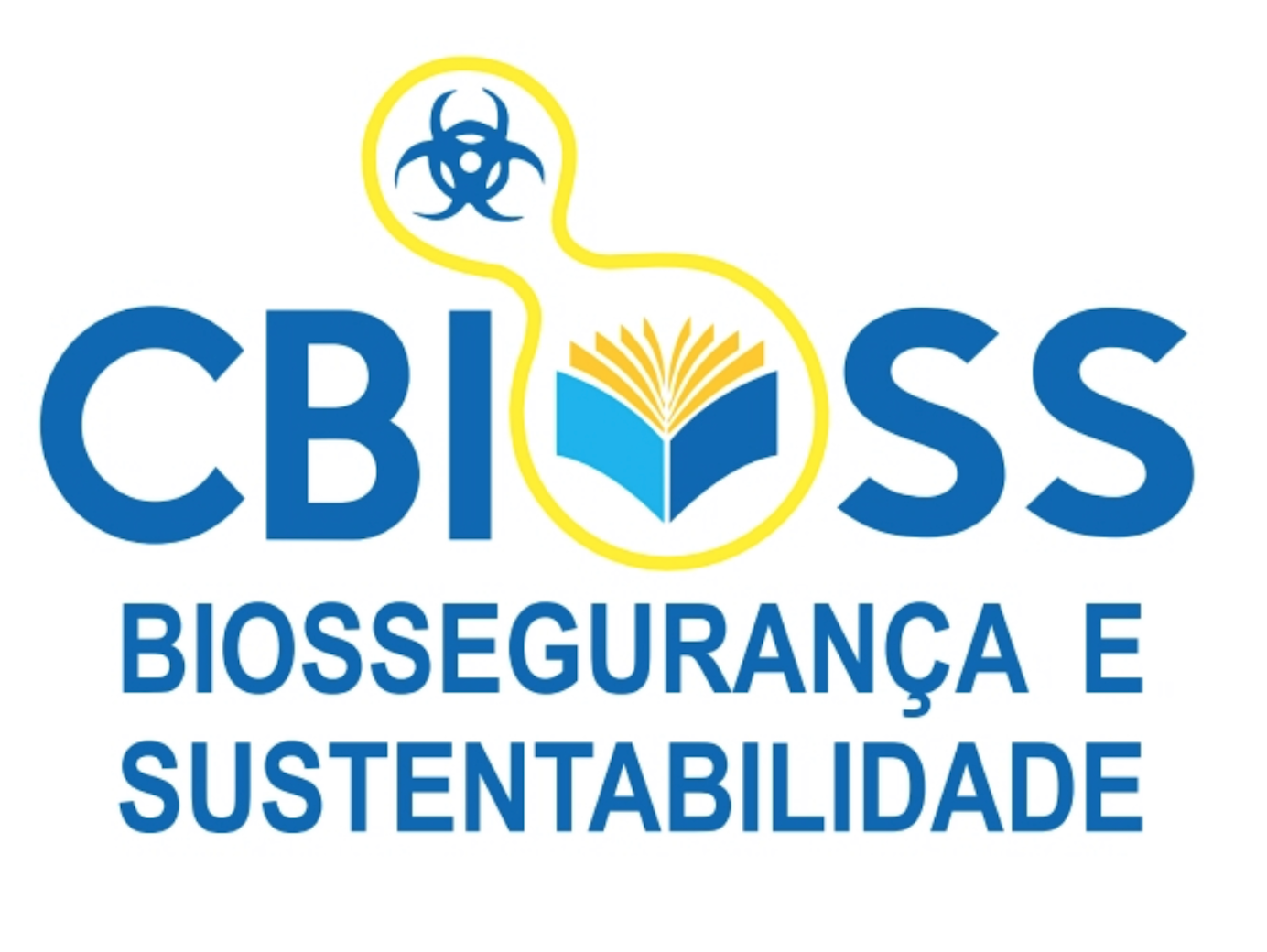 Manual de Biossegurança: enfrentamento da COVID-19
GORRO DESCARTÁVEL
	Representa uma barreira mecânica capaz de impedir a queda de cabelos no campo operatório ou no ambiente clínico/laboratorial, evitando contaminações provocadas pelos fios, bem como protege o cabelo e o couro cabeludo do profissional de respingos e aerossóis potencialmente contaminados. 
	Deve ser utilizado no ambiente laboral clínico ou laboratorial, podendo ser descartado apenas ao final do expediente, desde que não sejam removidos, manipulados ou contenham visível contaminação. Para garantir a máxima proteção, devem cobrir todo o cabelo e as orelhas. Pessoas que têm o cabelo longo devem estar com ele preso.
39
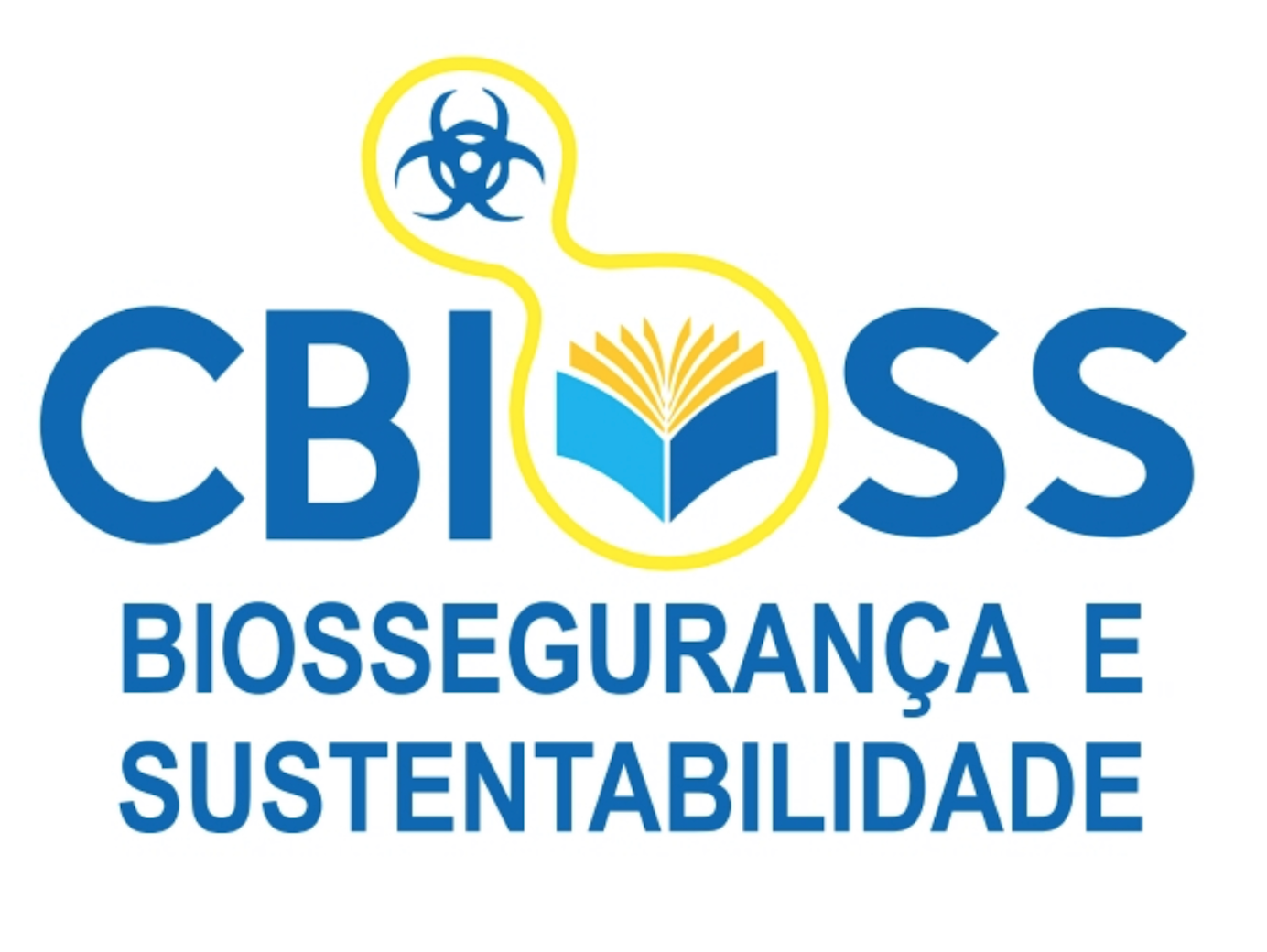 Manual de Biossegurança: enfrentamento da COVID-19
GORRO DESCARTÁVEL:  tipos
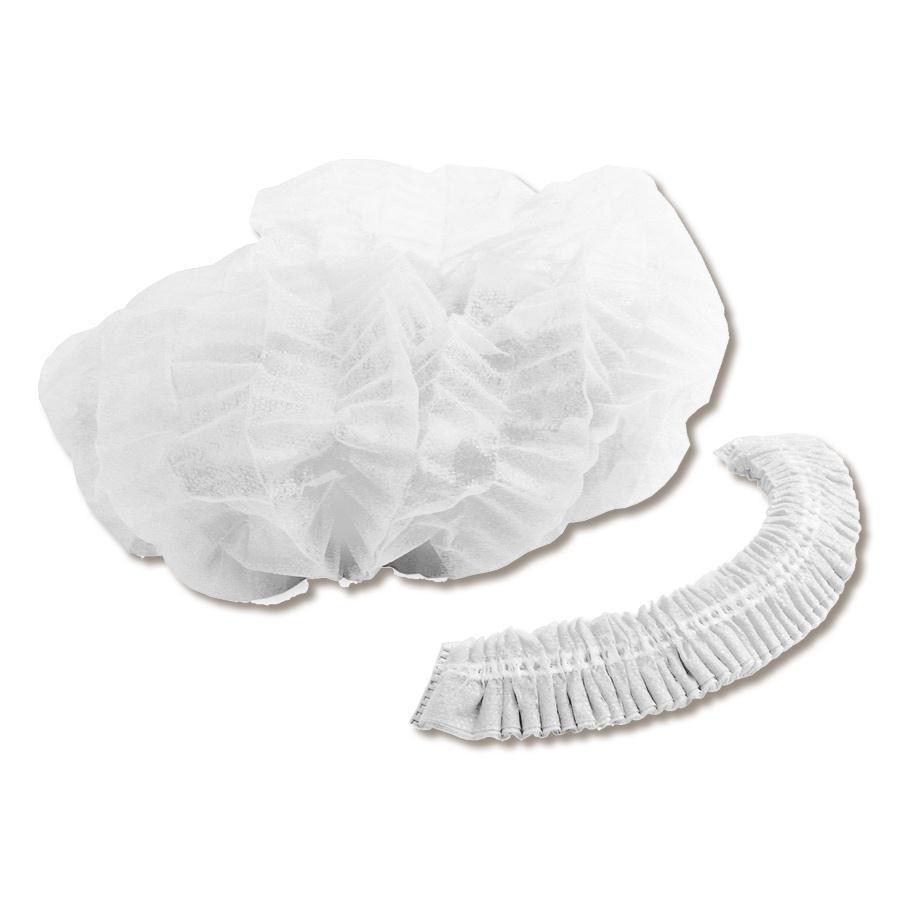 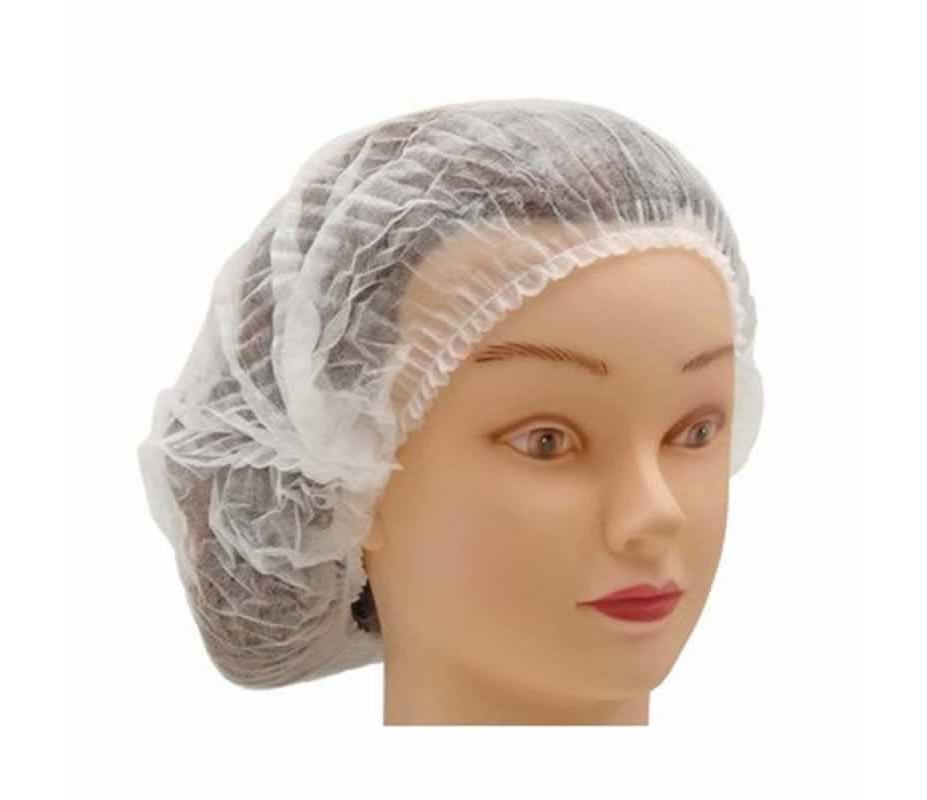 40
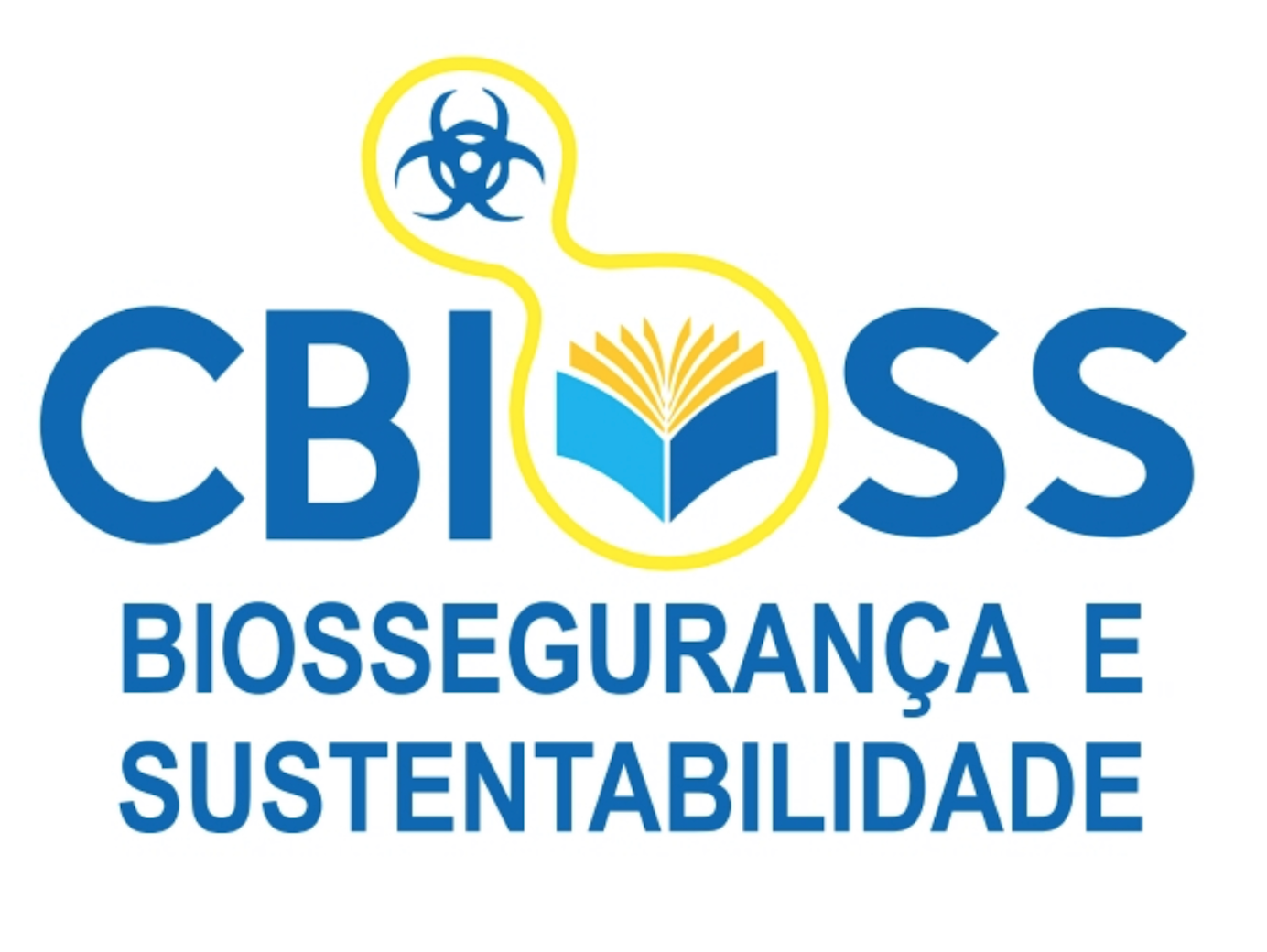 Manual de Biossegurança: enfrentamento da COVID-19
SAPATO FECHADO
	Visa a proteção dos pés do profissional contra acidentes com perfurocortantes ou com substâncias lesivas (ácidas, cáusticas e/ou contaminadas) em eventual queda.
	Deve ser confeccionado em material sintético ou natural impermeável e resistente. Para máxima proteção recomendando-se o uso de meias preferencialmente de cano longo.
41
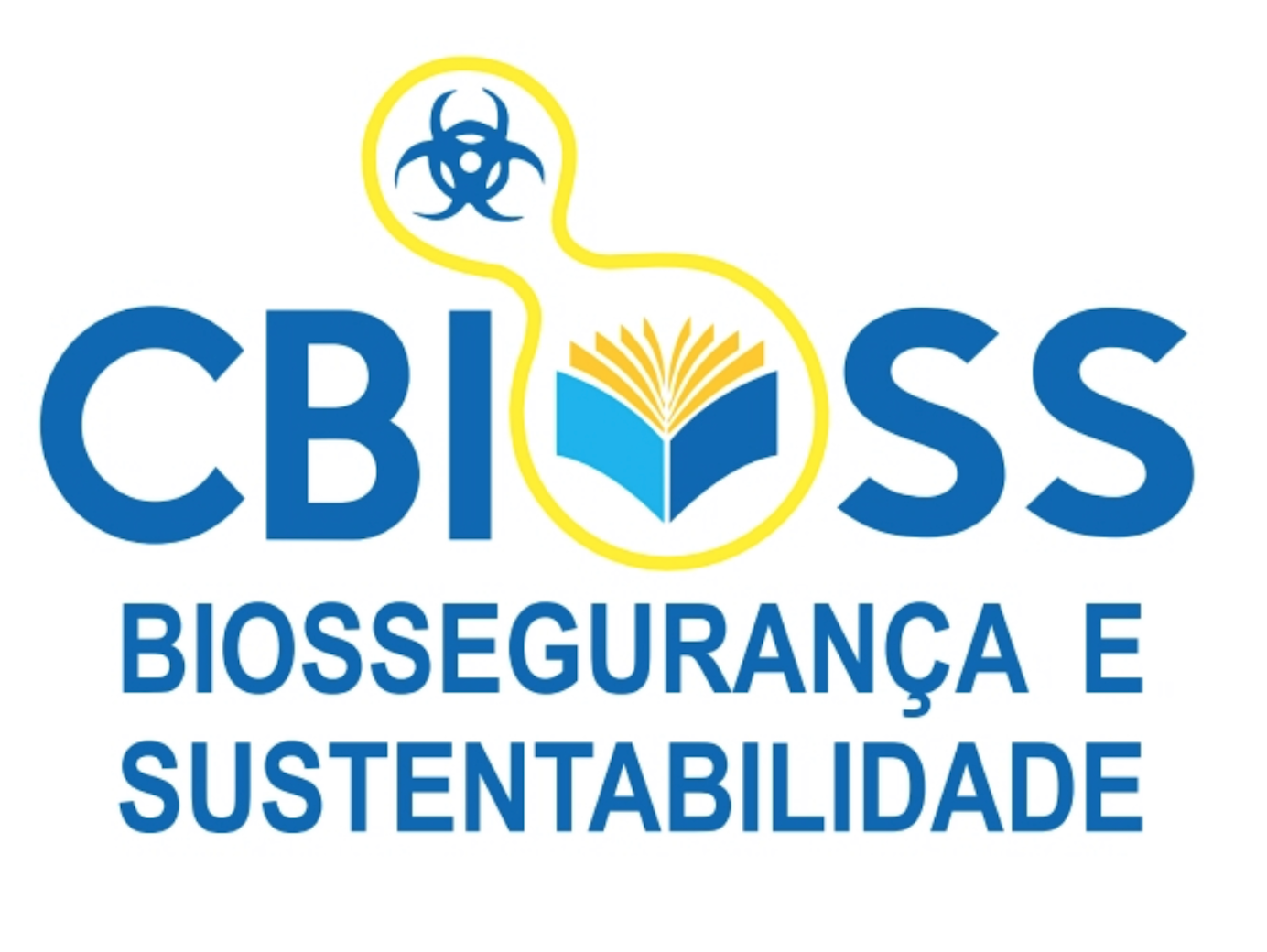 Manual de Biossegurança: enfrentamento da COVID-19
SAPATO FECHADO: tipos
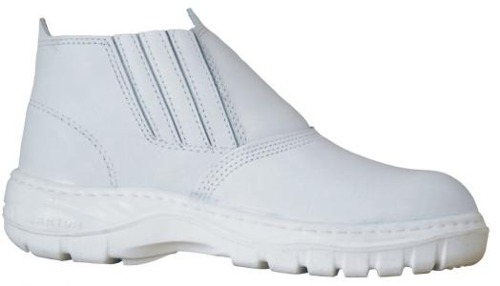 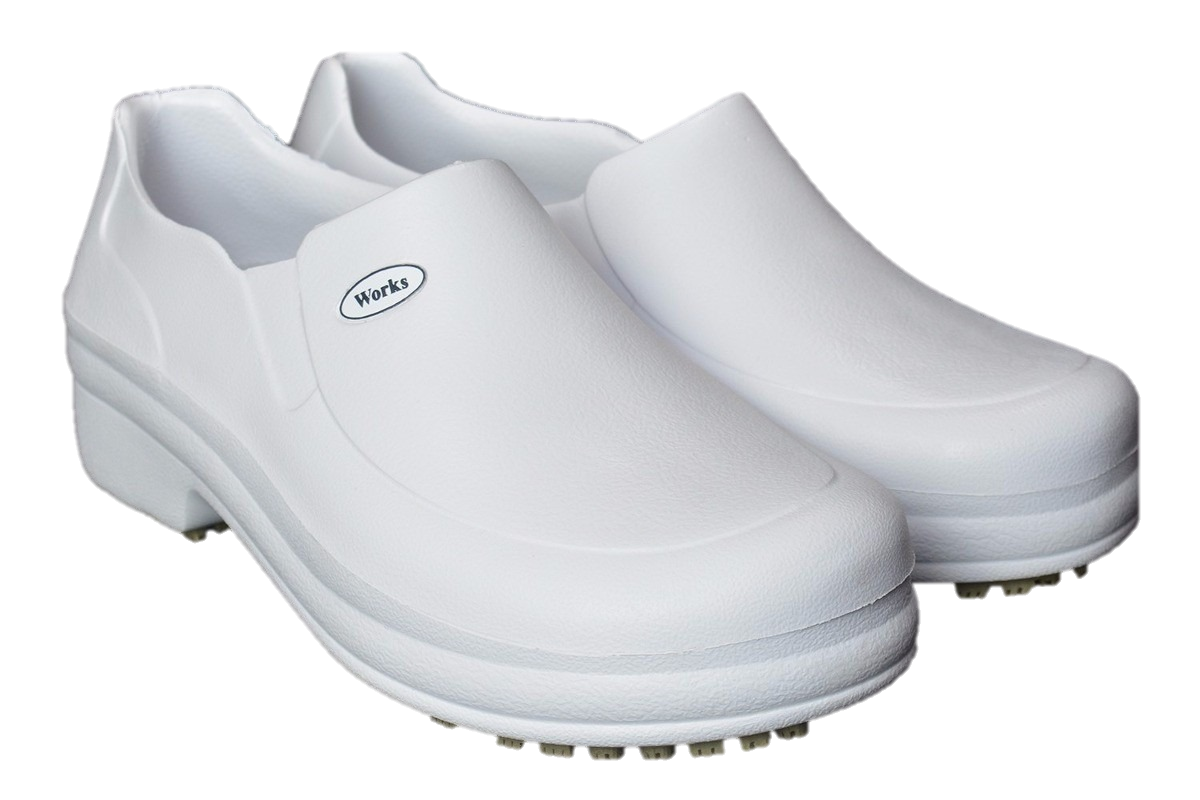 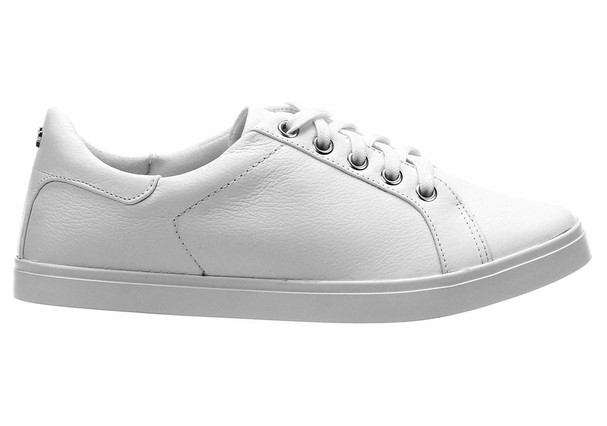 42
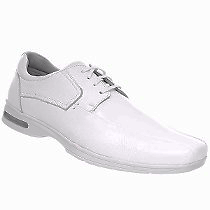 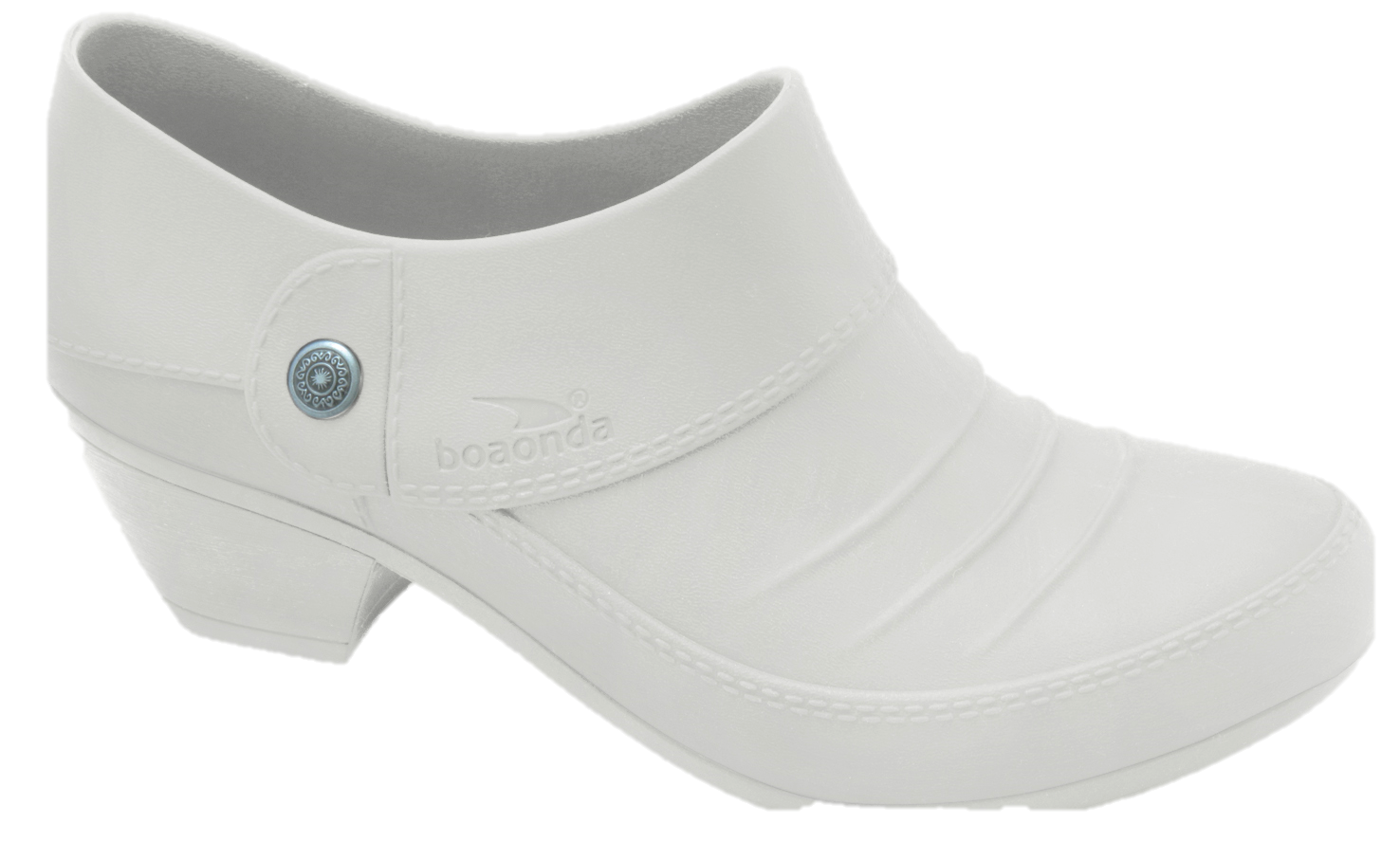 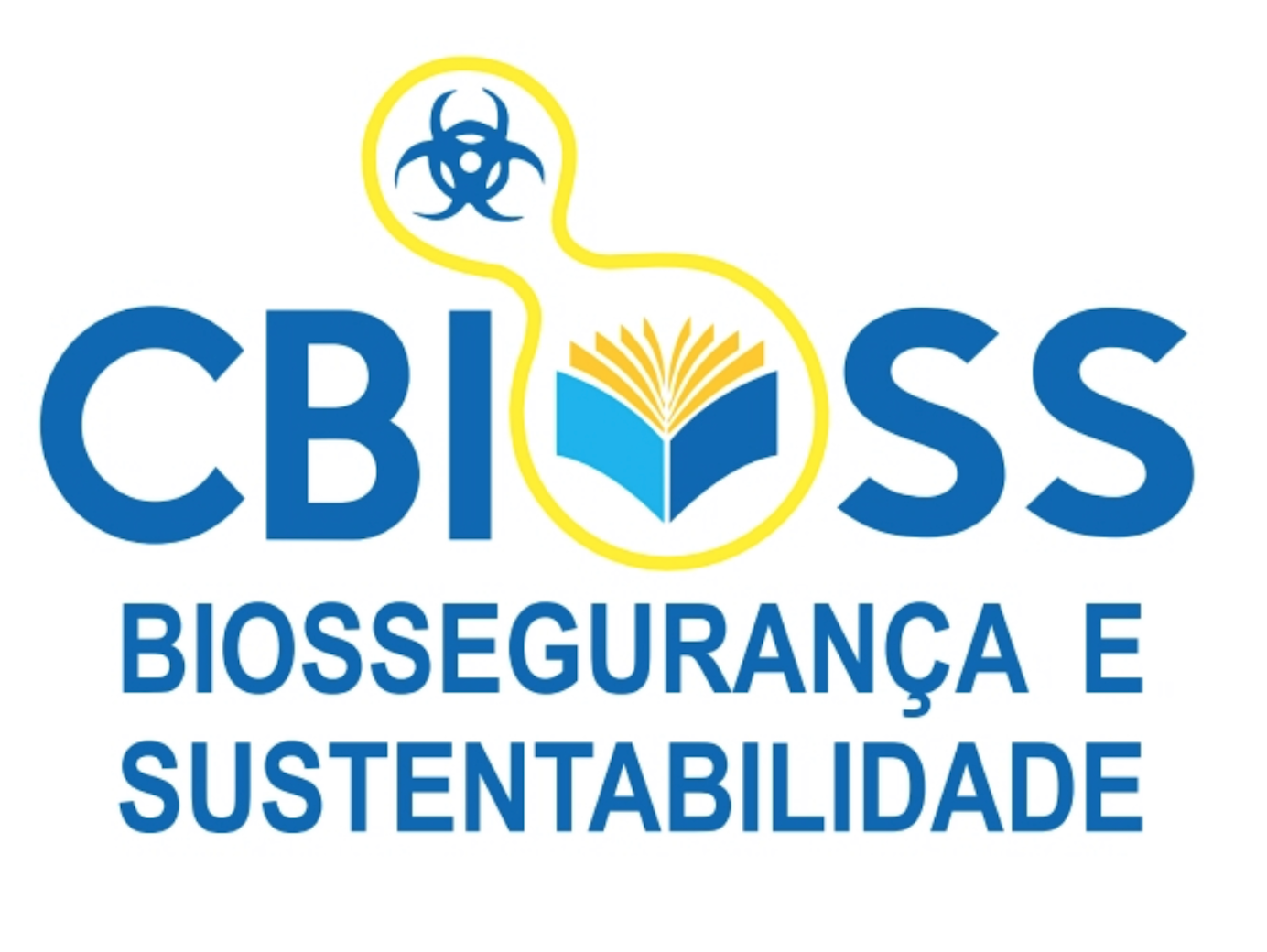 Manual de Biossegurança: enfrentamento da COVID-19
BATA/JALECO
	A bata, popularmente denominada de jaleco, representa uma peça de roupa inteiriça que deve ser vestida por cima da roupa de rotina, antes que sejam desempenhadas atividades laboratoriais ou clínicas onde exista o risco de contato com material químico ou biológico. Serve, portanto, como barreira física para nossa pele ou  a roupa com que transitamos.
	Dessa forma, as batas devem ser vestidas no interior do laboratório ou clínica e retiradas antes da circulação para outros locais em que não haja risco químico ou de contaminação.
43
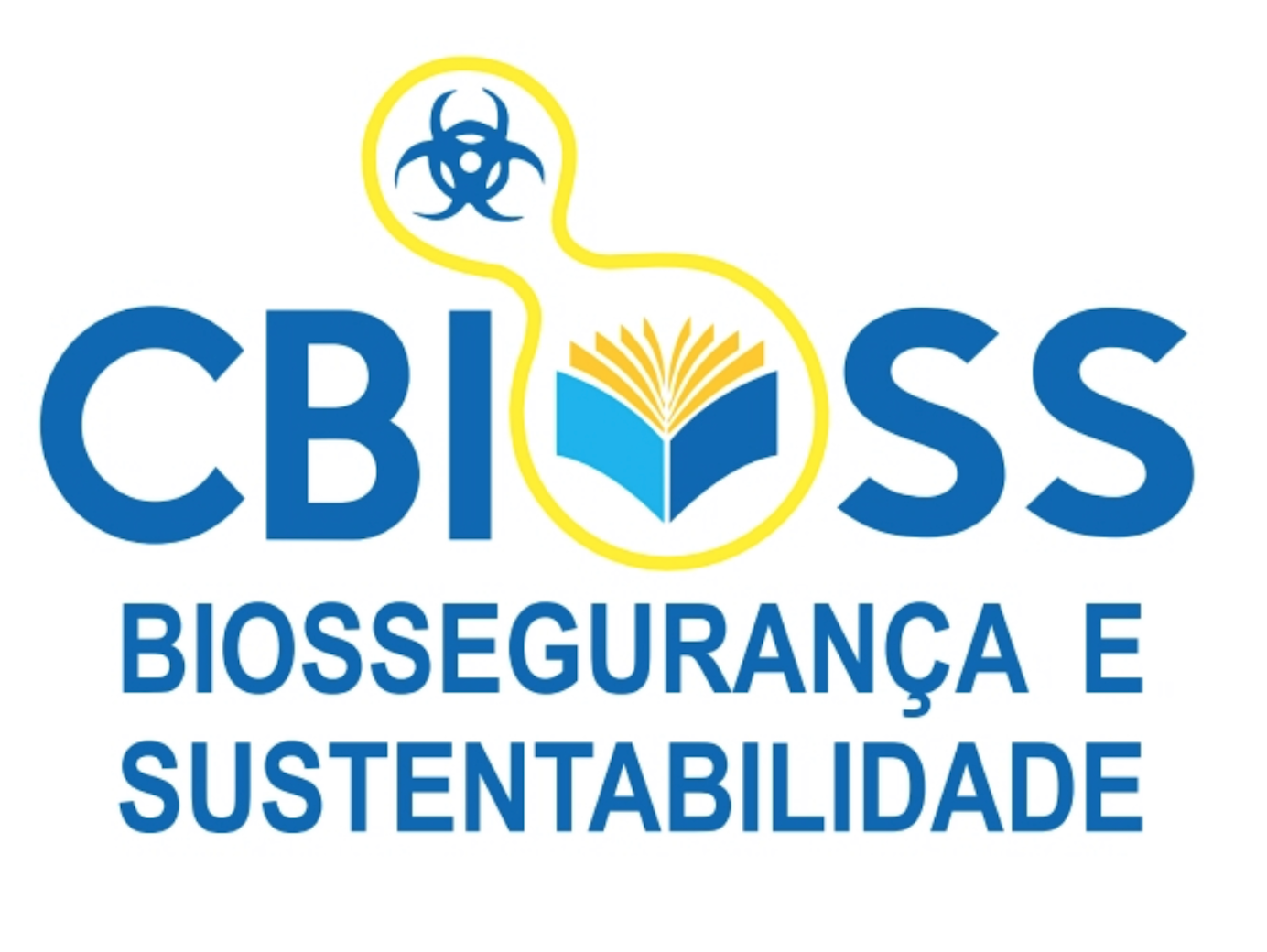 Manual de Biossegurança: enfrentamento da COVID-19
BATA/JALECO
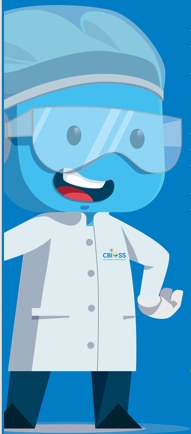 Mangas compridas
Comprimento até os joelhos
44
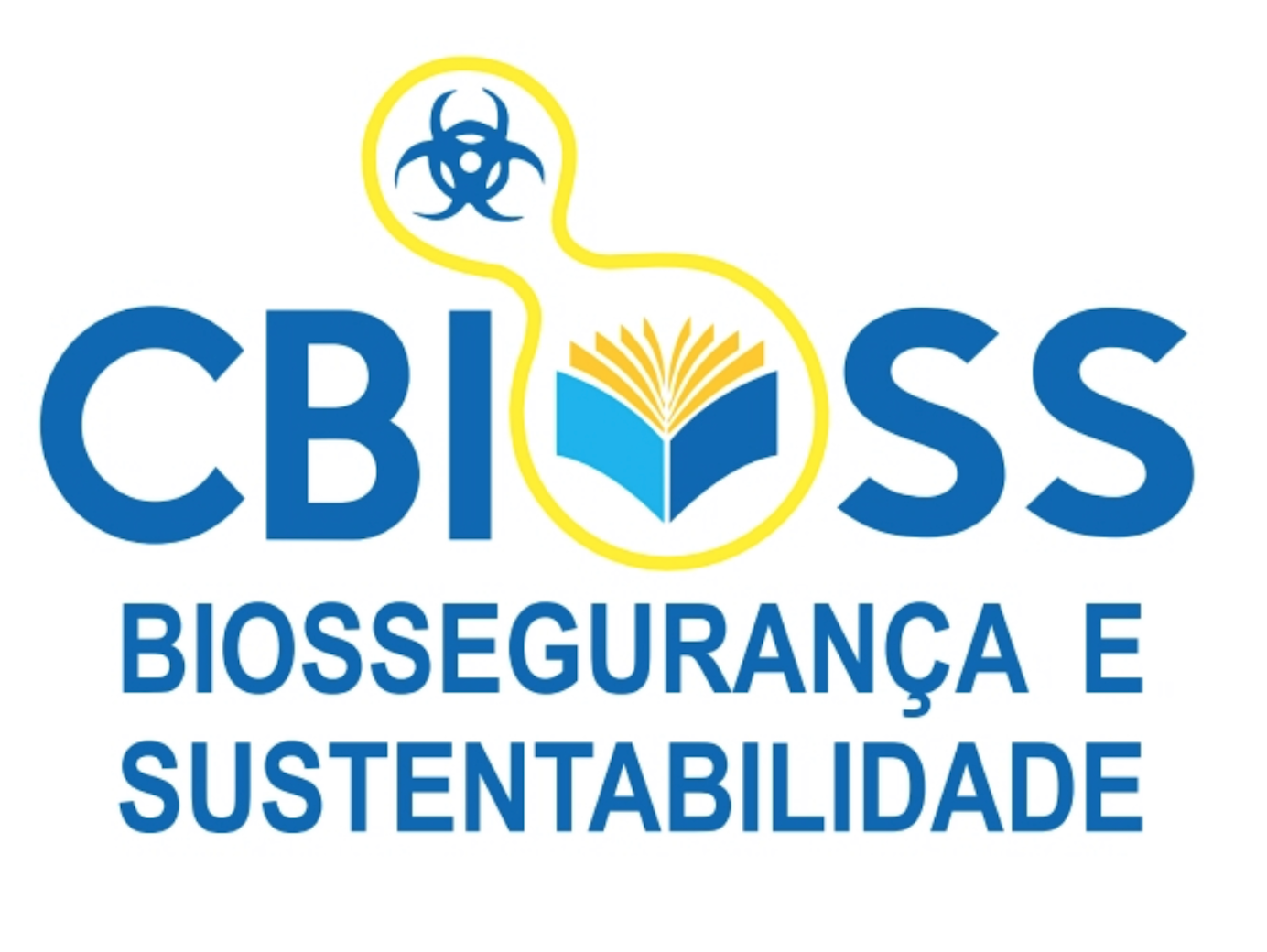 Manual de Biossegurança: enfrentamento da COVID-19
AVENTAL DESCARTÁVEL
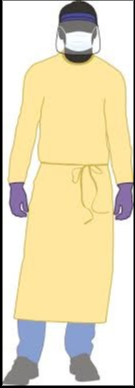 Avental de mangas longas e impermeável (estrutura impermeável e gramatura mínima 30 g/m2 ou de 40 g/m2*).
45
* Para ambientes que gerem aerossóis
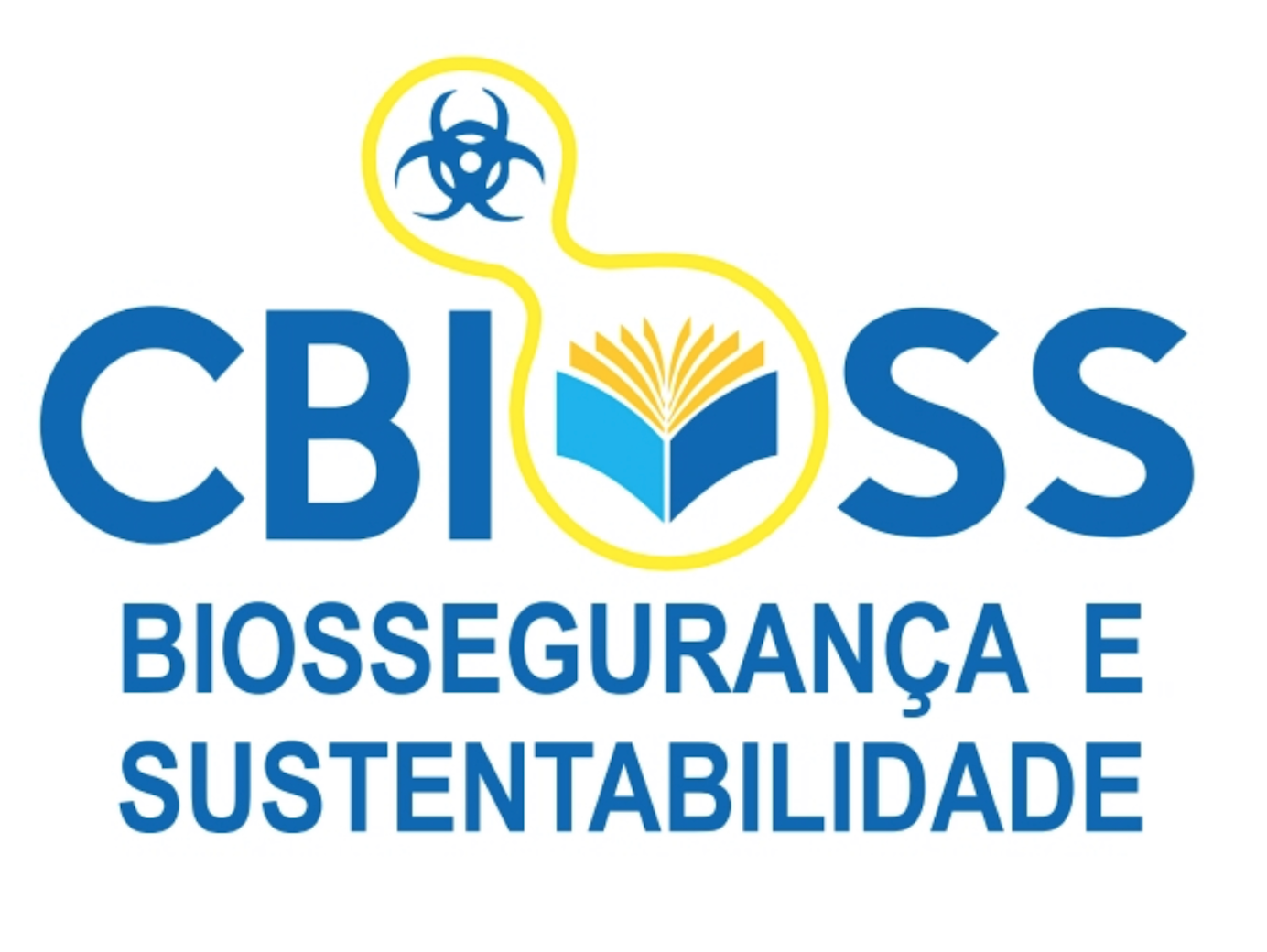 Manual de Biossegurança: enfrentamento da COVID-19
BATA/JALECO/AVENTAL DESCARTÁVEL: 
recomendações importantes
46
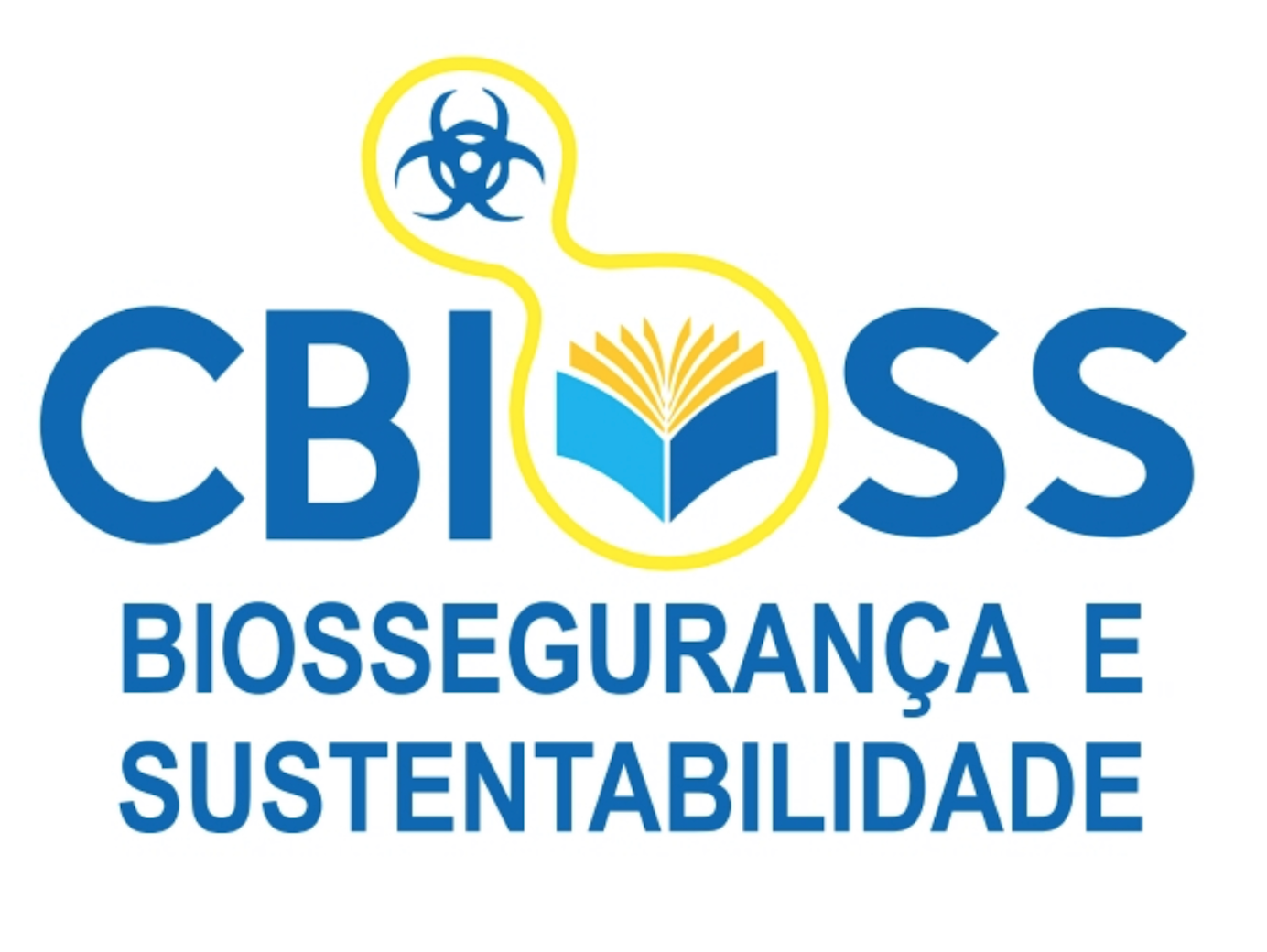 Manual de Biossegurança: enfrentamento da COVID-19
PARAMENTAÇÃO
Deve seguir a ordem abaixo:
47
Obs: A depender da classificação de risco.
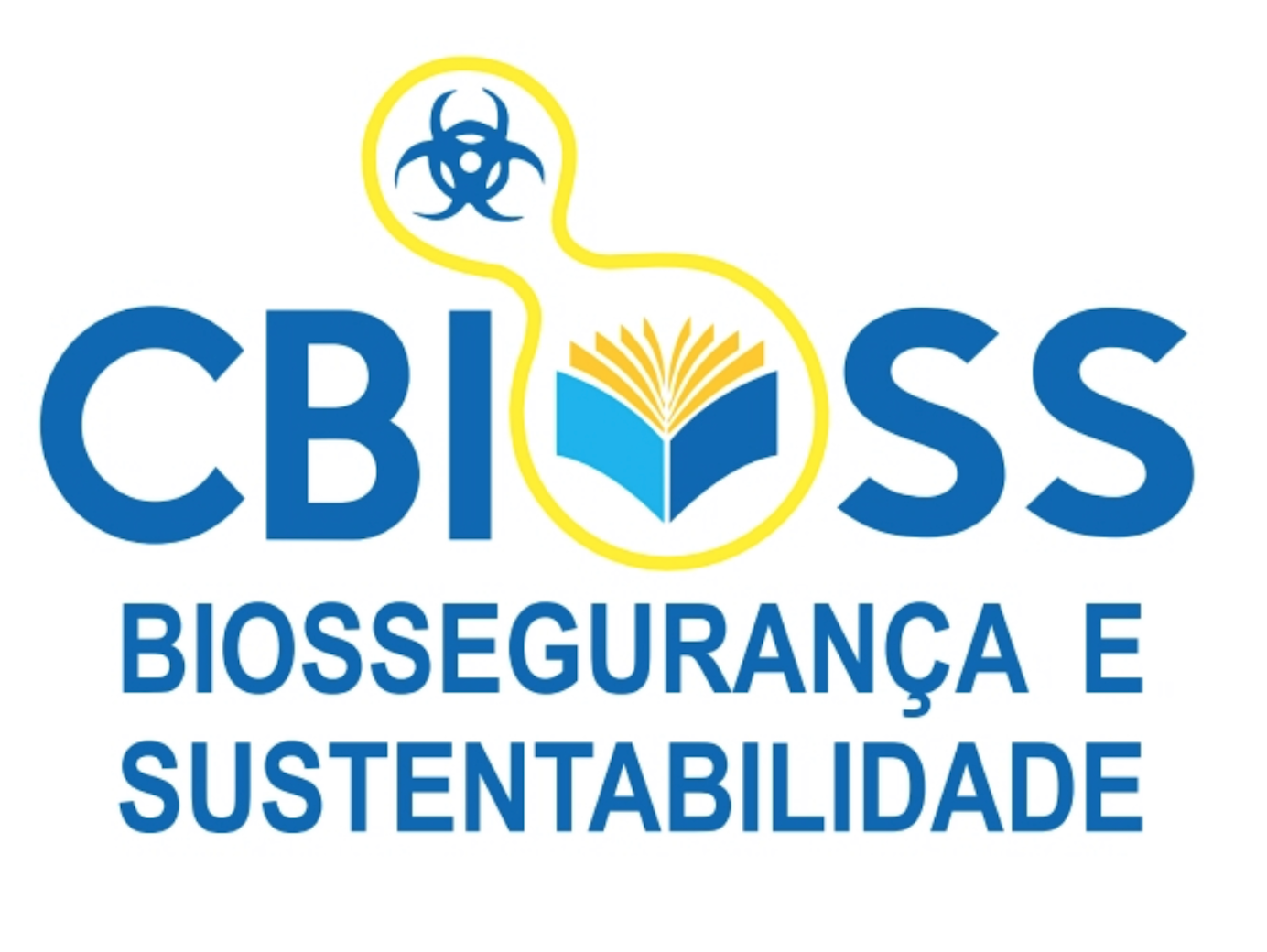 Manual de Biossegurança: enfrentamento da COVID-19
DESPARAMENTAÇÃO
Deve seguir ordem abaixo:
48
Obs: A depender da classificação de risco.
*Não pode ser removida no ambiente de atendimento ao paciente.
Manual de Biossegurança: enfrentamento da COVID-19
PRINCÍPIOS DE BIOSSEGURANÇA:
- Proteção do ambiente -
49
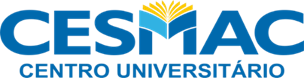 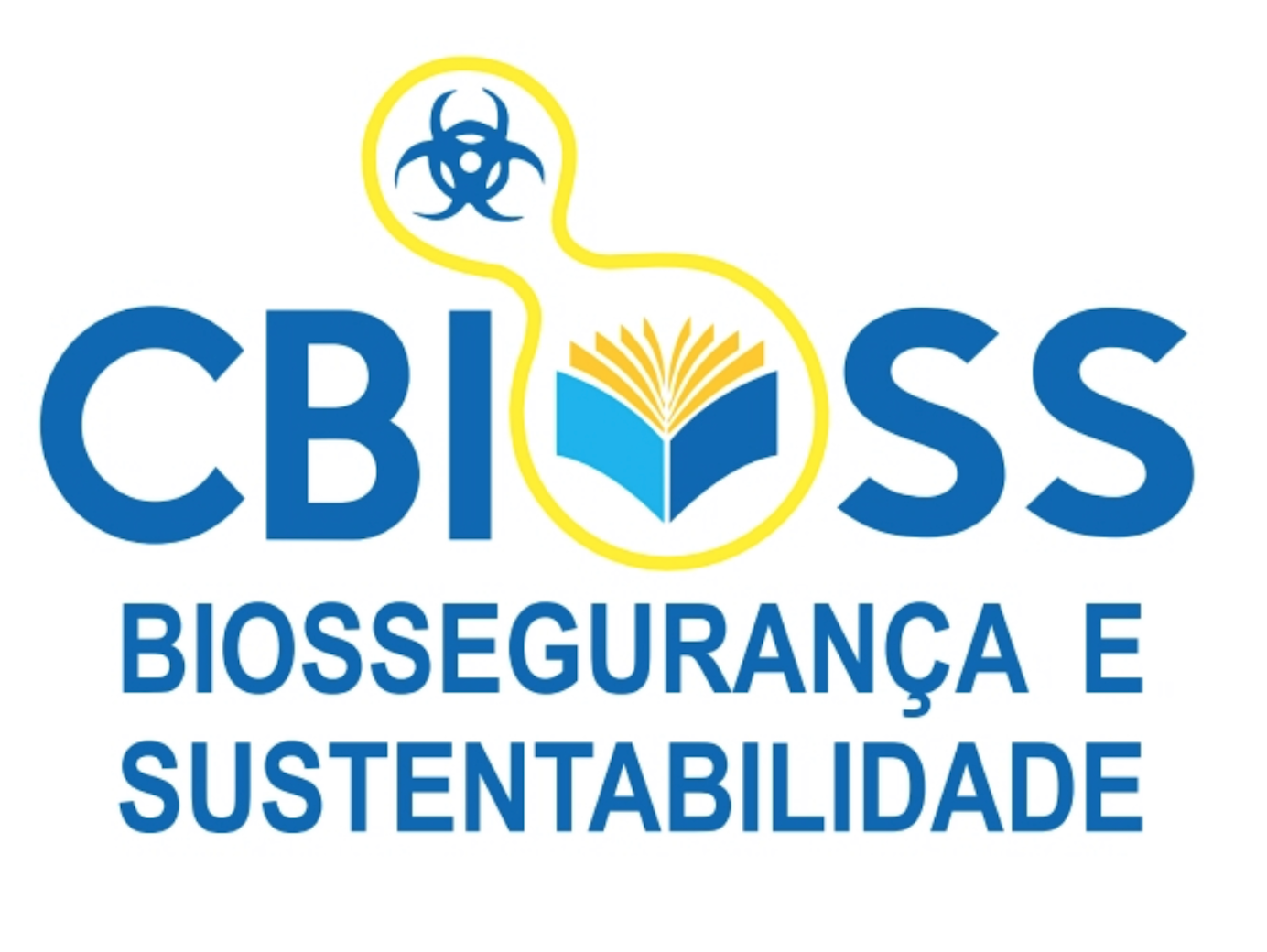 Manual de Biossegurança: enfrentamento da COVID-19
A - CUIDADOS COM O AMBIENTE

Não tocar nas superfícies usando luvas;
Evitar tocar na parte externa da máscara;
Descartar adequadamente os resíduos;
Não compartilhar objetos pessoais;
Higienizar as mãos após tocar em superfícies.
50
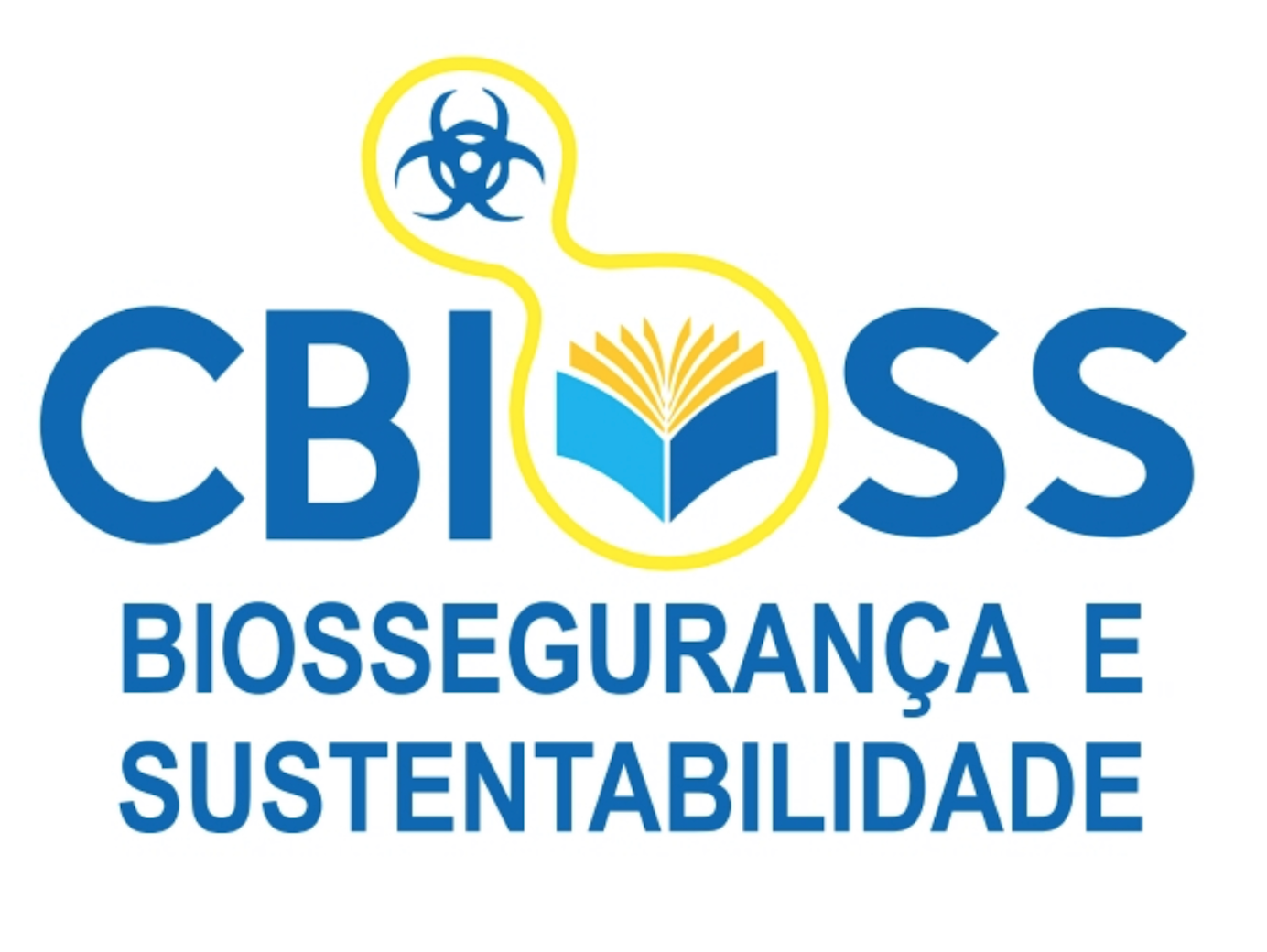 Manual de Biossegurança: enfrentamento da COVID-19
B. AUMENTO DO ESPAÇAMENTO FÍSICO ENTRE OS PACIENTES, DISCENTES E DOCENTES

O risco de uma pessoa transmitir a COVID-19 para outra depende da distância entre elas, da duração da exposição e da eficácia das práticas de higiene adotadas. Na medida do possível, recomenda-se que sejam feitas mudanças nos procedimentos de trabalho de forma a aumentar o espaçamento físico entre as pessoas. Quando não for possível o distanciamento, devem ser reforçadas práticas de higiene eficazes para reduzir as chances de disseminação do vírus.
51
Manual de Biossegurança: enfrentamento da COVID-19
PRINCÍPIOS DE BIOSSEGURANÇA:
Acidentes com material biológico
52
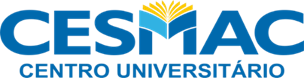 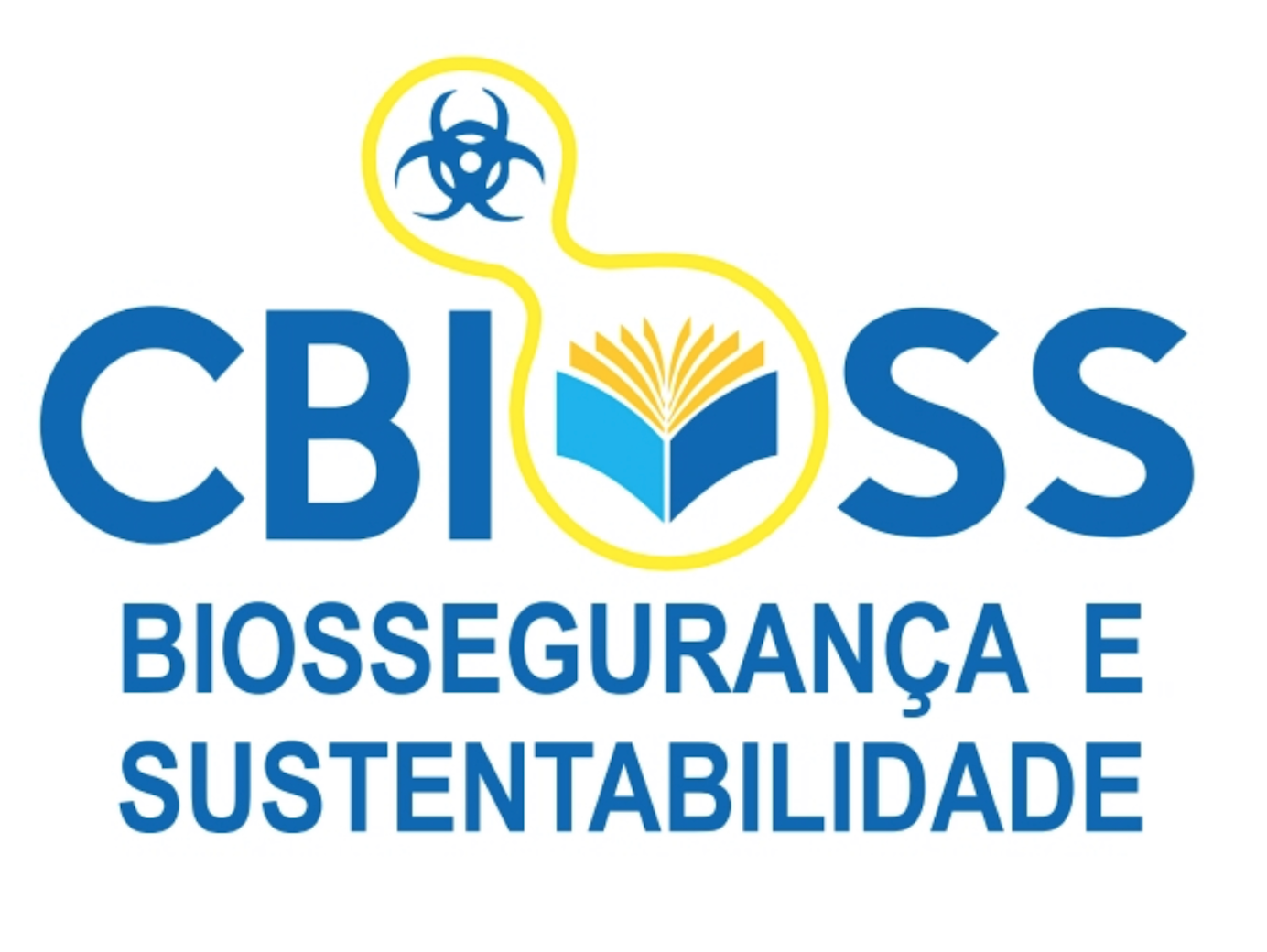 Manual de Biossegurança: enfrentamento da COVID-19
CONSULTAR OS MANUAIS DE BIOSSEGURANÇA ESPECÍFICOS DE CADA CURSO
53
Manual de Biossegurança: enfrentamento da COVID-19
BIBLIOGRAFIA CONSULTADA
54
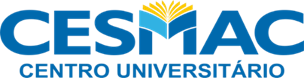 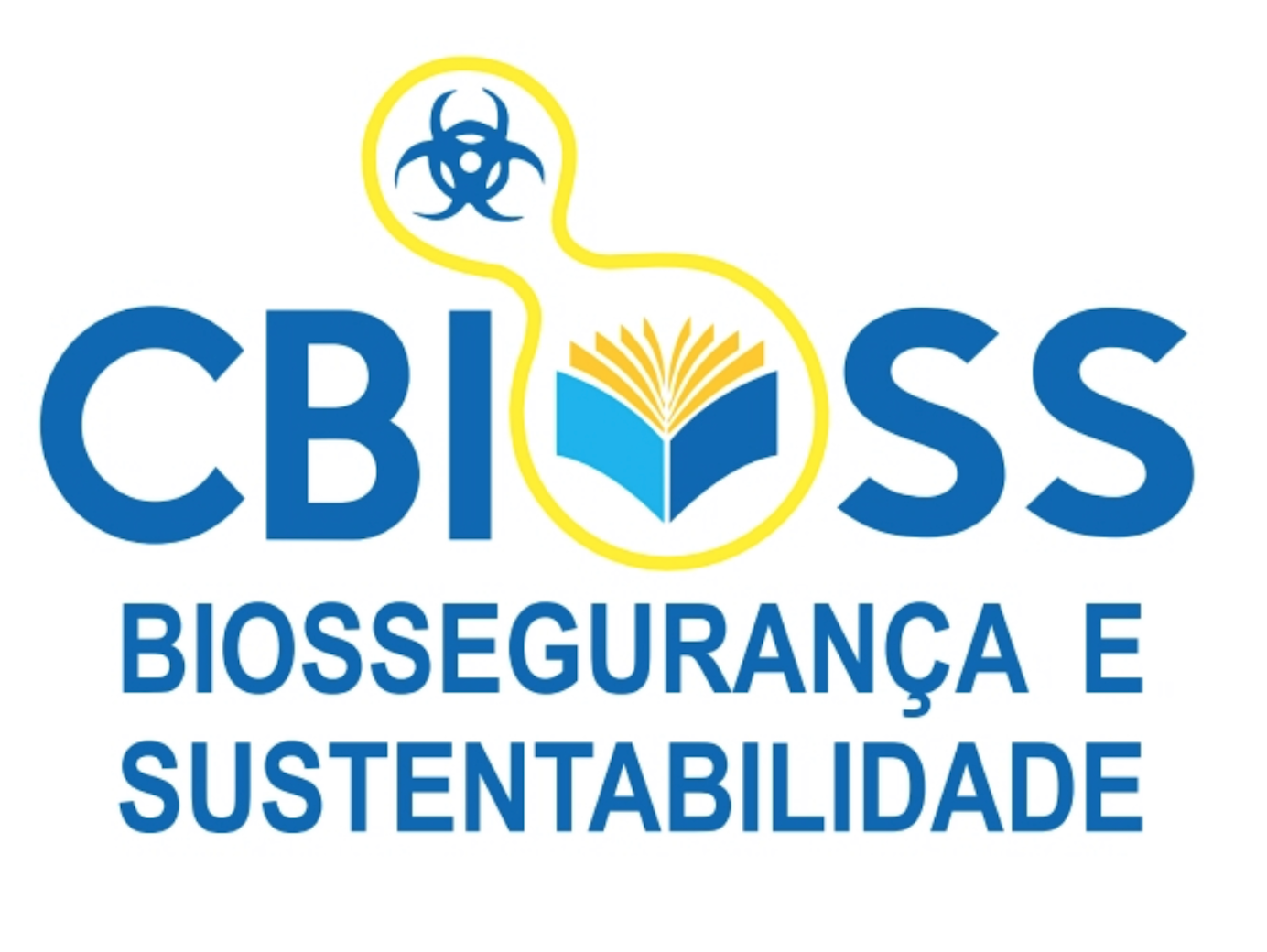 Manual de Biossegurança: enfrentamento da COVID-19
AGÊNCIA NACIONAL DE VIGILÂNCIA SANITÁRIA. Nota técnica gvims/ggtes/anvisa nº 07/2020 orientações para a prevenção da transmissão de covid-19 dentro dos serviços de saúde. (complementar à nota técnica gvims/ggtes/anvisa nº 04/2020).
 
AGÊNCIA NACIONAL DE VIGILÂNCIA SANITÁRIA. Nota técnica gvims/ggtes/anvisa nº 04/2020 orientações para serviços de saúde: medidas de prevenção e controle que devem ser adotadas durante a assistência aos casos Suspeitos ou confirmados de infecção pelo novo coronavírus (sars-cov-2).
 
AGÊNCIA NACIONAL DE VIGILÂNCIA SANITÁRIA. Nota Técnica 141/2020 - GRECS/GGTES/DIRE1/ANVISA: orientações complementares sobre os hospitais de campanha e estruturas alternativas de assistência à saúde durante a pandemia ocasionada pelo novo coronavírus. Disponível em: < http://portal.anvisa.gov.br/documents/219201/4340788/NOTA+T%C3%89CNICA+N%C2%BA+141.pdf/e31289b3-ac0e-4571-9fc2-e80f19a2b717> Acesso em: 17 junho 2020.
  
AGÊNCIA NACIONAL DE VIGILÂNCIA SANITÁRIA. Nota Técnica 12/2020 - GGTES/DIRE1/ANVISA: manifestação sobre o processamento (reprocessamento) de equipamentos de proteção individual (EPIs). Disponível em: < http://portal.anvisa.gov.br/documents/219201/4340788/Nota+Te%C2%B4cnica+12+GGTES.pdf/42dfec78-8651-4714-b5dd-e9840f9b6037> Acesso em: 17 junho 2020.
 
BRASIL. Secretaria estadual de saúde. Portaria conjunta GC/SEDETUR/SEFAZ/SESAU n°001/2020 Dispõe sobre o Protocolo Sanitário de Distanciamento Social Controlado. Diário oficial estado de Alagoas. Maceió, 15 de junho de 2020.
55
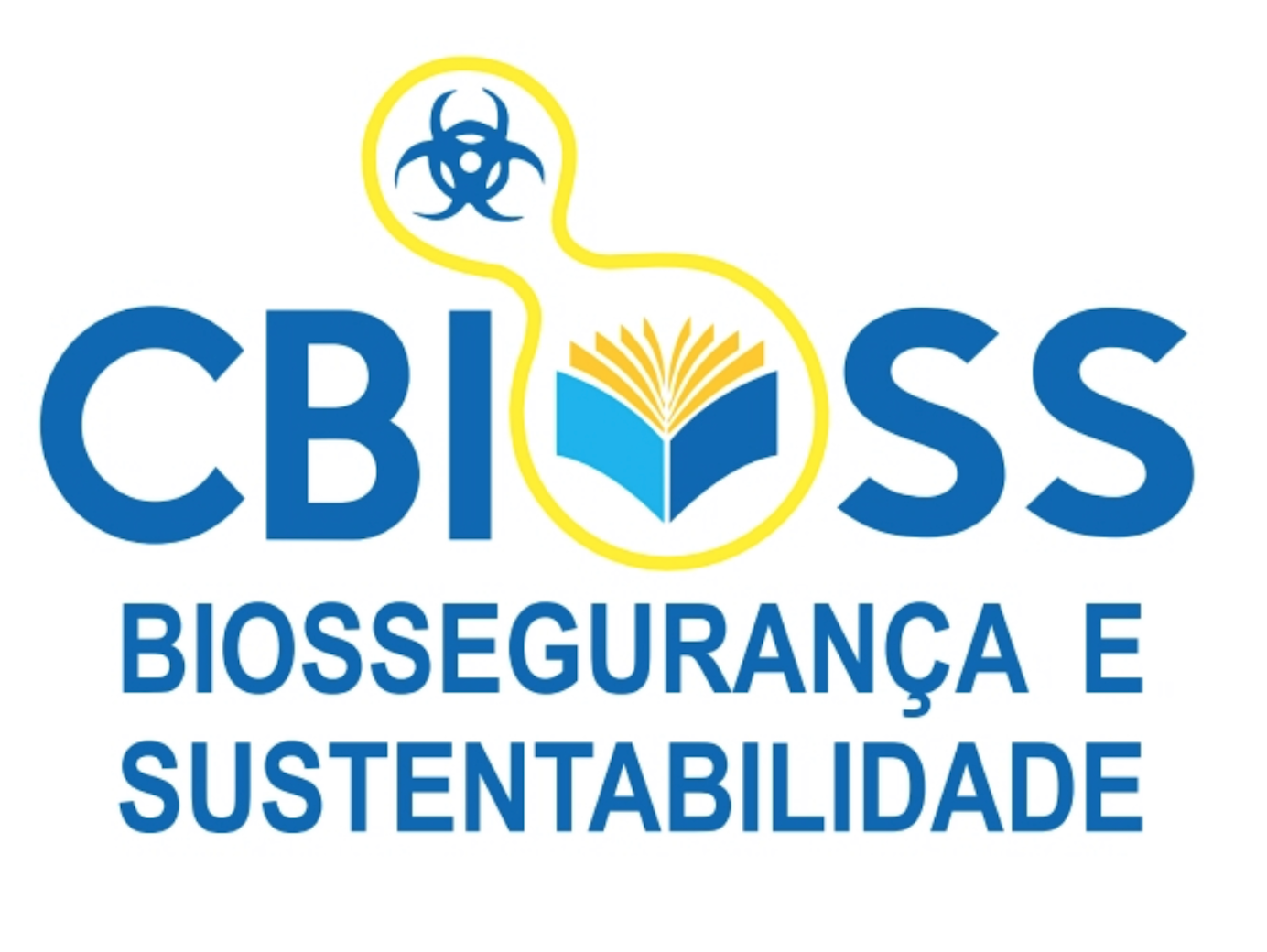 Manual de Biossegurança: enfrentamento da COVID-19
Atenção ! O presente manual não substitui as orientações da Organização Mundial de Saúde, Ministério da Saúde e demais órgãos relacionados. É de responsabilidade exclusiva do docente avaliar cada caso antes de aplicar as técnicas descritas no manual. 

As condutas contidas neste manual foram baseadas nas evidências disponíveis até o momento (fevereiro/2022), não garantem que não haverá contaminação e poderão ser alteradas diante de novas informações.
56